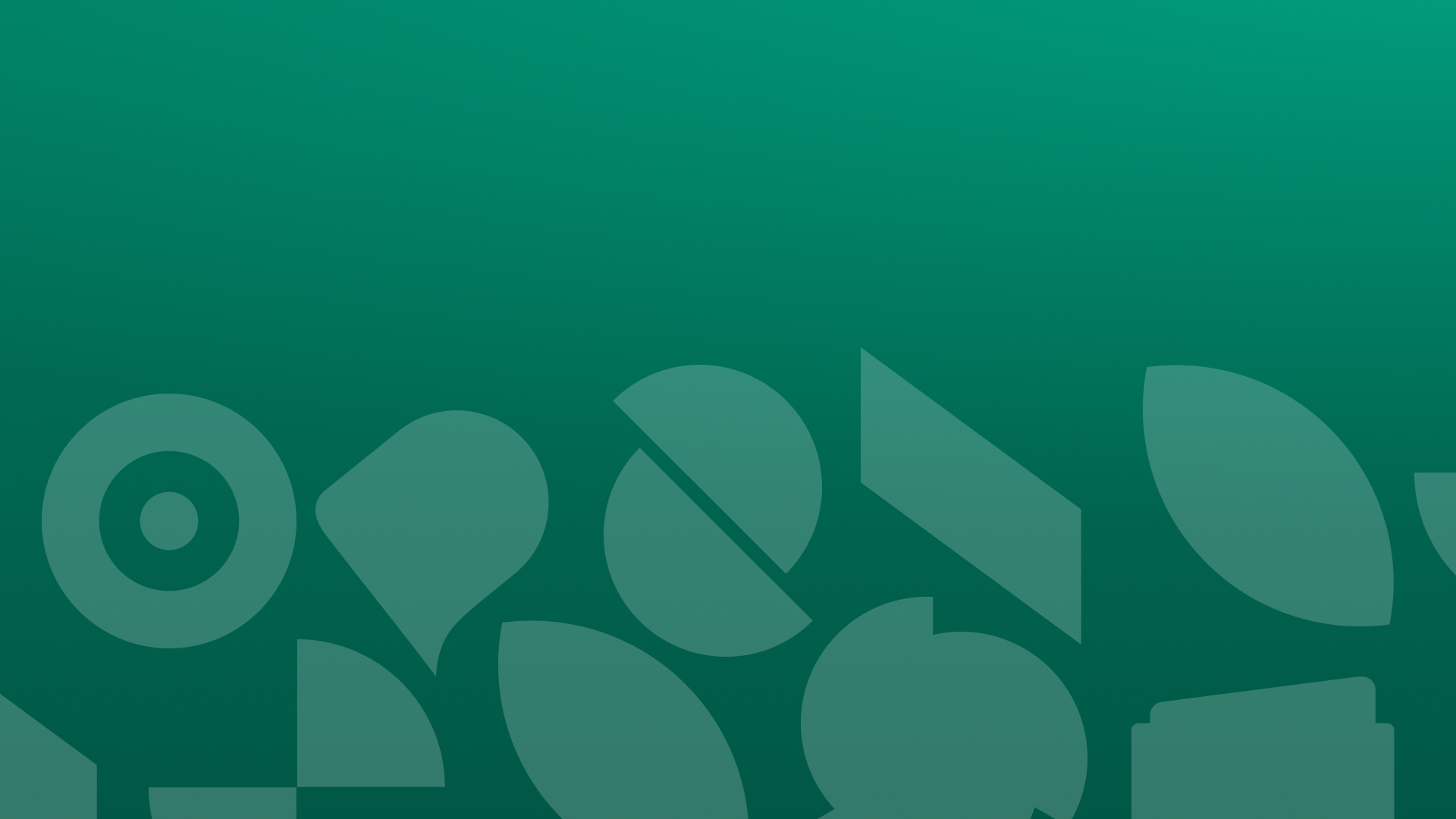 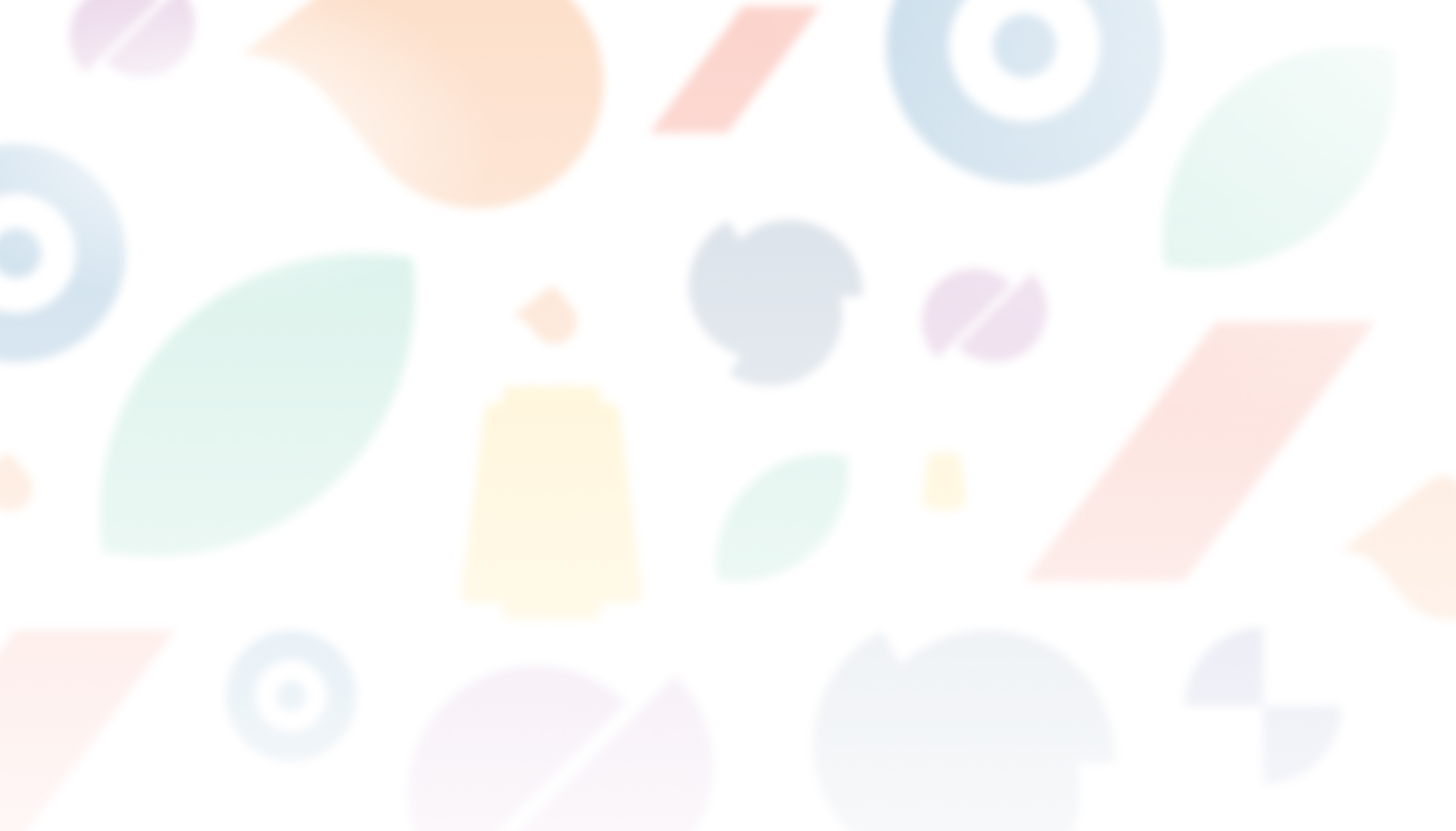 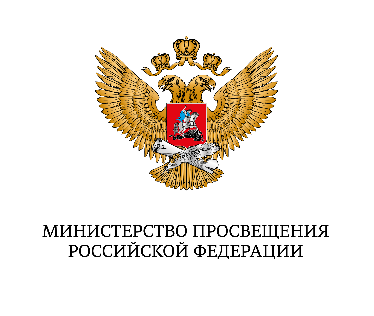 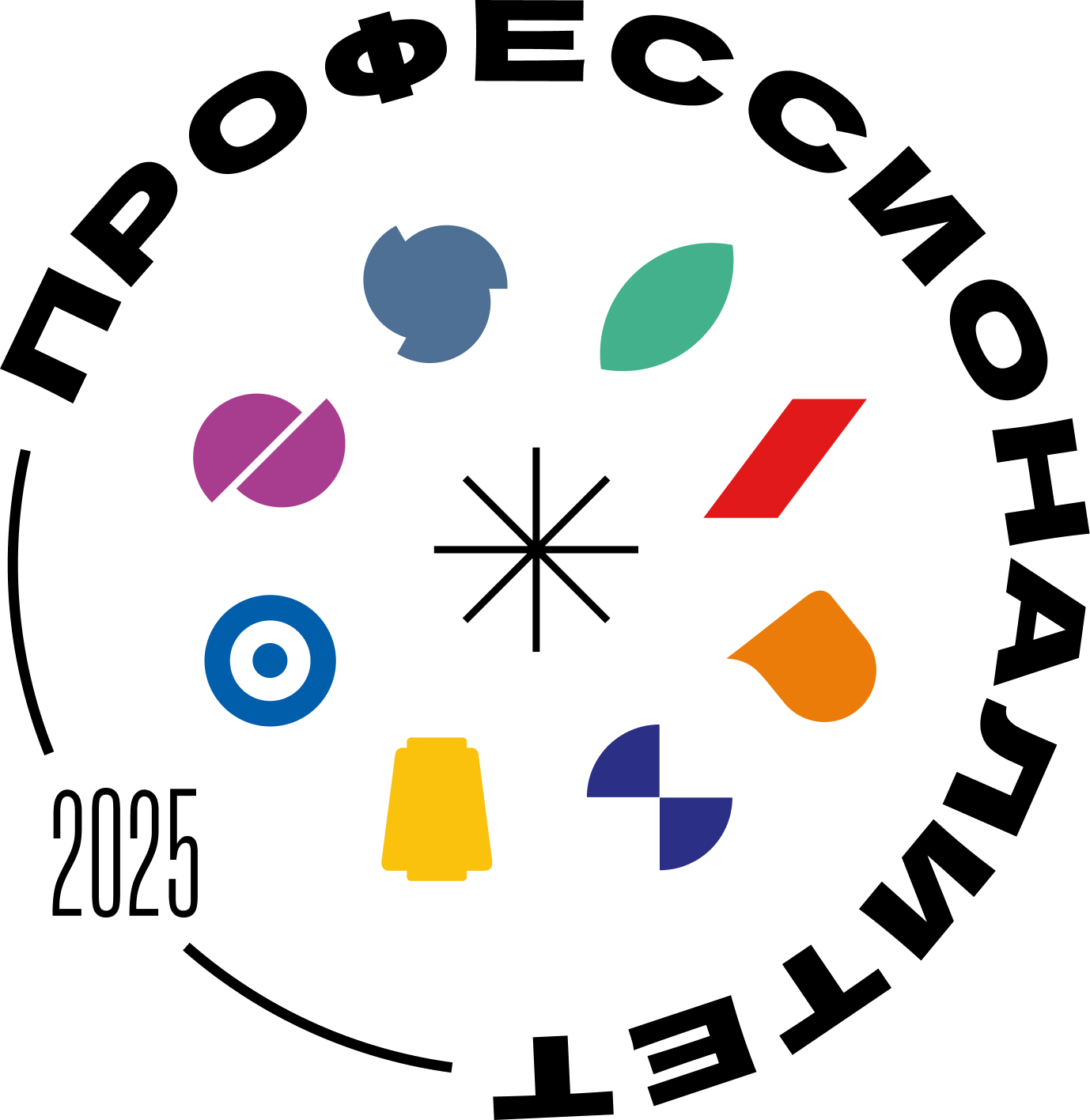 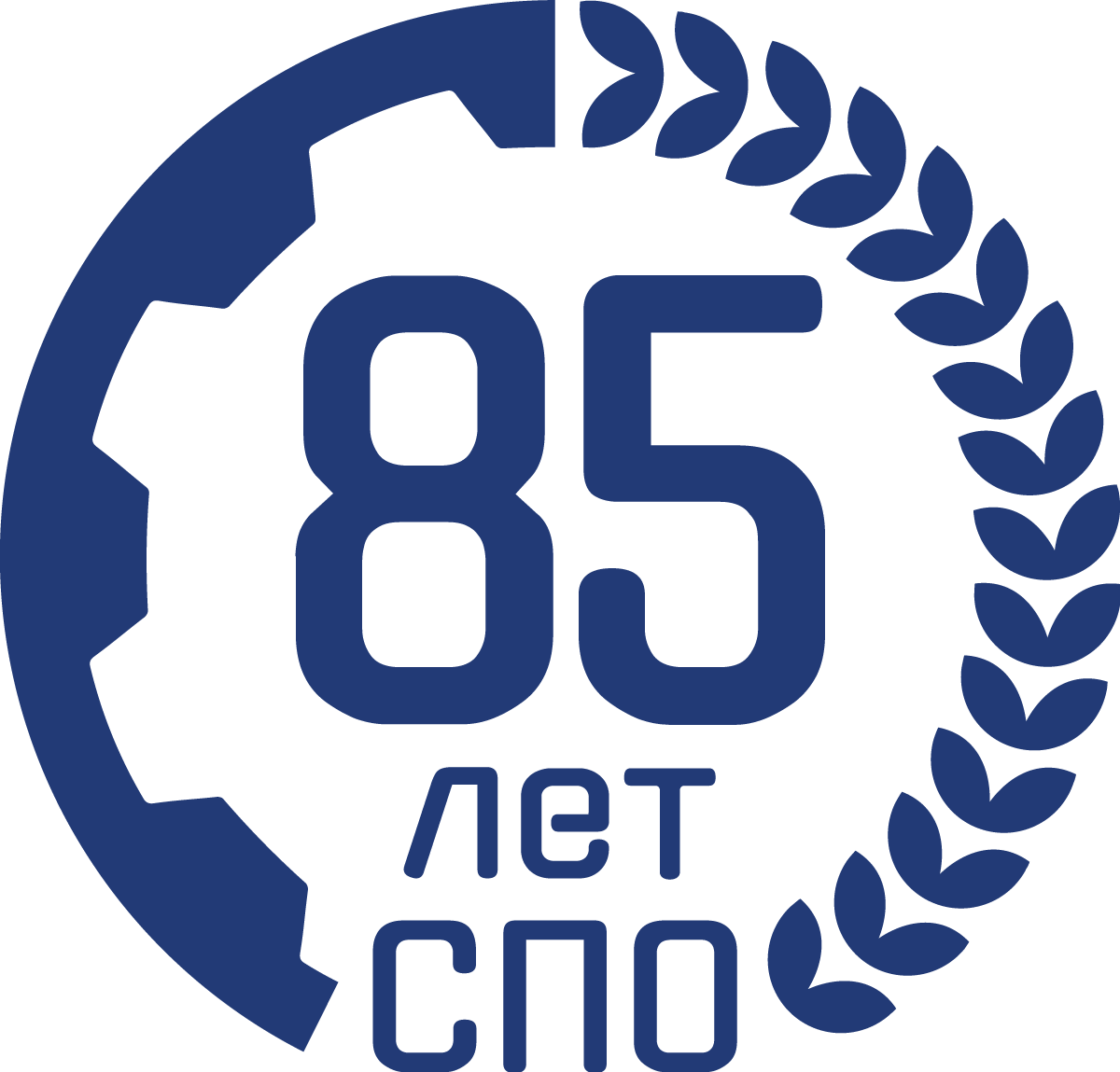 ПРОФЕССИОНАЛИТЕТ
ТЫ В ХОРОШЕЙ КОМПАНИИ!
2025
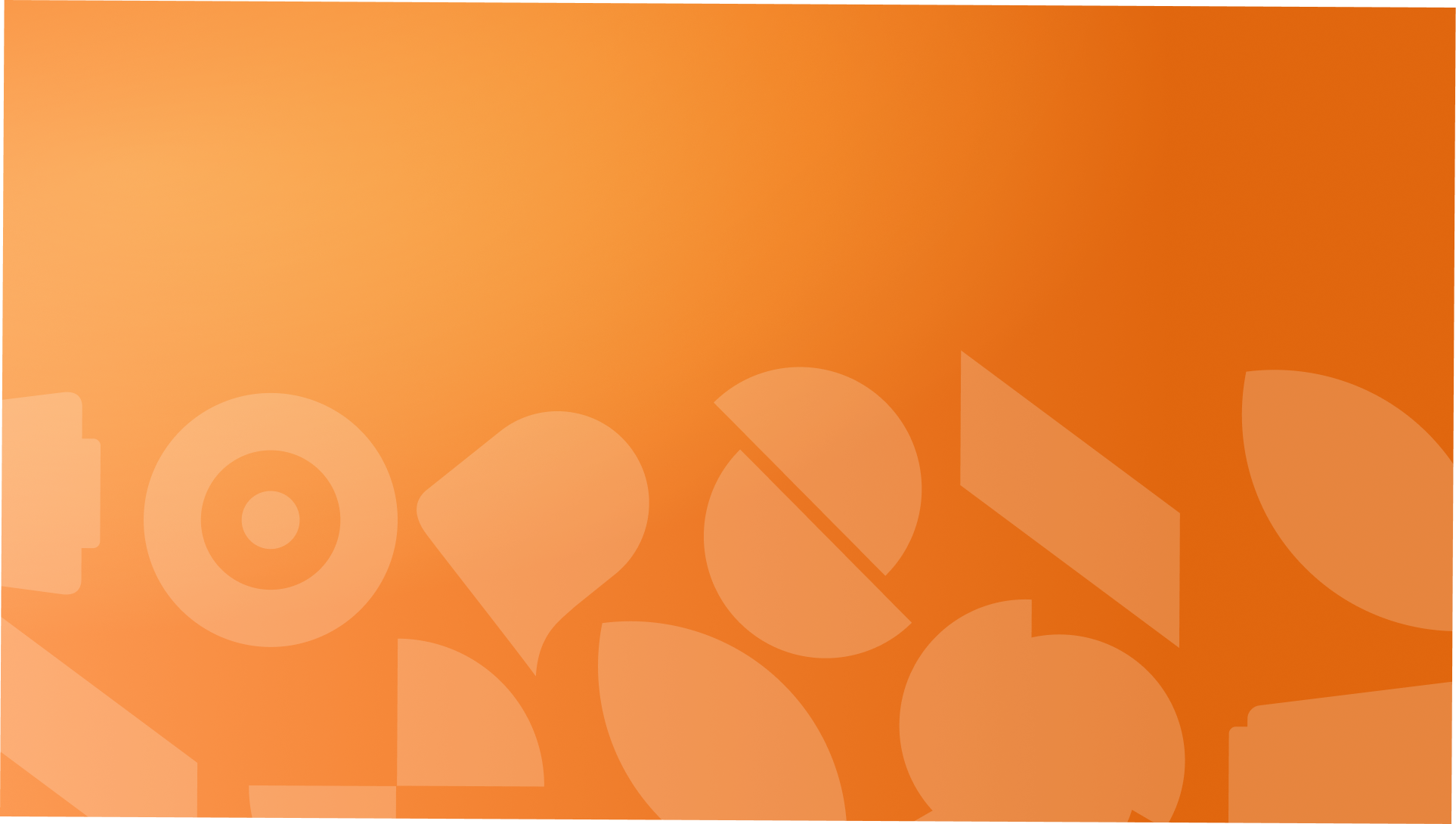 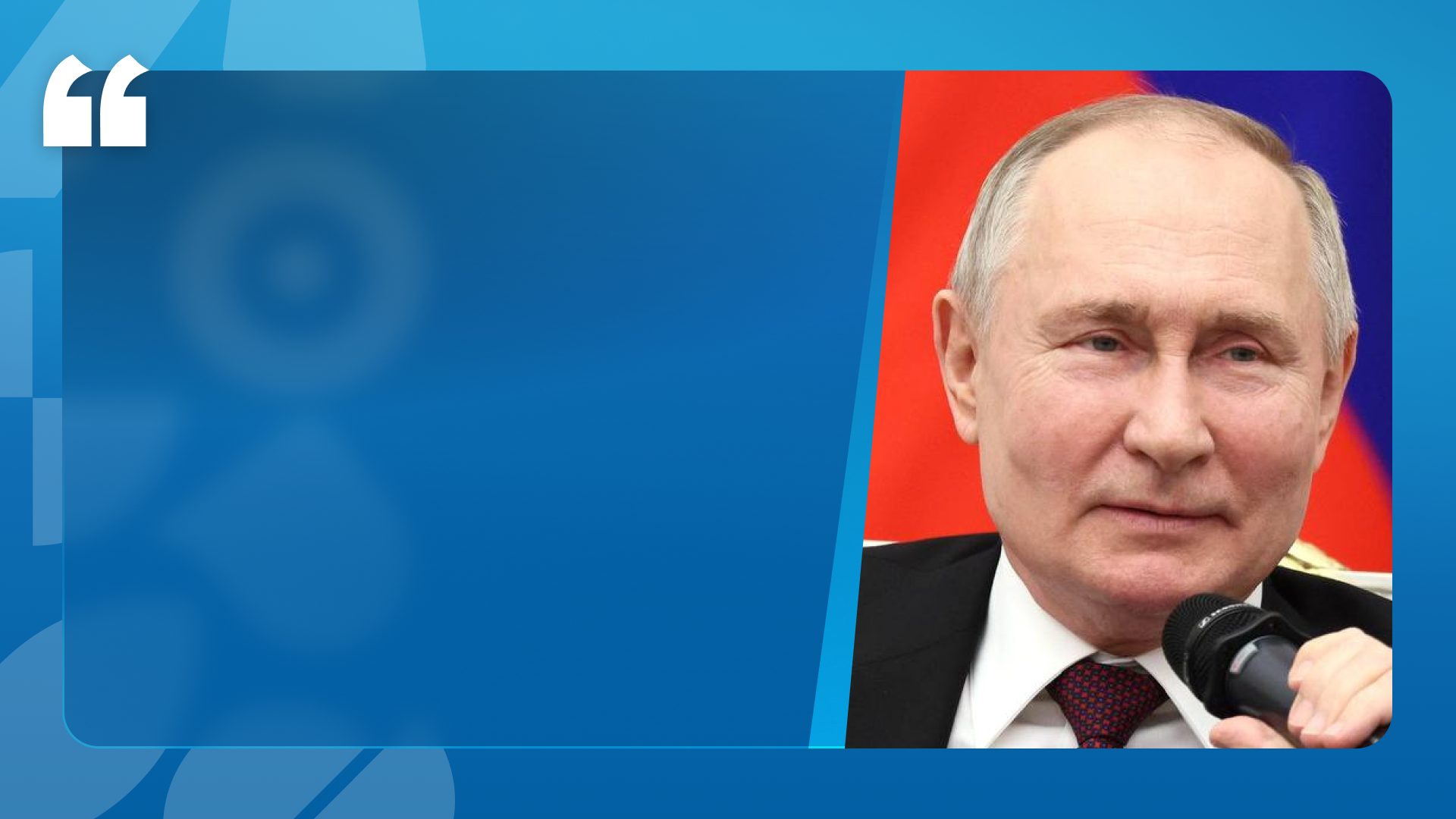 Мы реализуем проект «Профессионалитет» Он позволил обновить образовательные программы для авиа- и судостроения, фармацевтики, электроники, оборонной 
и других отраслей…
…Для этих сфер до 2028 года предстоит подготовить порядка миллиона специалистов рабочих профессий
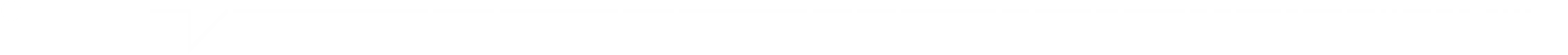 Владимир Владимирович Путин
Президент Российской Федерации
Кто участвует?
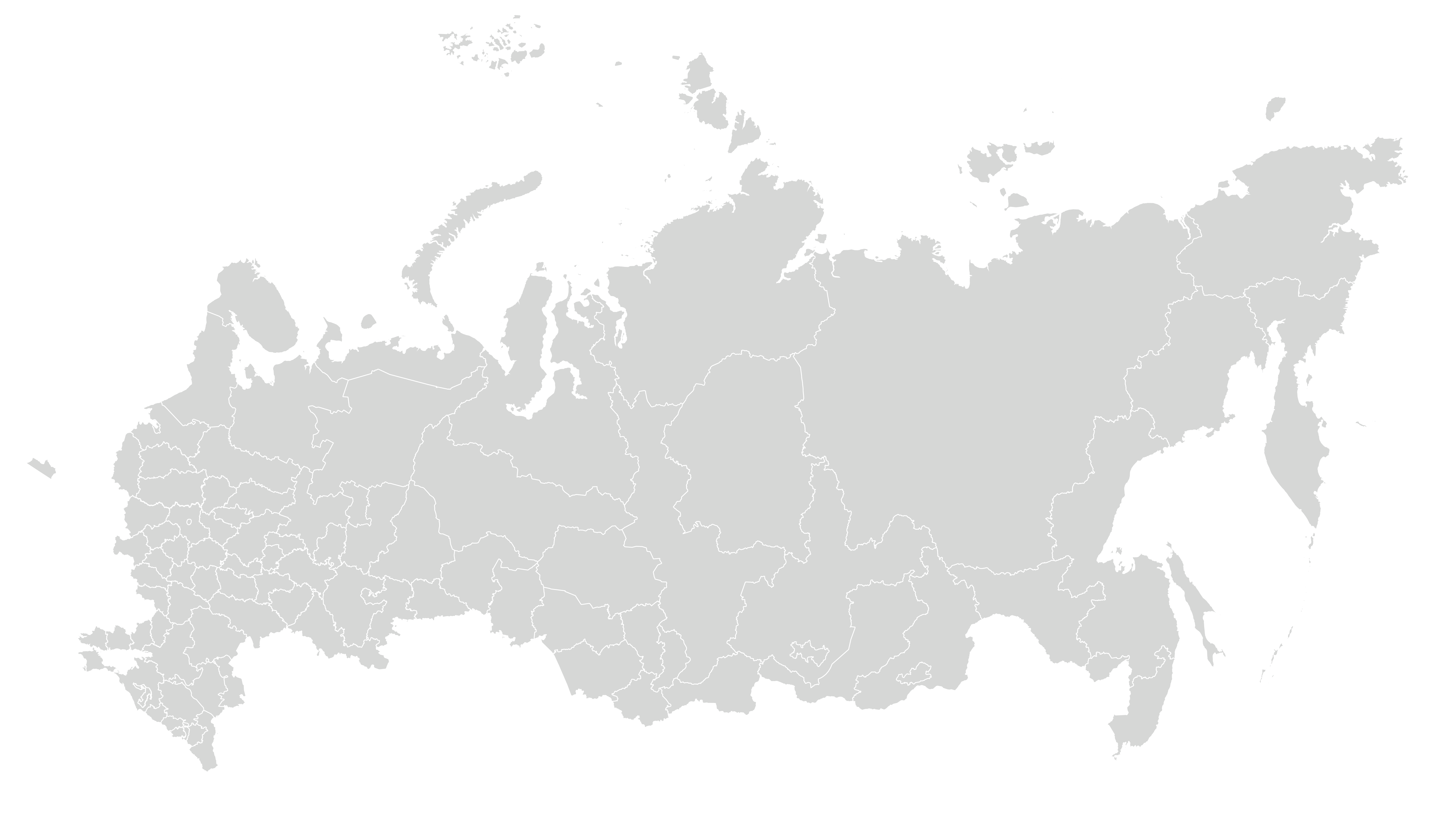 На кого учиться?
81 регионов
493 кластера
Более 1470 колледжей
Более 2300
Образовательных программ
Что для карьеры?
2364
Предприятий-партнеров
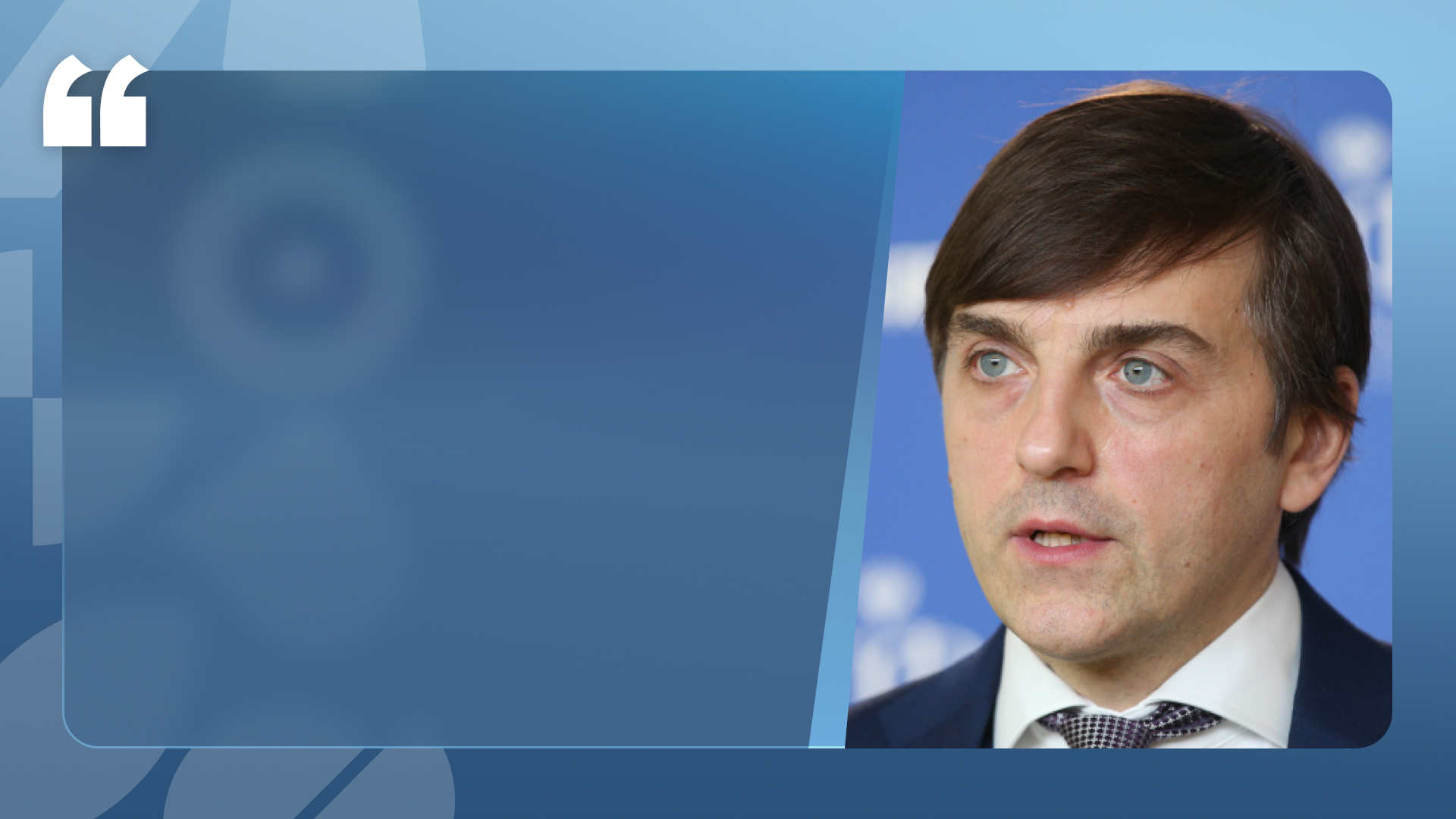 Мы видим колоссальный интерес молодежи к системе среднего профессионального образования, к «Профессионалитету»
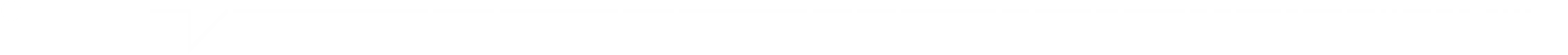 Сергей Кравцов
Министр просвещения Российской Федерации
В 2025 году отмечается 85-летие государственной системы профессионально-технического образования в России
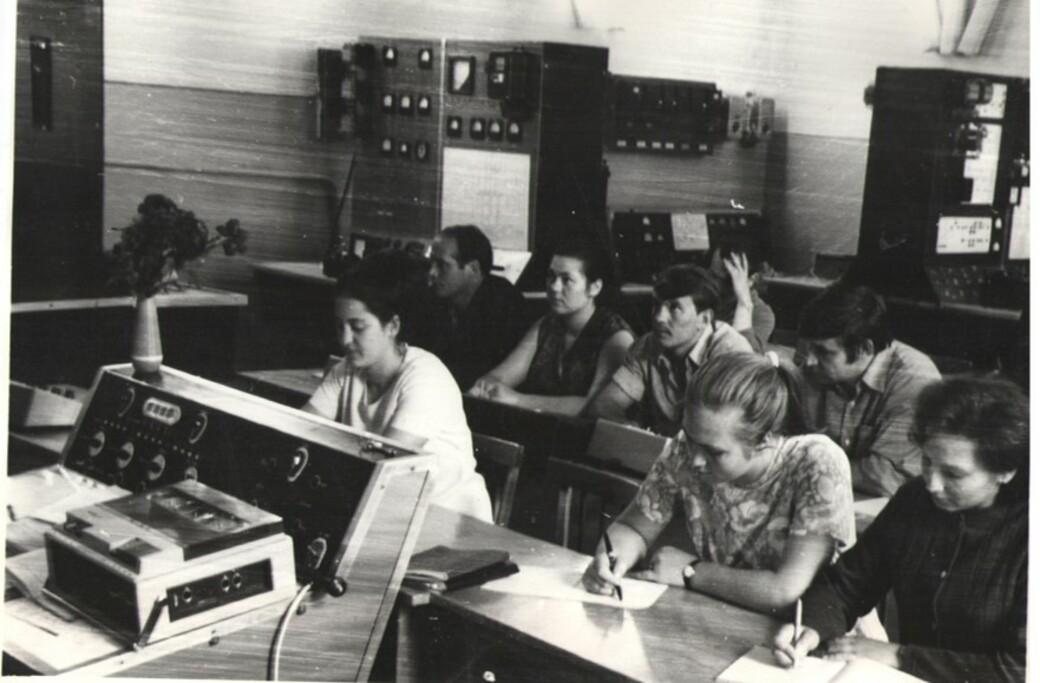 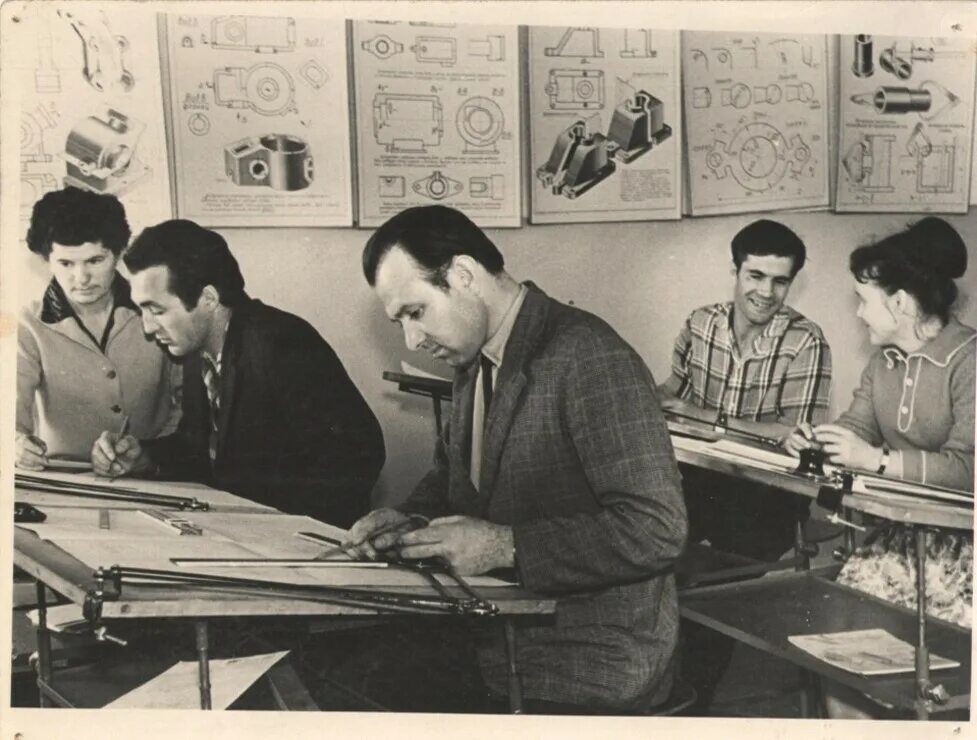 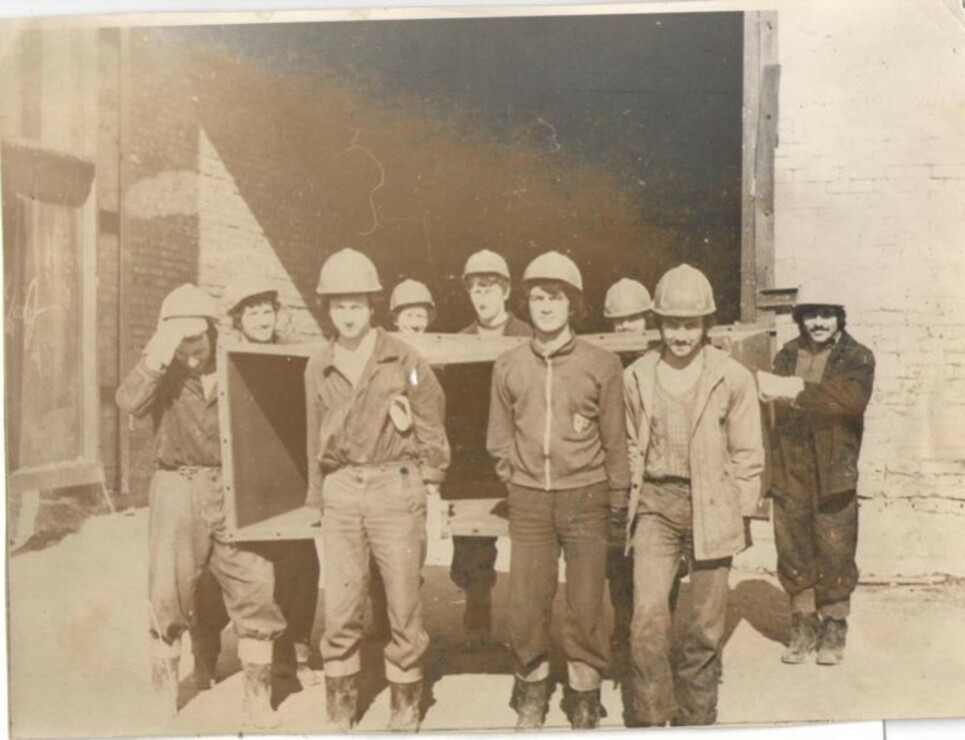 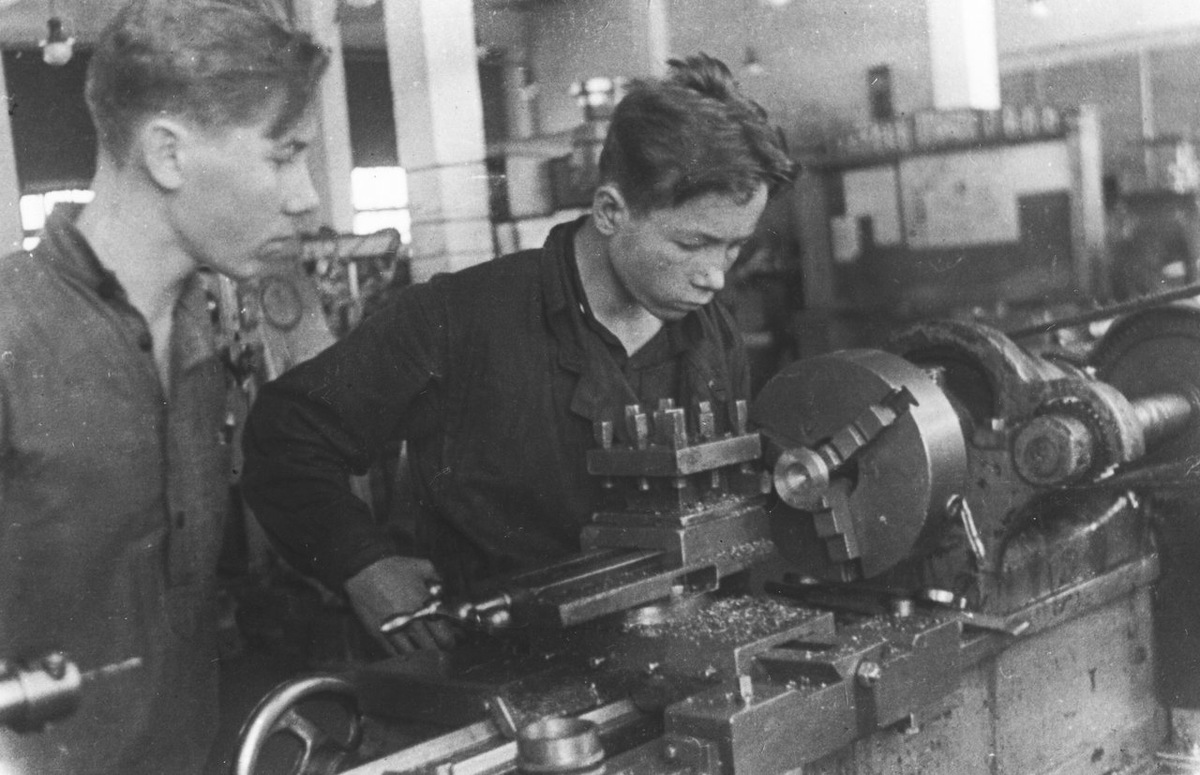 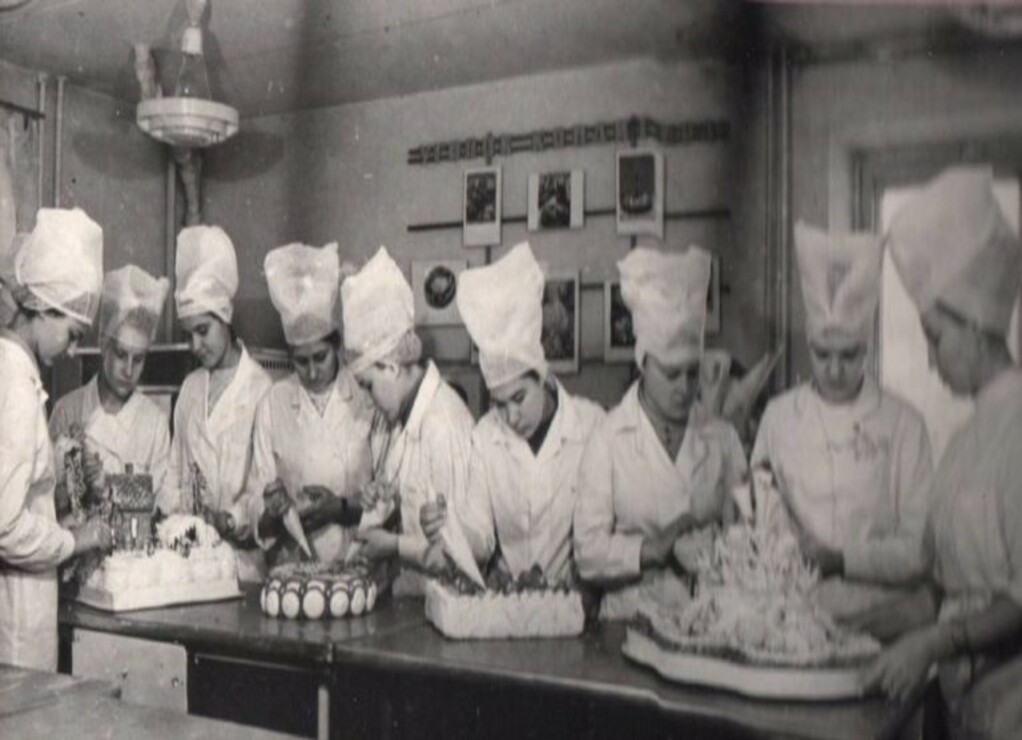 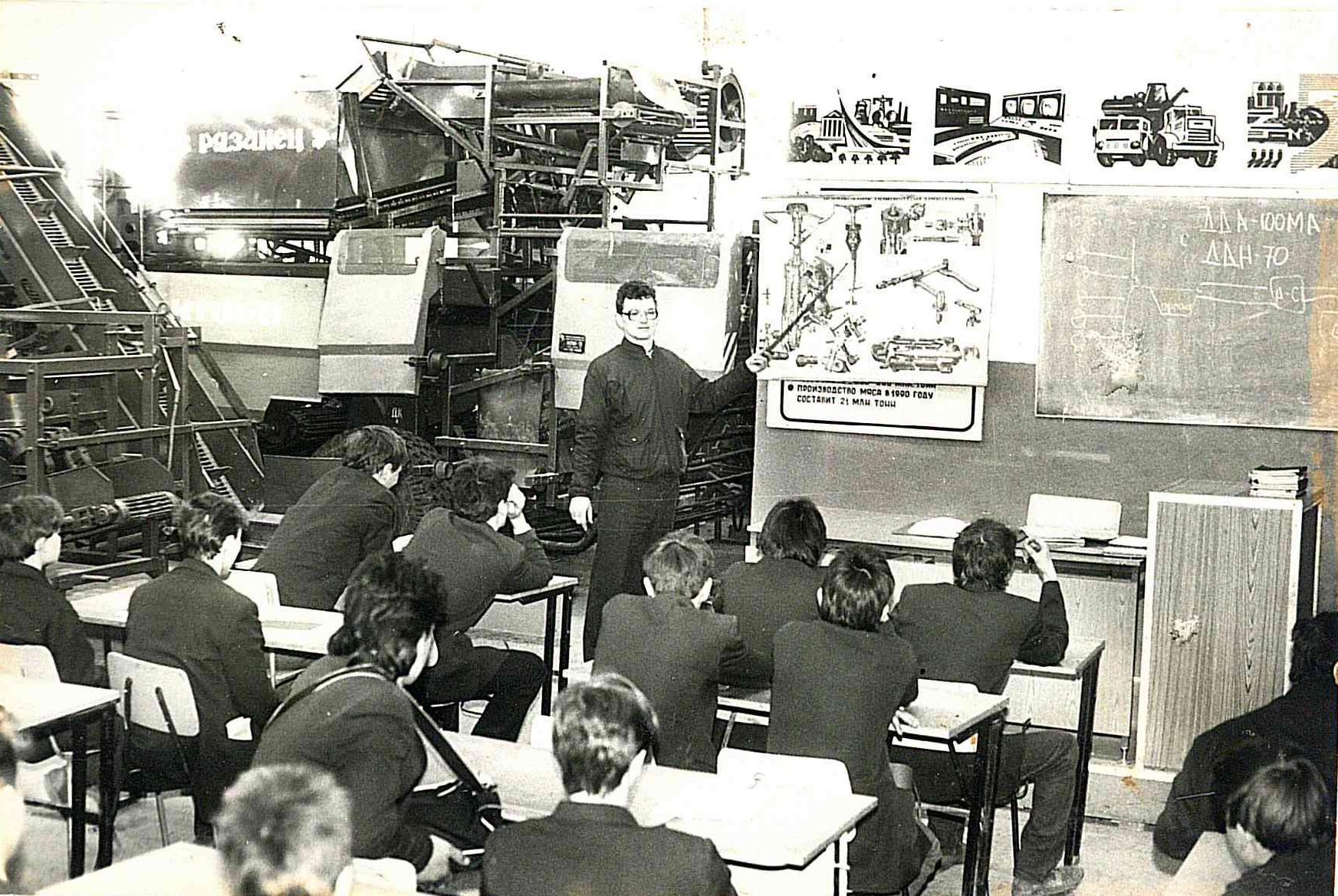 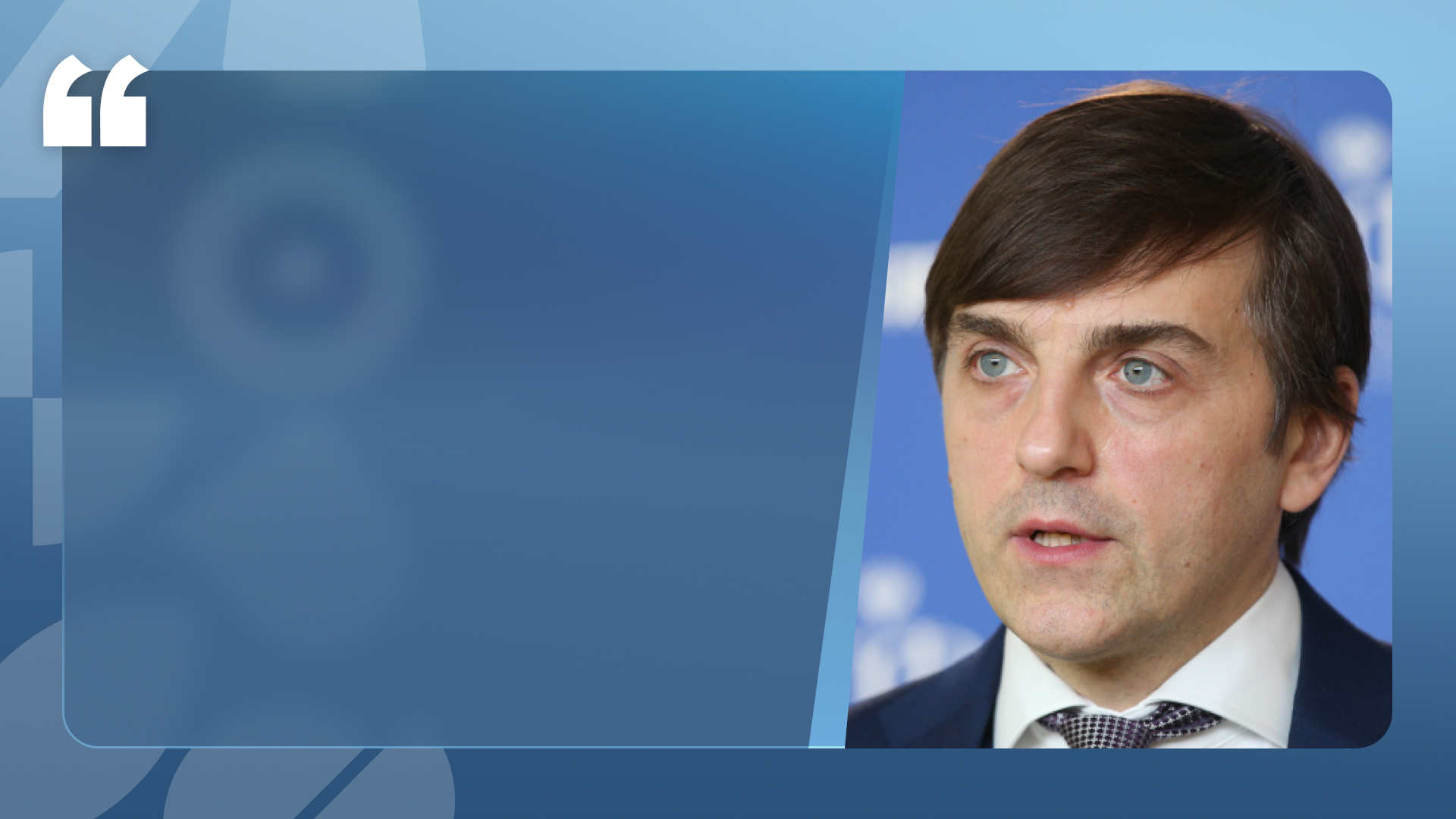 85-летие системы среднего профессионального образования —  это знаковое событие для миллионов граждан нашей страны. Оно объединяет сегодняшних студентов колледжей и техникумов, их наставников, а также молодых специалистов и опытных профессионалов, работающих в различных областях промышленности и в социальной сфере. Они трудятся на благо Родины, ведут страну к большим достижениям, развивая её стратегический и экономический потенциал. Сегодня наша общая задача — обеспечение технологического лидерства России, и роль системы СПО в решении этой задачи ключевая
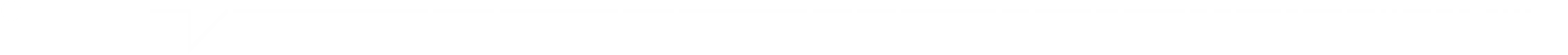 Сергей Кравцов
Министр просвещения Российской Федерации
Преимущества обучения на программа 
ФП «Профессионалитет»
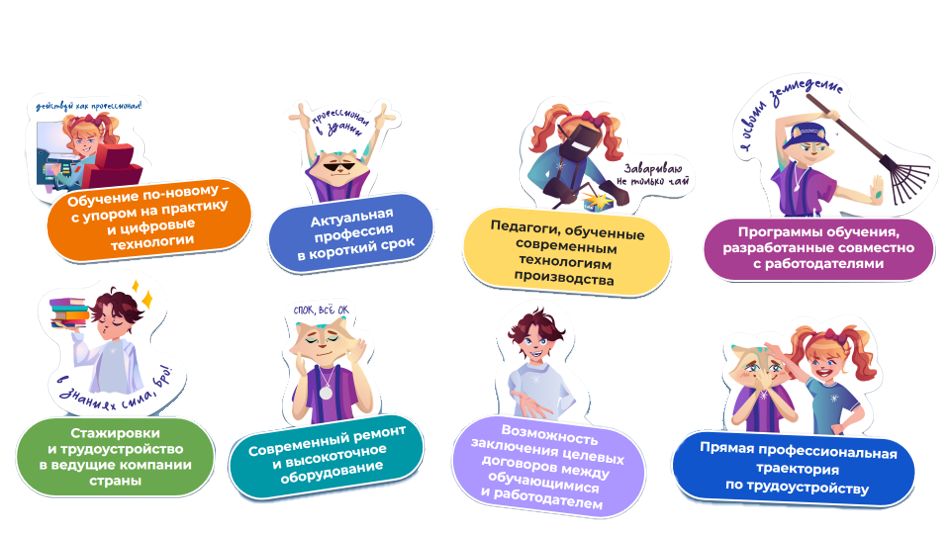 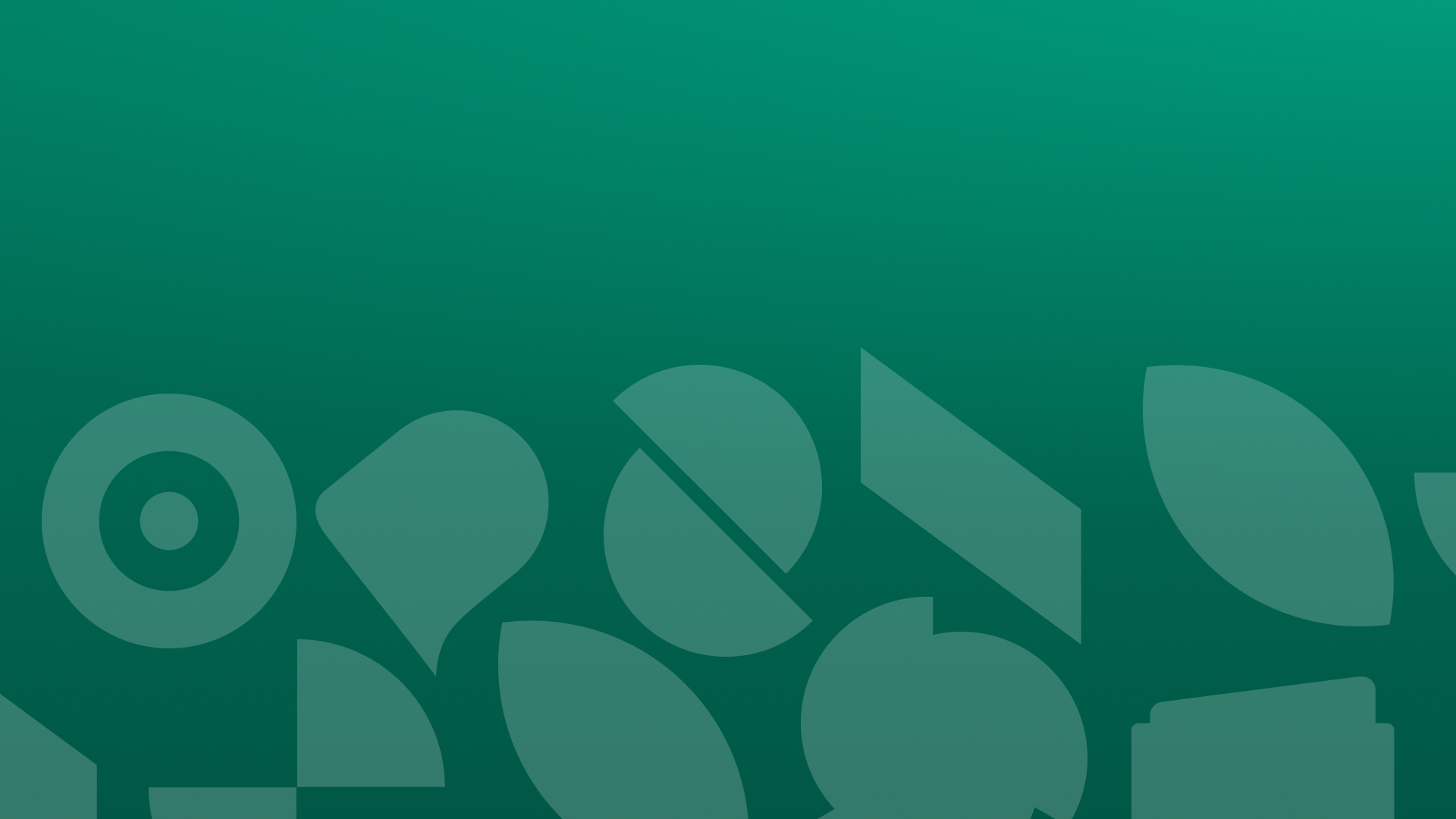 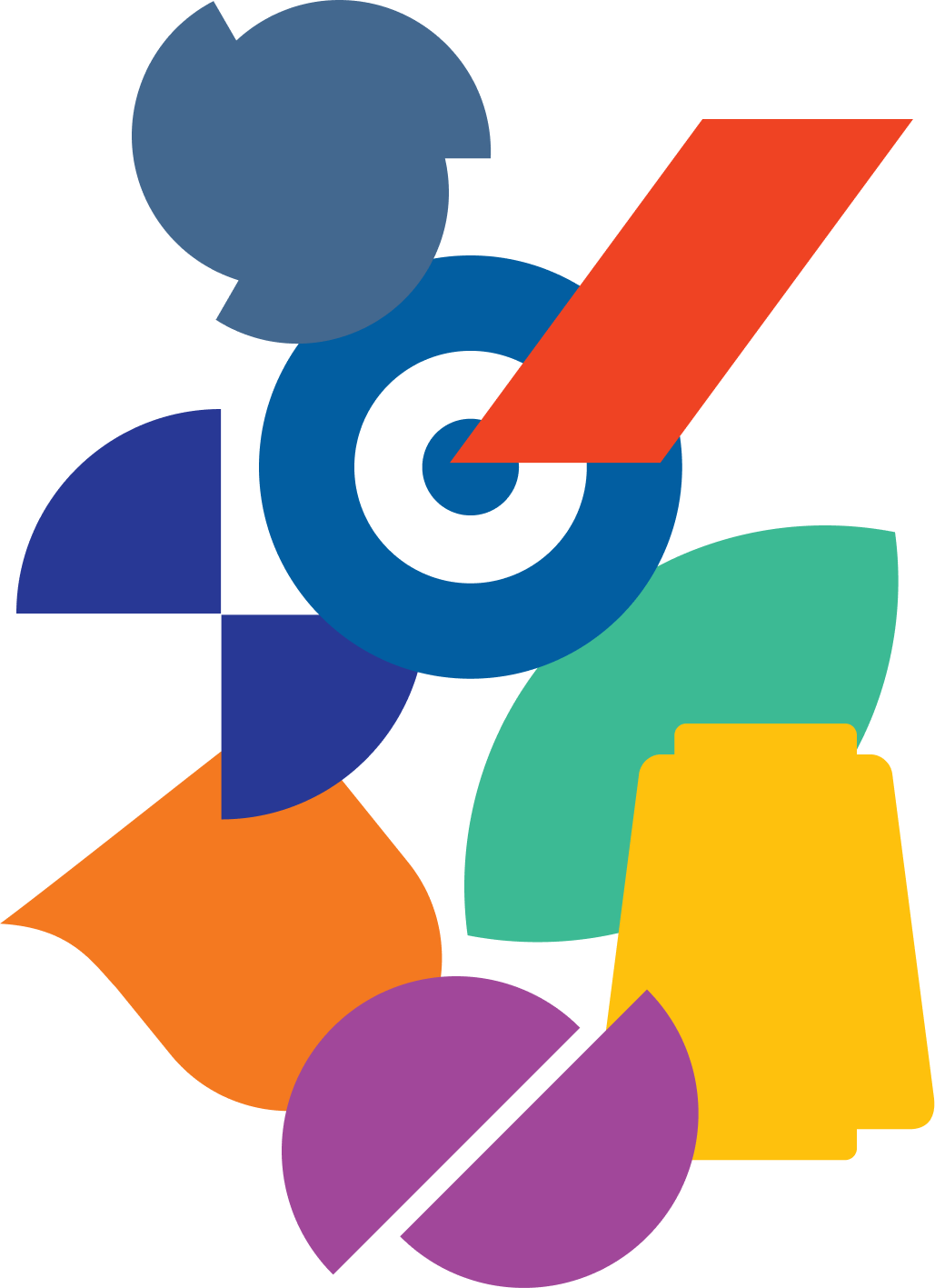 Шаблон для презентации колледжа/техникума
Название колледжа/техникума
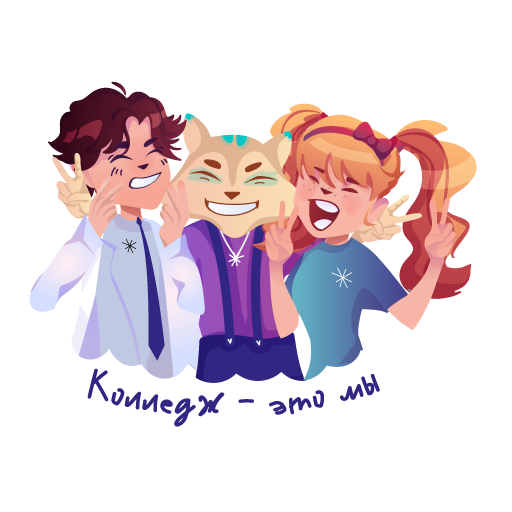 Заголовок слайда
Колледж/техникум входит в ______________ (название) кластер.

Предприятия-партнеры _________ 
(наименования)

Набор по специальностям:_________(или перечесть направления)
ФОТОКОЛЛЕДЖА
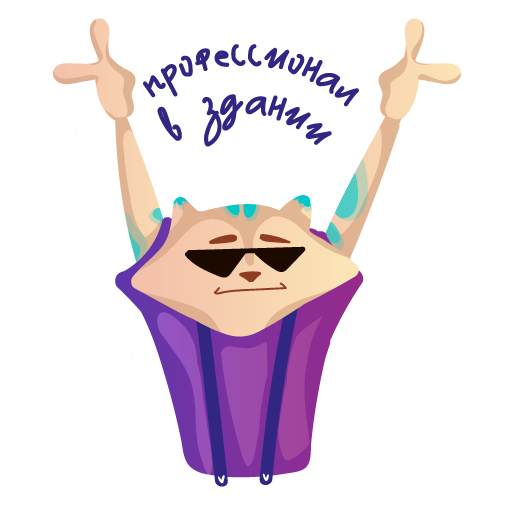 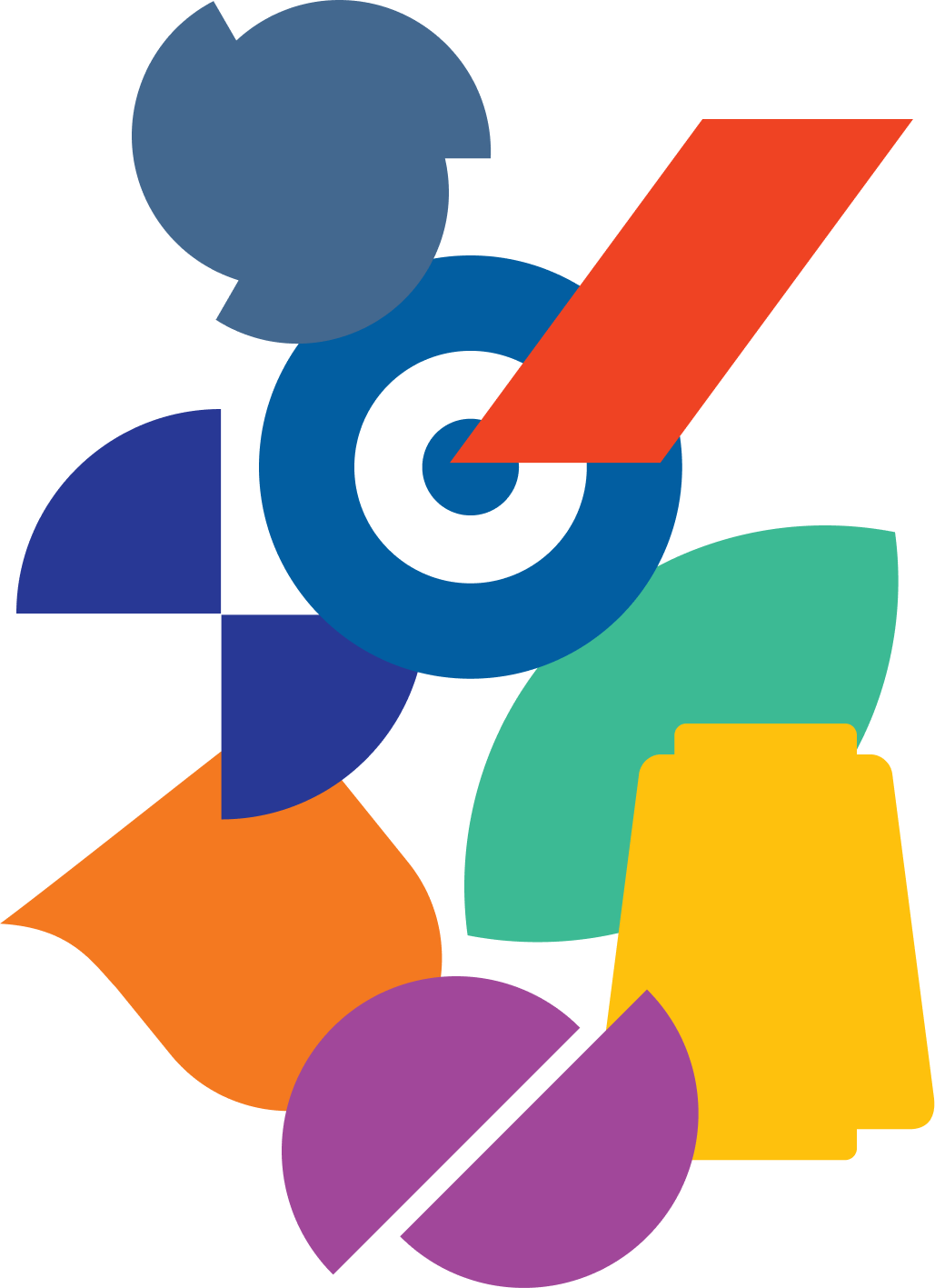 Заголовок слайда
Колледж/техникум имеет современное оснащение:_________
(фото, кратко о материально-технической базе колледжа).
ФОТО
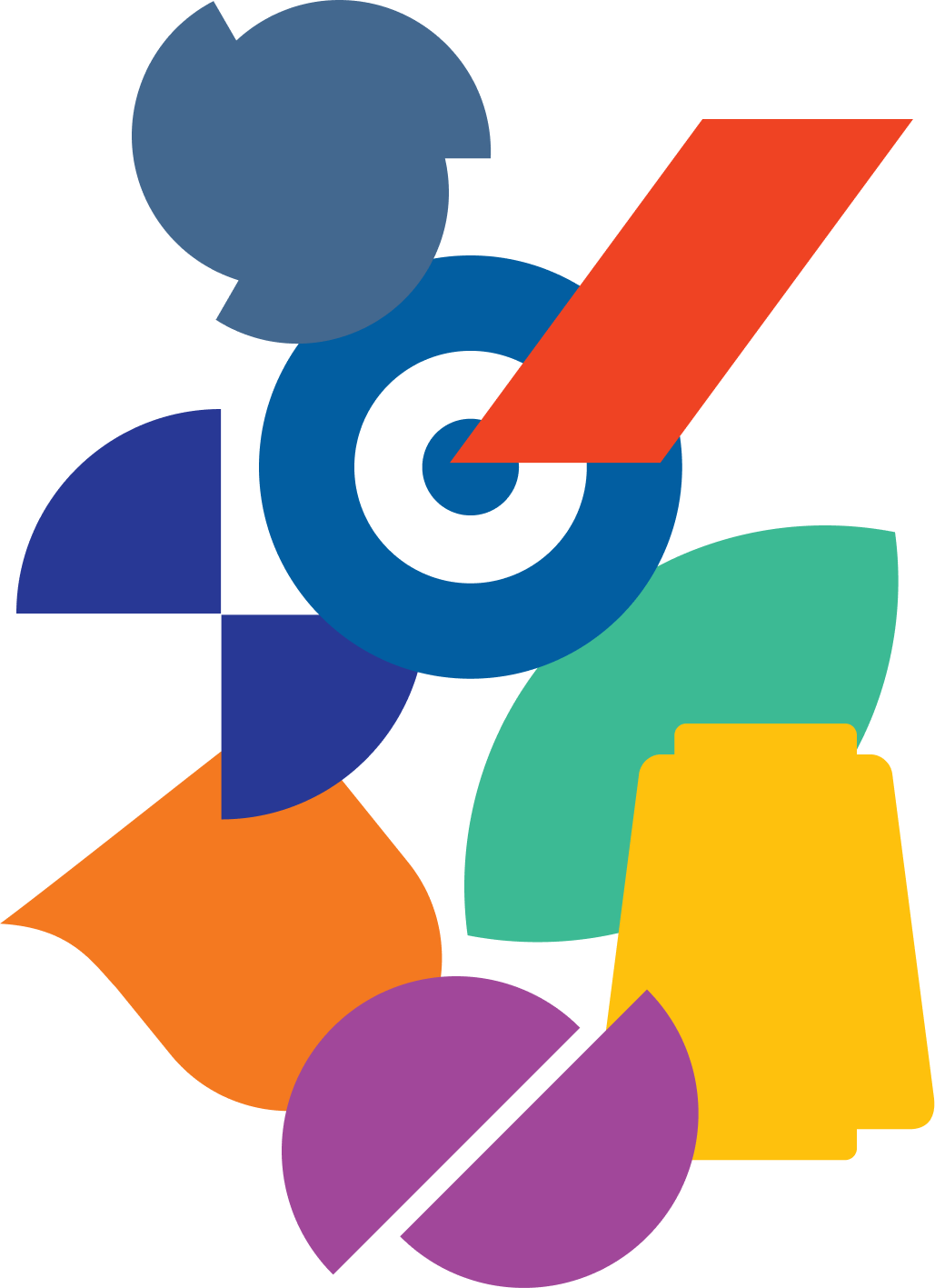 Заголовок слайда
Для обучения есть площадки и мастерские:  _________ 
(название, фото и кратко о направлениях деятельности)
ФОТО
Заголовок слайда
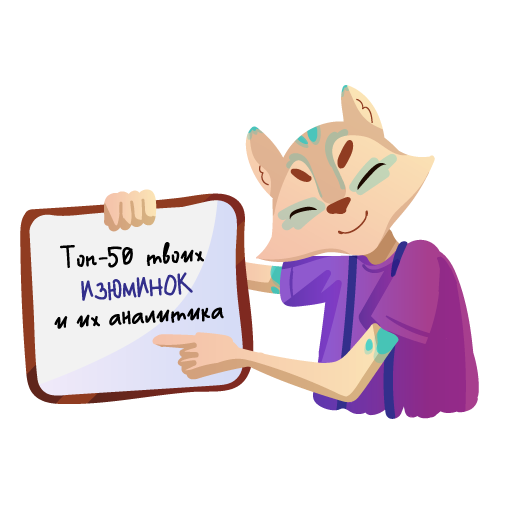 На данном слайде отразить фото-материалами 
В колледже организуются мероприятия: 

мастер-классы  _________ (по каким специальностям), 

экскурсии  _________ (на какие предприятия), 

профессиональные пробы: _________ (по каким направлениям подготовки / профессиям)

профессиональное тестирование обучающихся (и другие профориентационные мероприятия, организуемые в колледже)
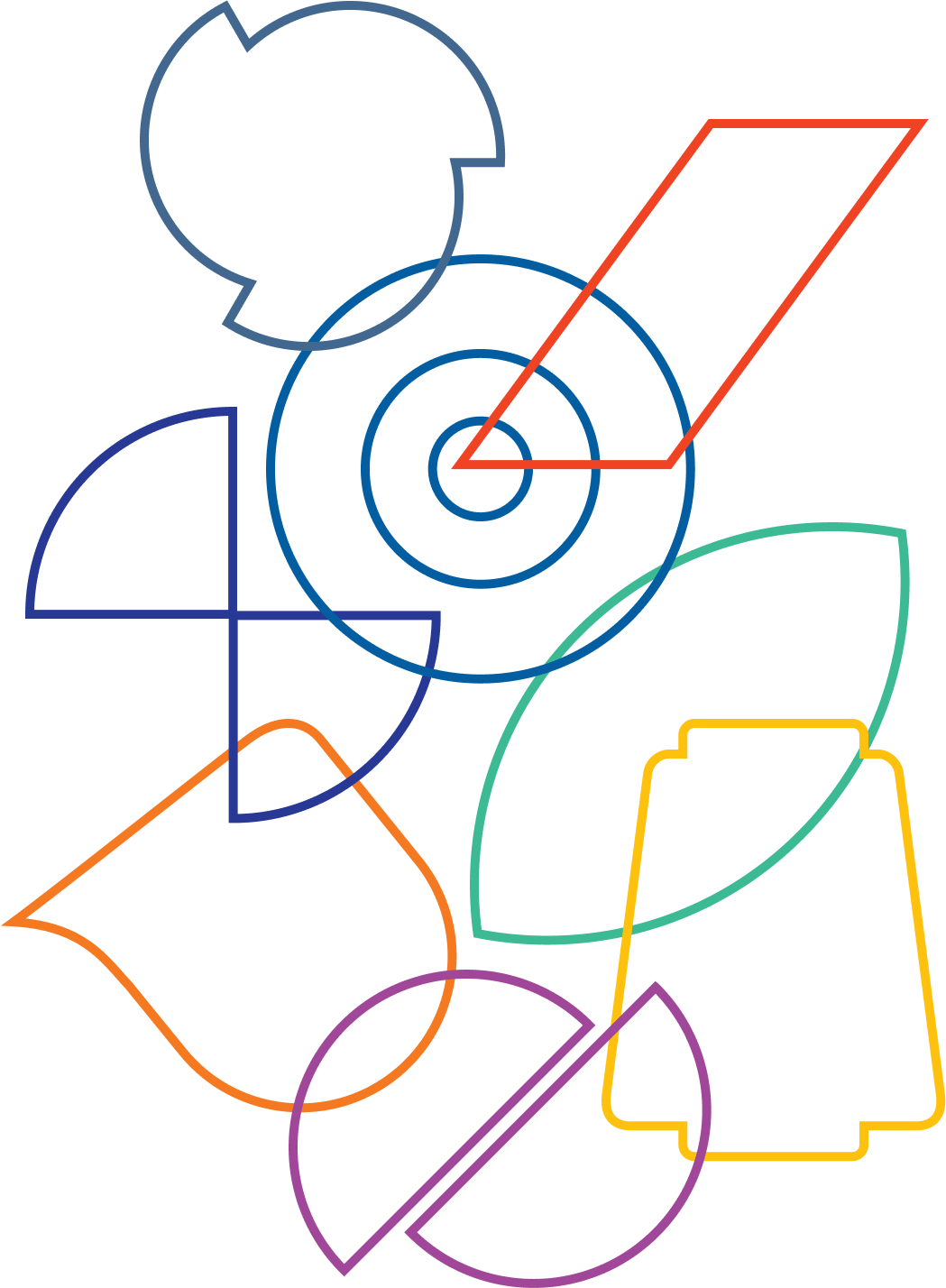 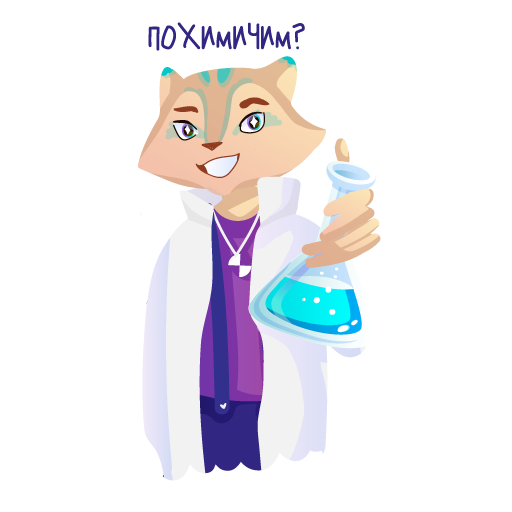 Заголовок слайда
Студенты проходят практику на предприятиях _________ 
(обозначить предприятия-партнеры, их вакансии и возможности карьерного роста)
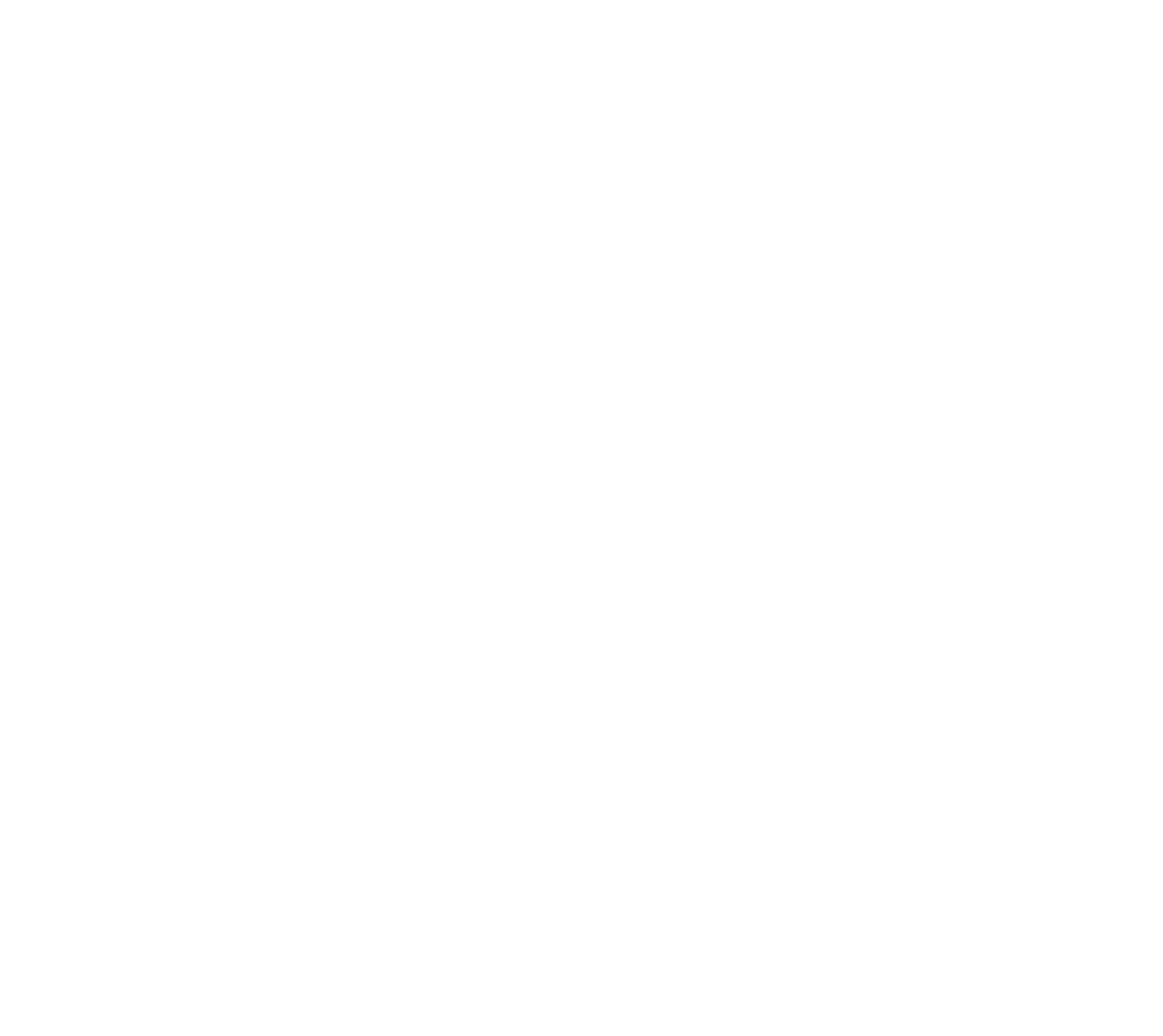 ФОТО
ФОТО
Заголовок слайда
Демонстрация видеороликово предприятиях-партнерах
Заголовок слайда
Карьерные карты выпускников программ Профессионалитета
КАРЬЕРНАЯ КАРТА
КАРЬЕРНАЯ КАРТА
КАРЬЕРНАЯ КАРТА
КАРЬЕРНАЯ КАРТА
КАРЬЕРНАЯ КАРТА
КАРЬЕРНАЯ КАРТА
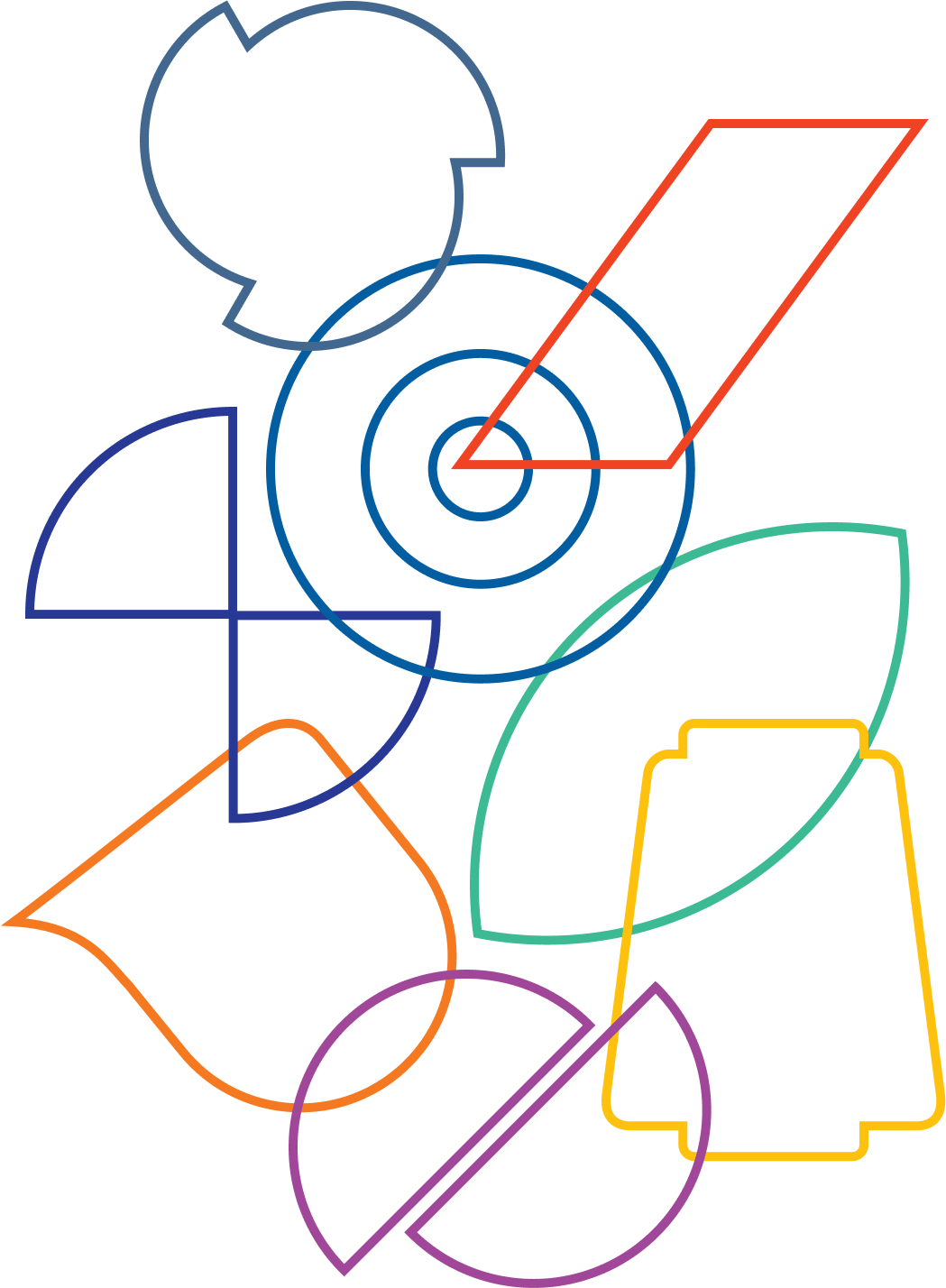 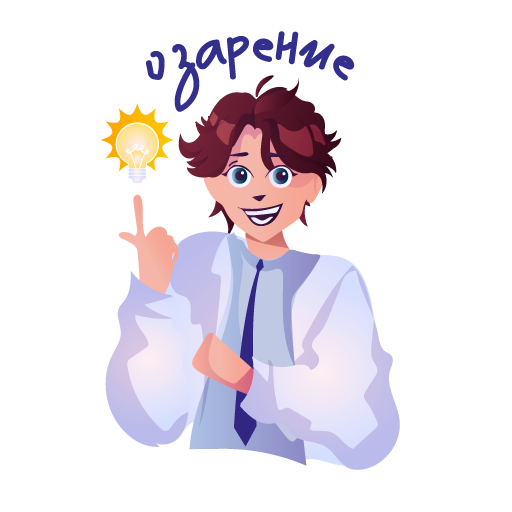 КВИЗ
«Я В ХОРОШЕЙ КОМПАНИИ!»
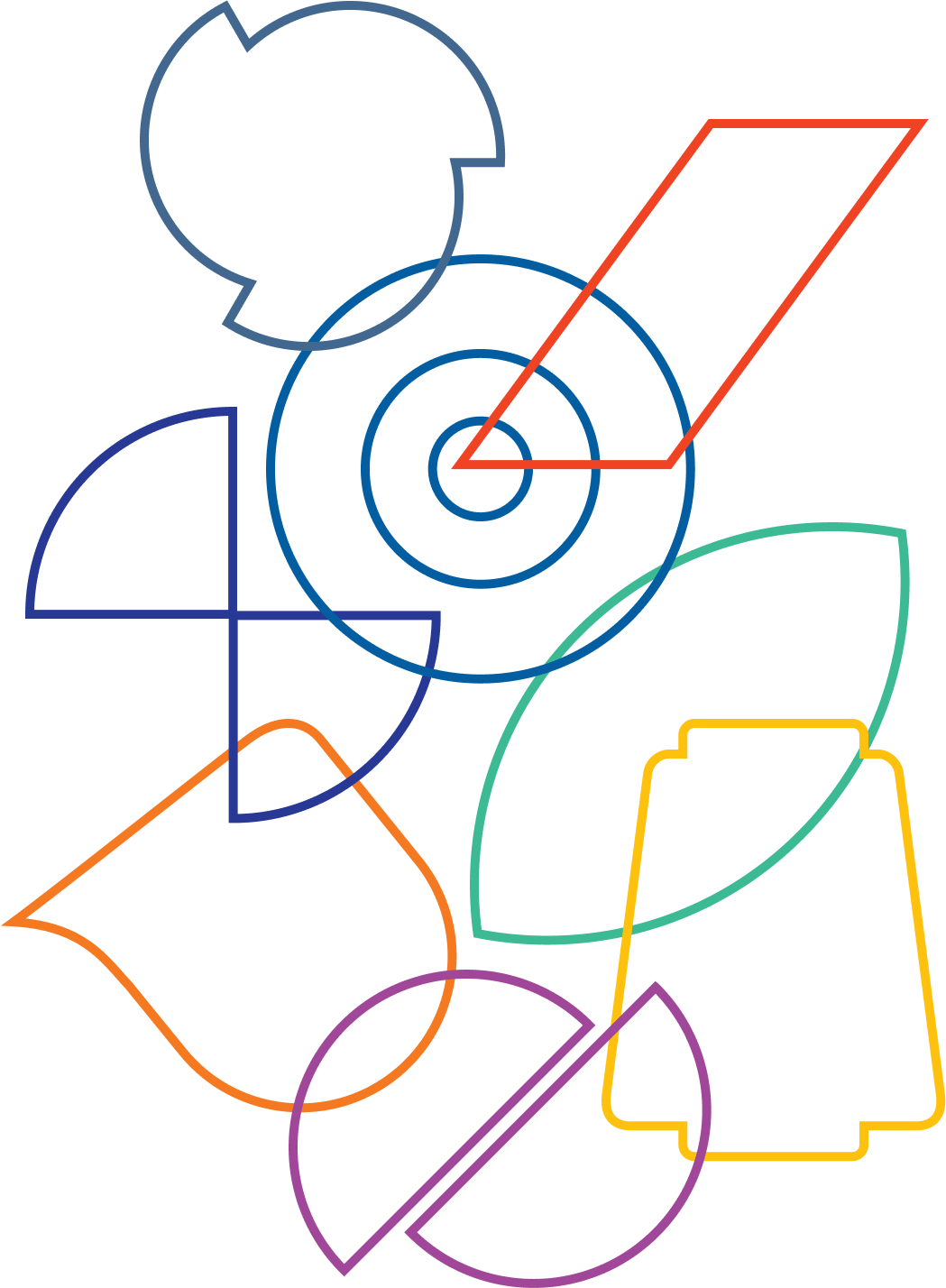 С какого возраста можно трудоустроиться?
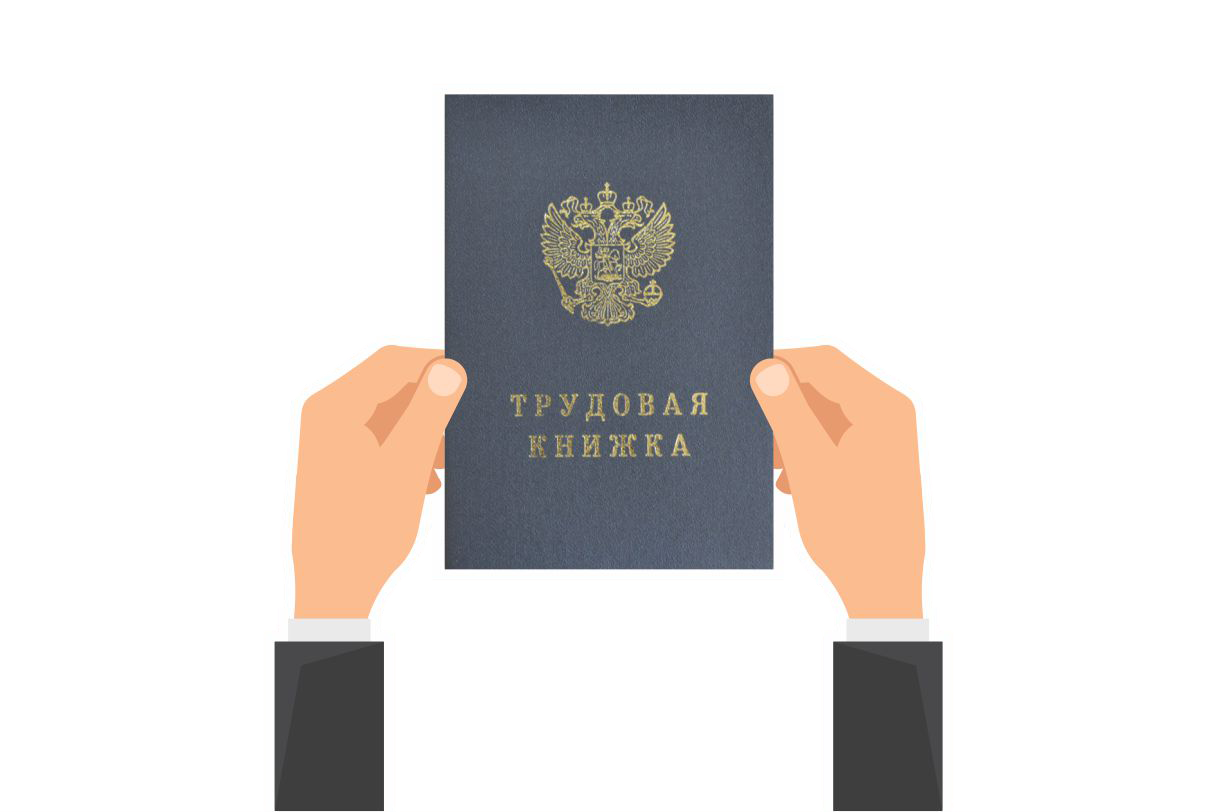 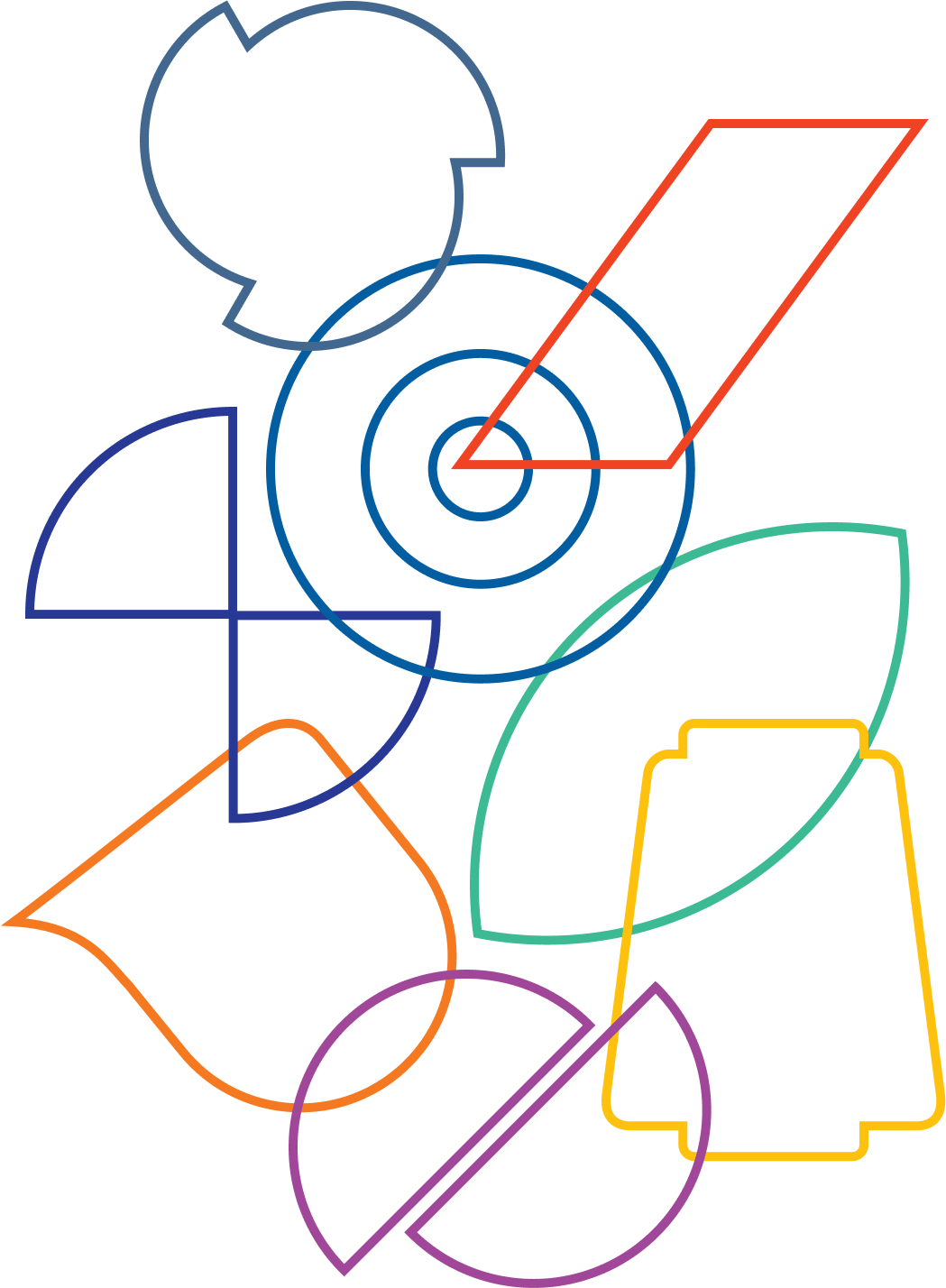 Официально с 14 лет
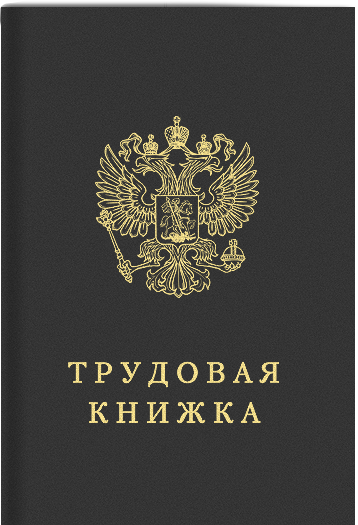 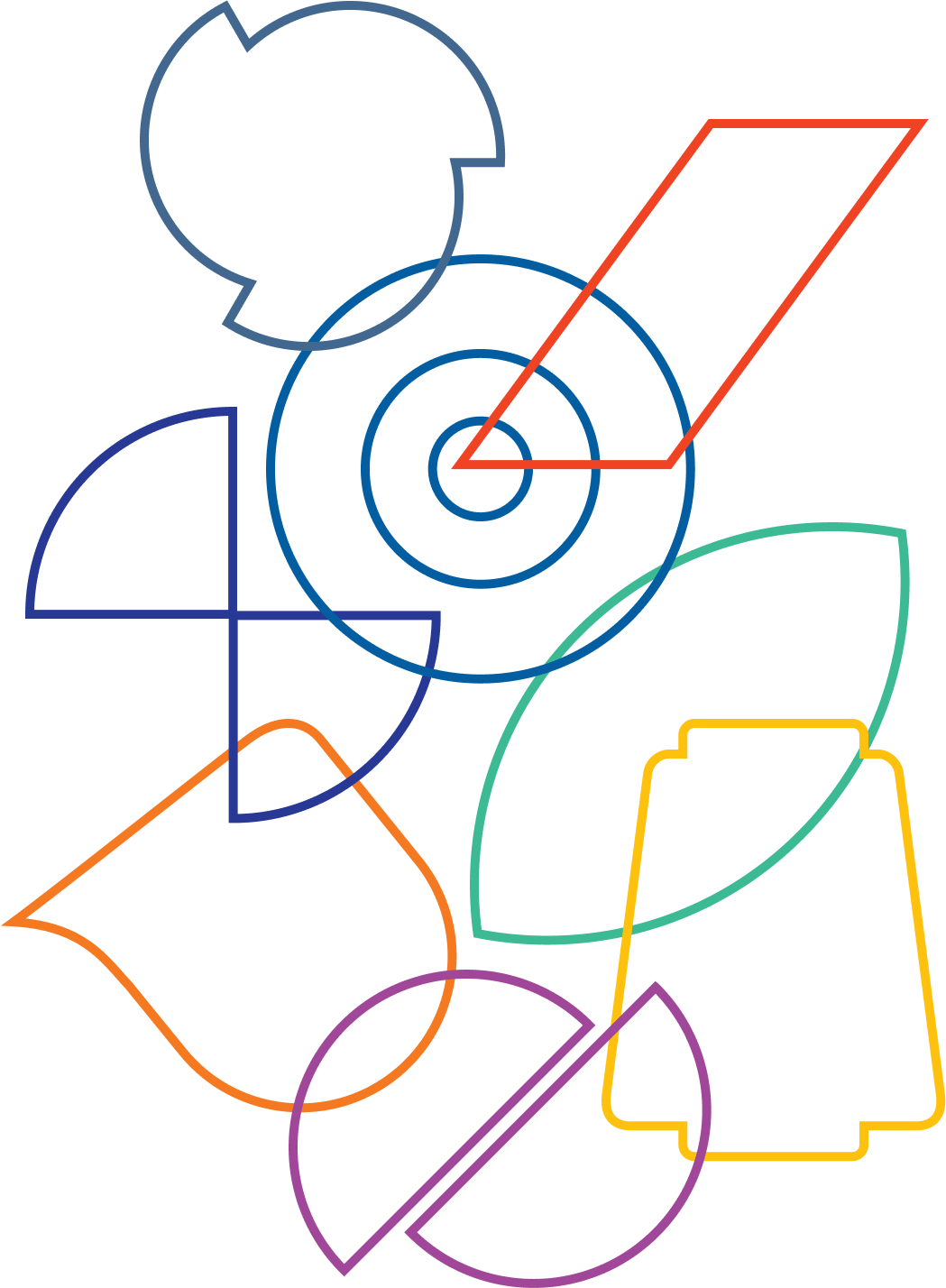 Кто из них выпускник СПО?
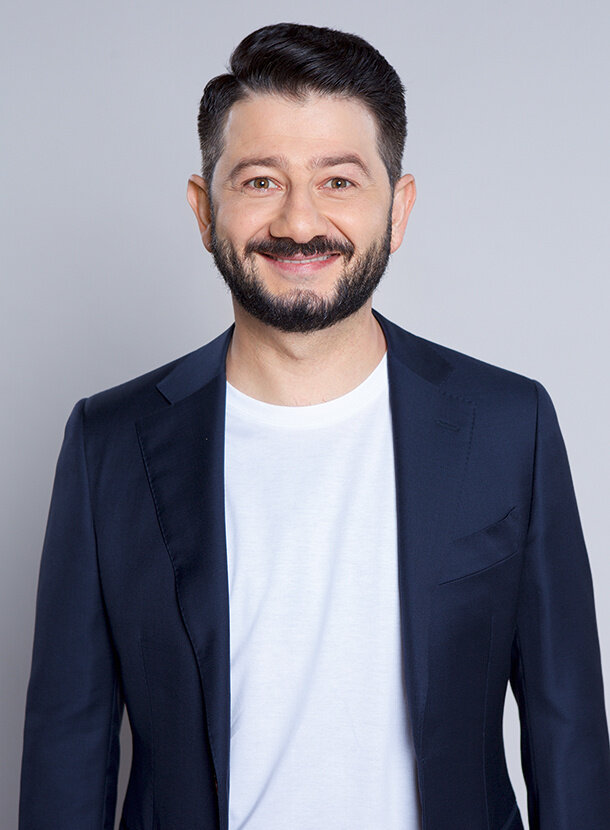 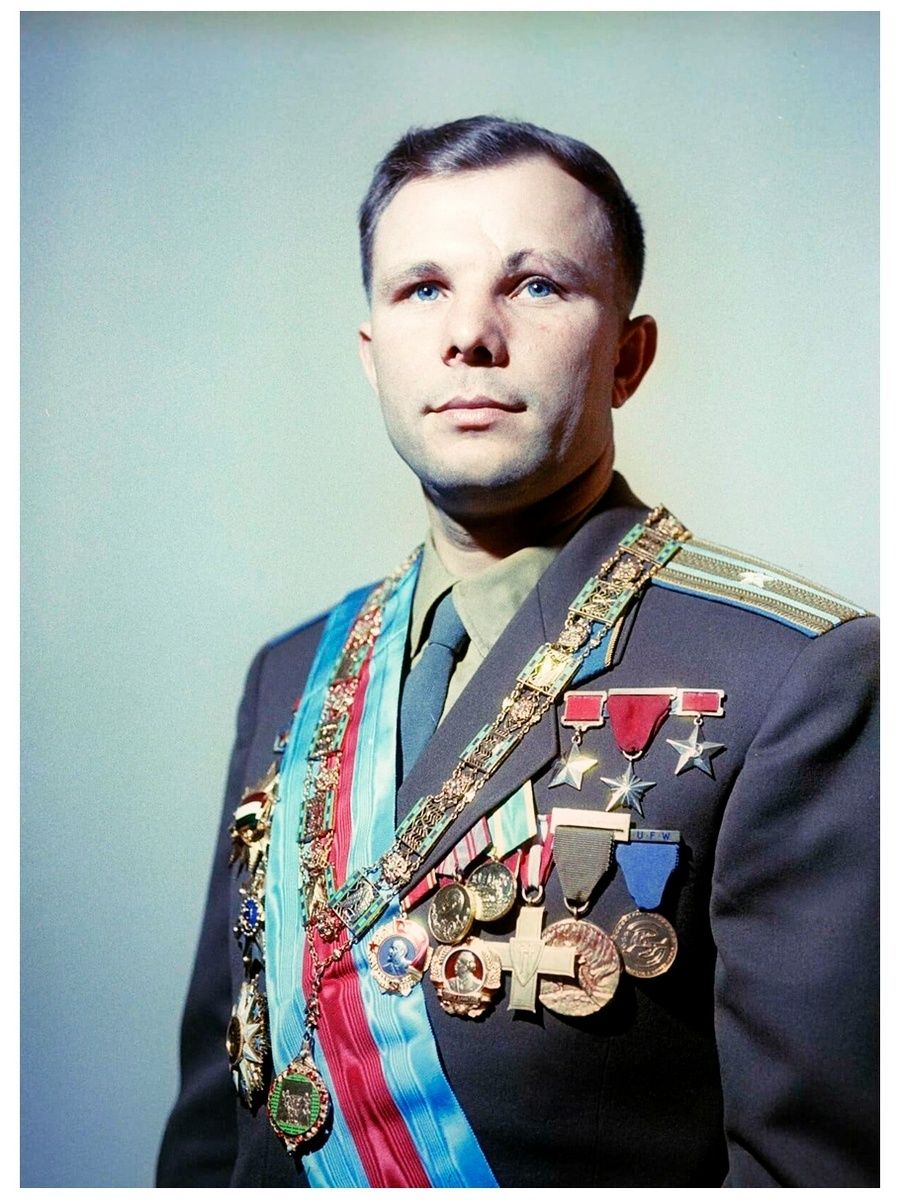 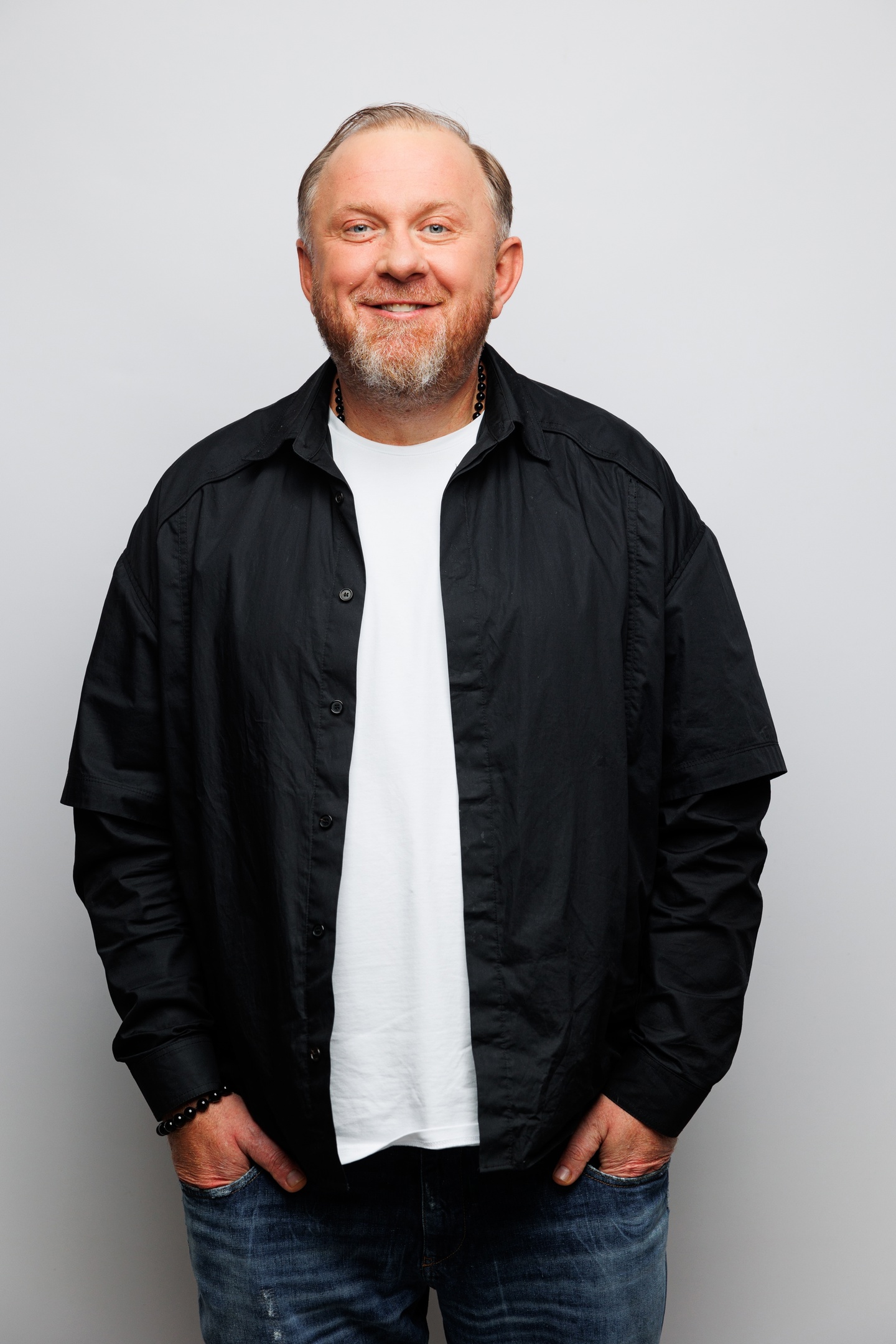 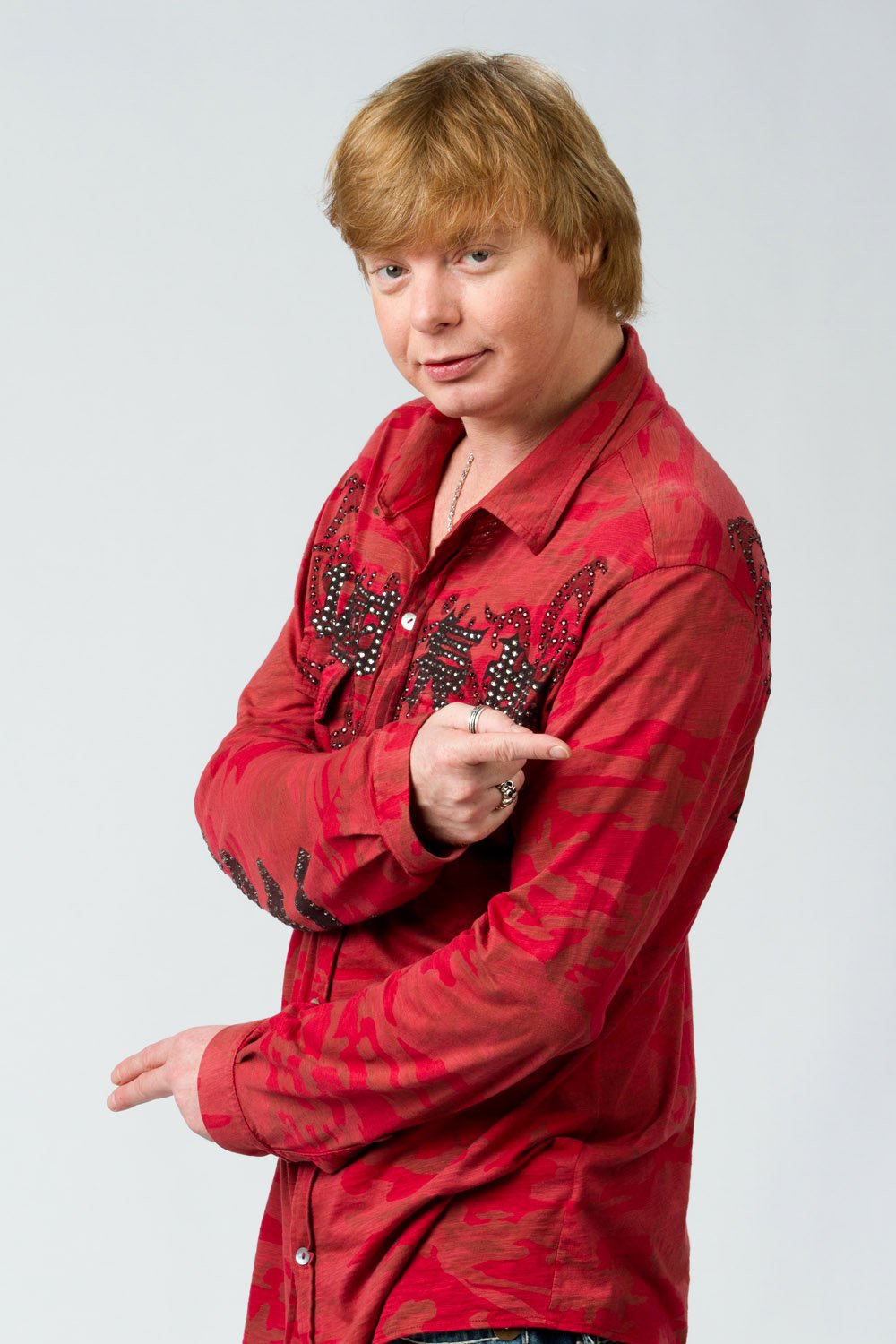 Константин Ивлев
Михаил Галустян
Юрий Гагарин
Андрей Григорьев-Аполлонов
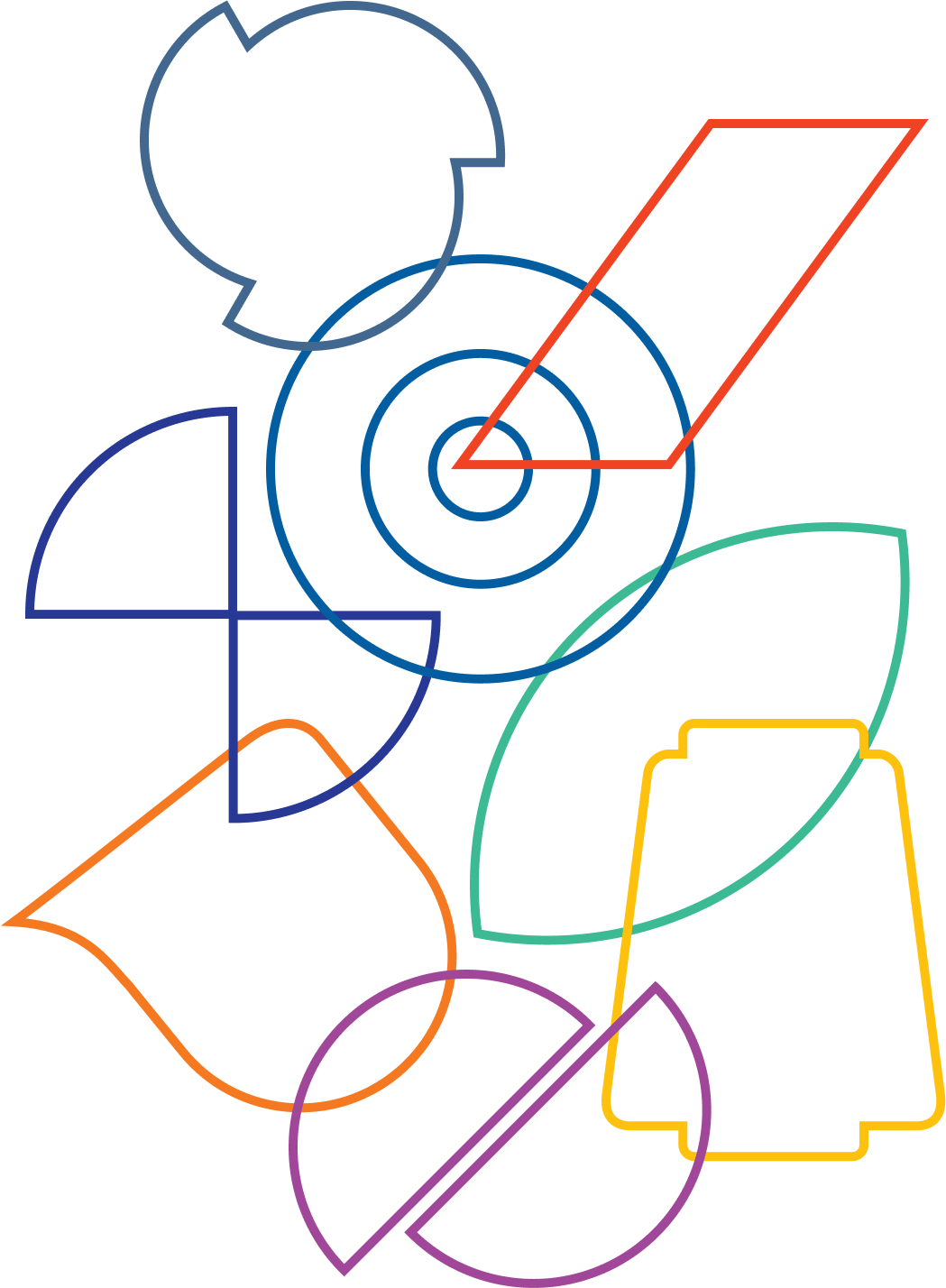 Кто из них выпускник СПО?
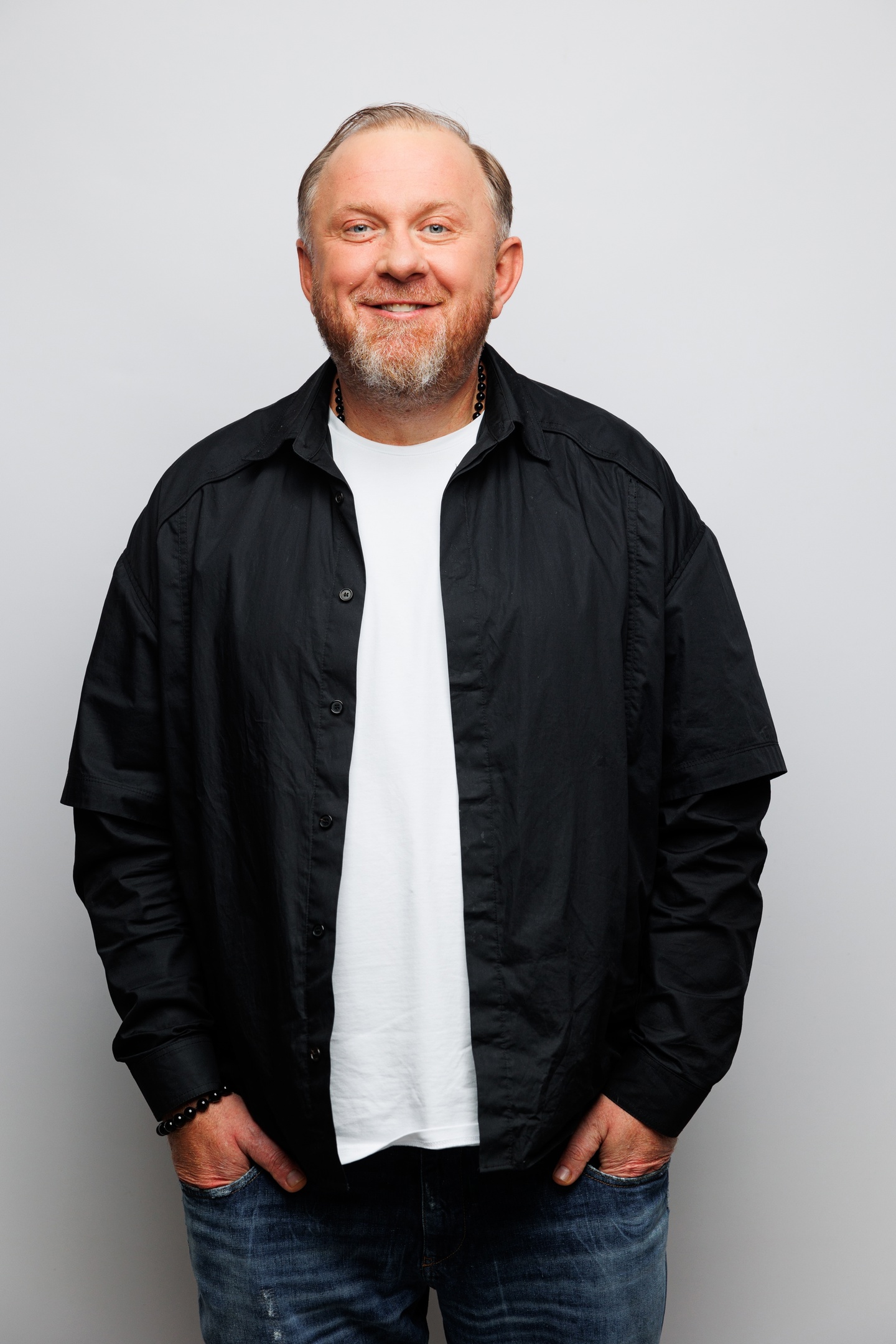 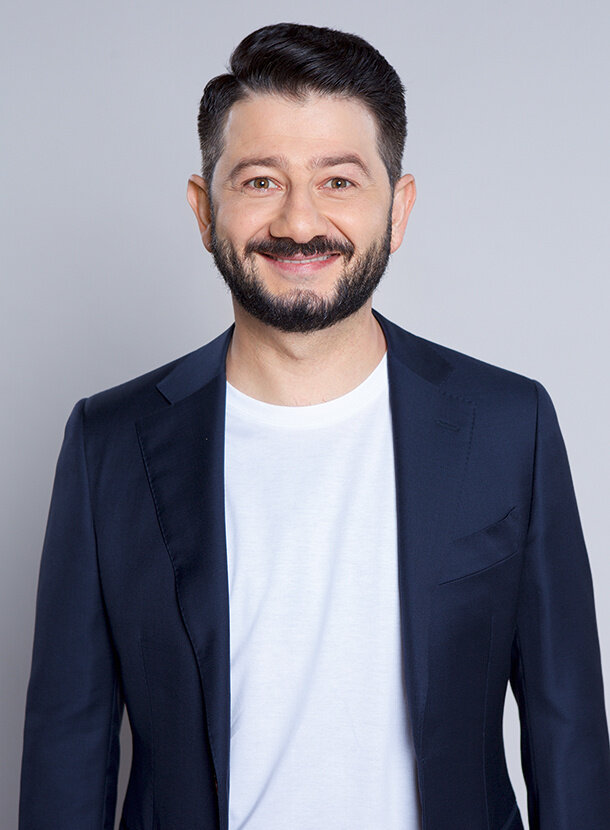 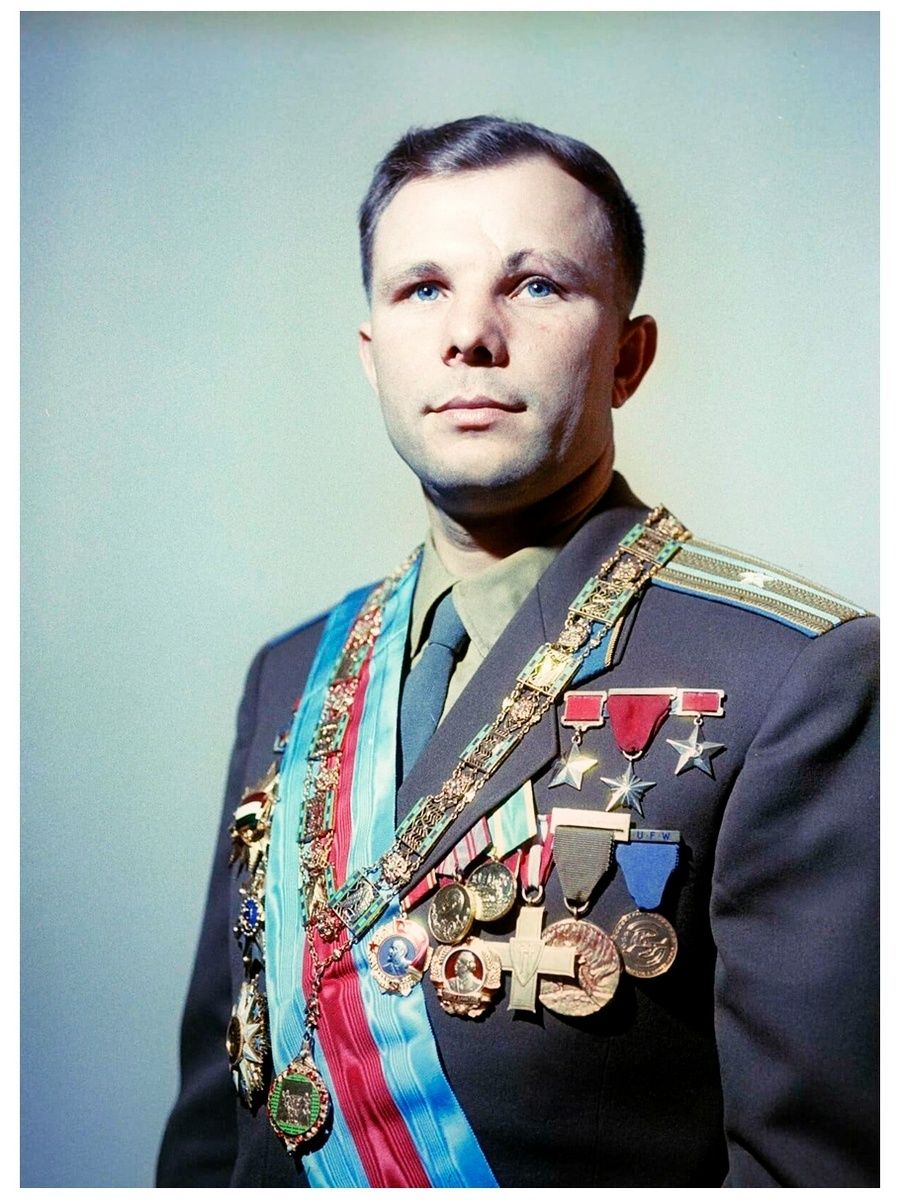 Михаил Галустян
Юрий Гагарин
Константин Ивлев
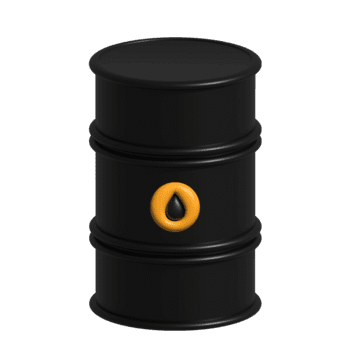 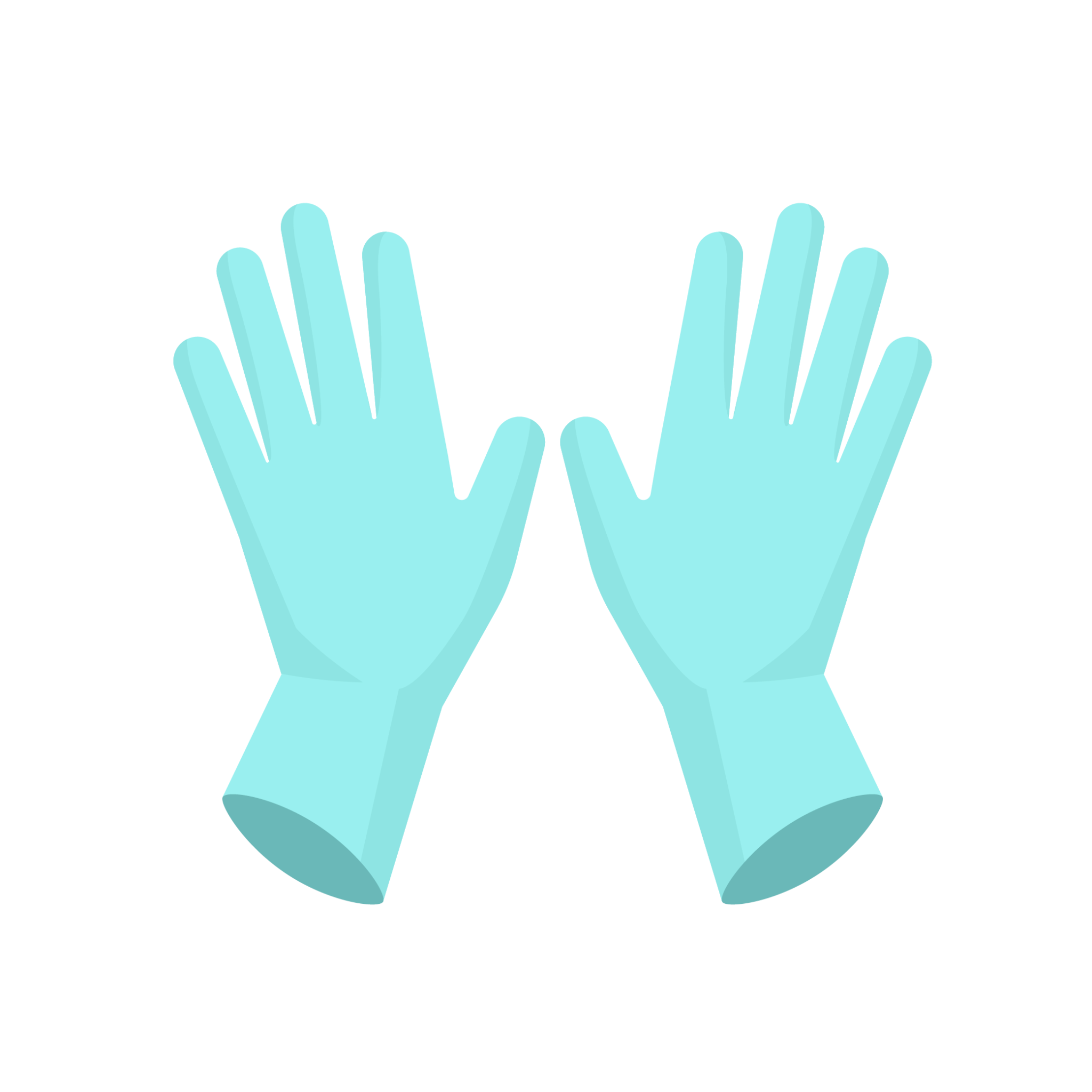 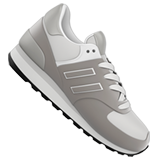 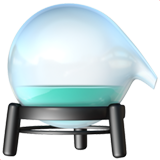 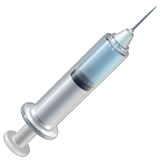 Что связано с профессией ветеринар?
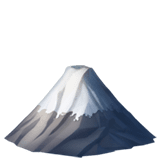 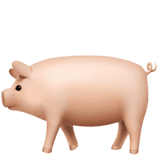 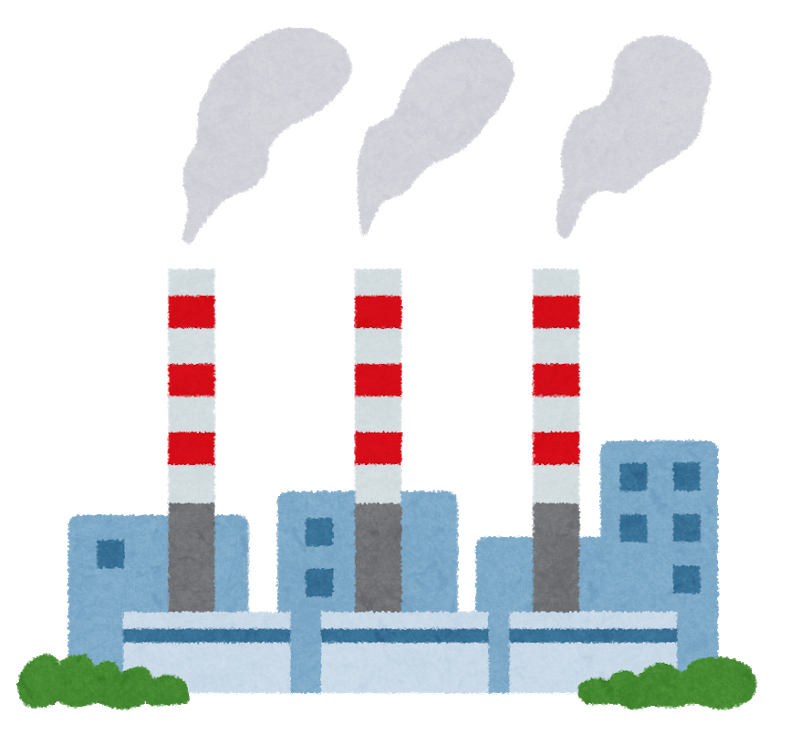 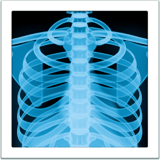 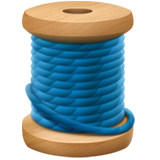 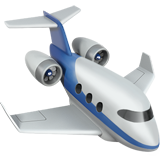 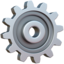 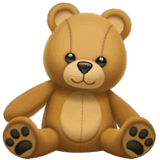 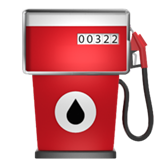 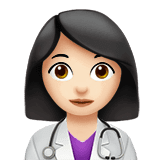 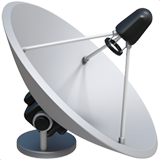 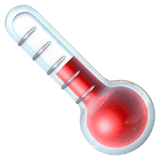 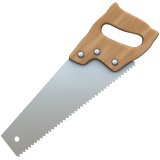 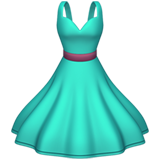 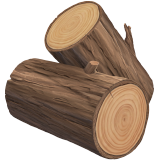 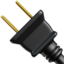 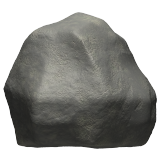 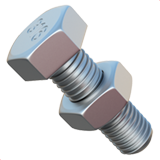 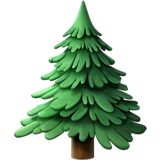 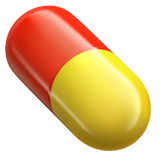 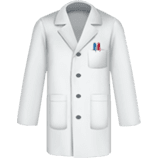 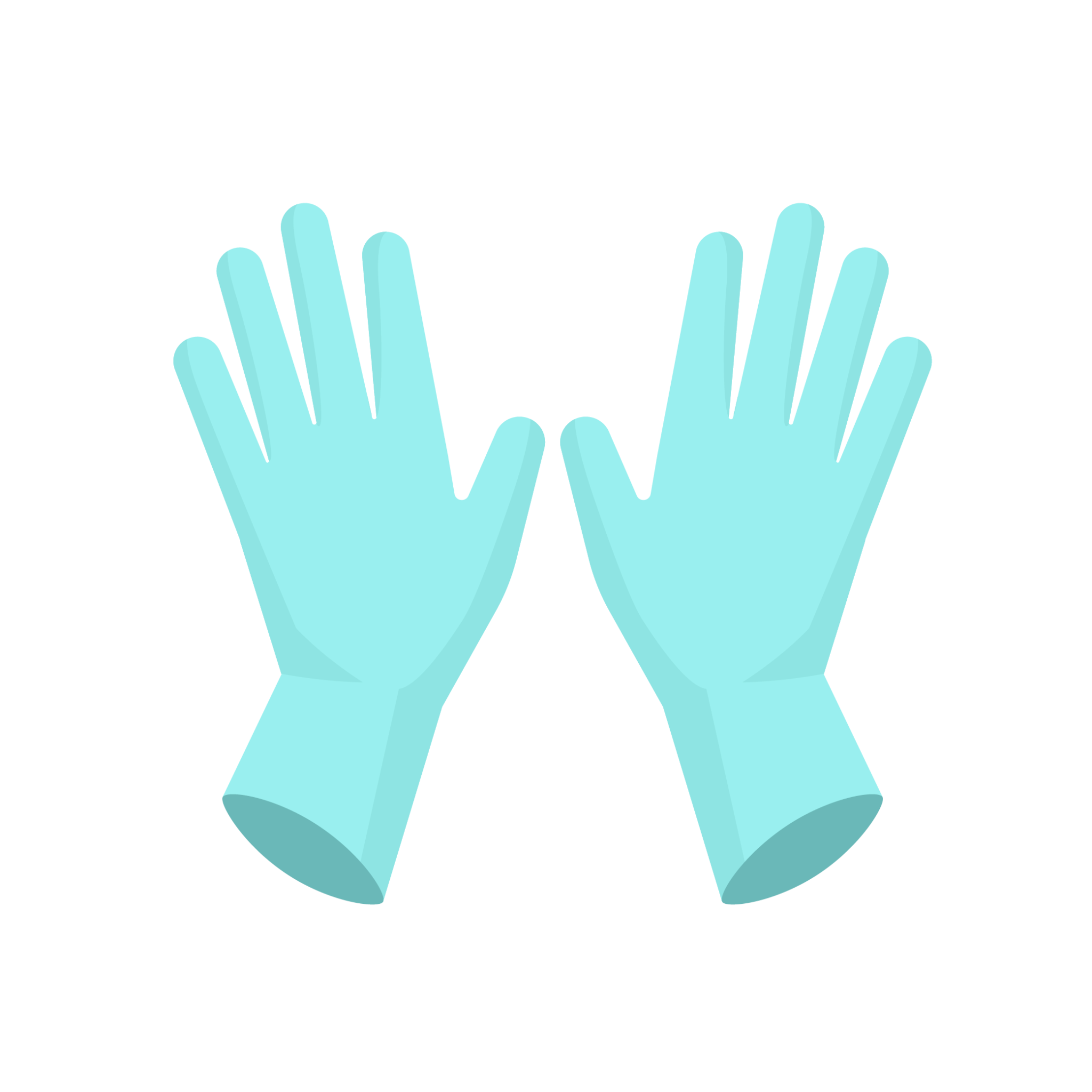 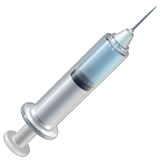 Что связано с профессией ветеринар?
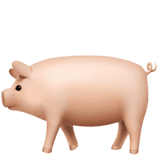 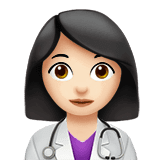 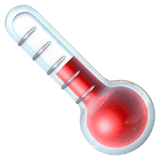 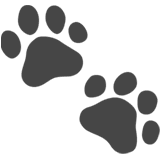 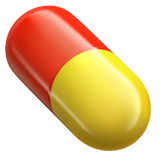 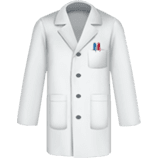 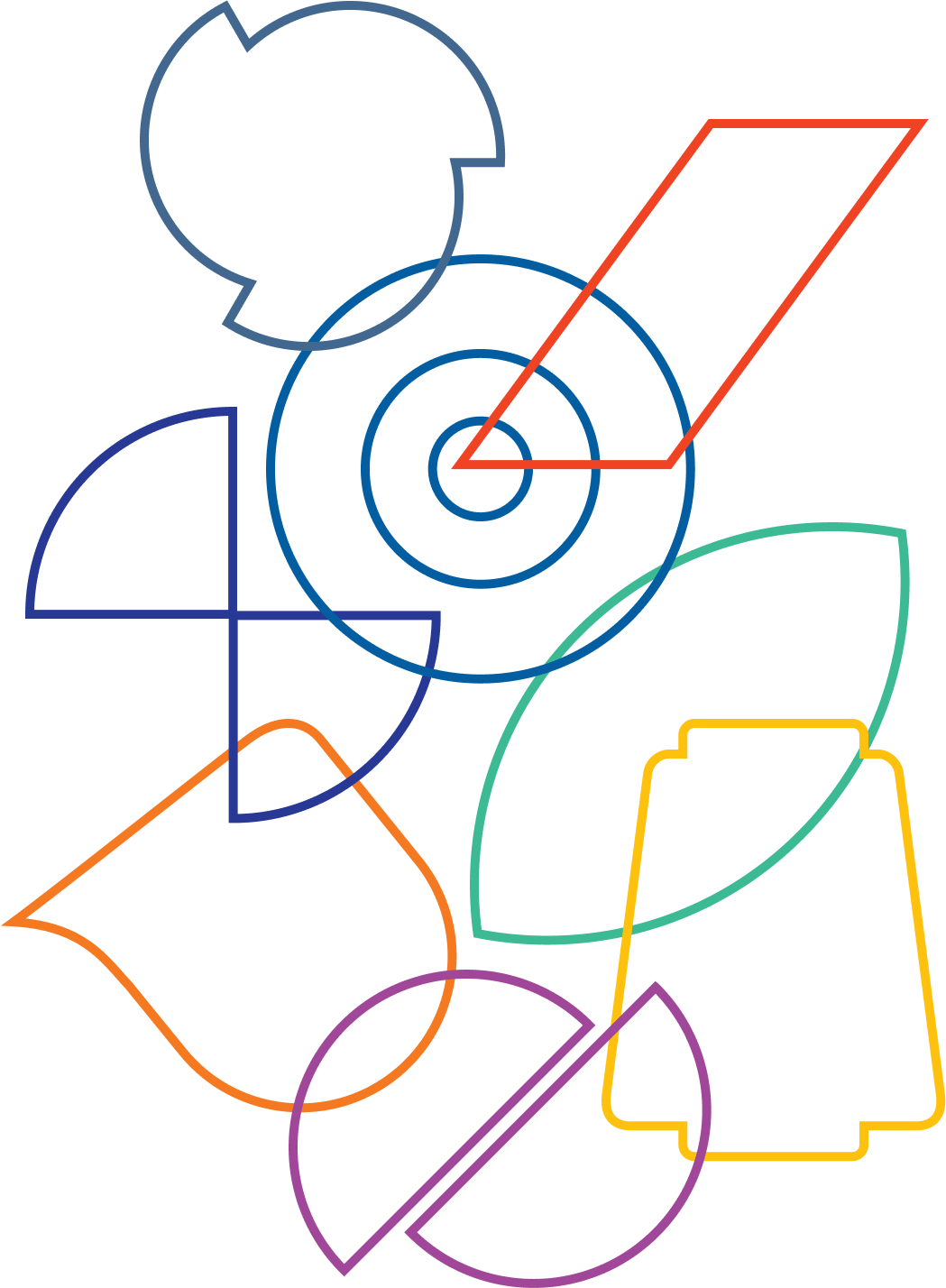 Какая отрасль?
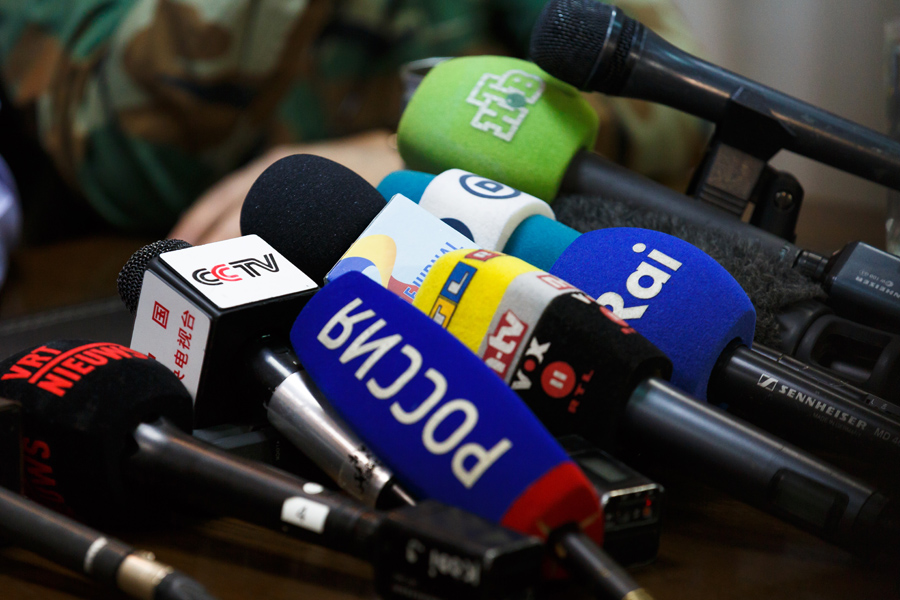 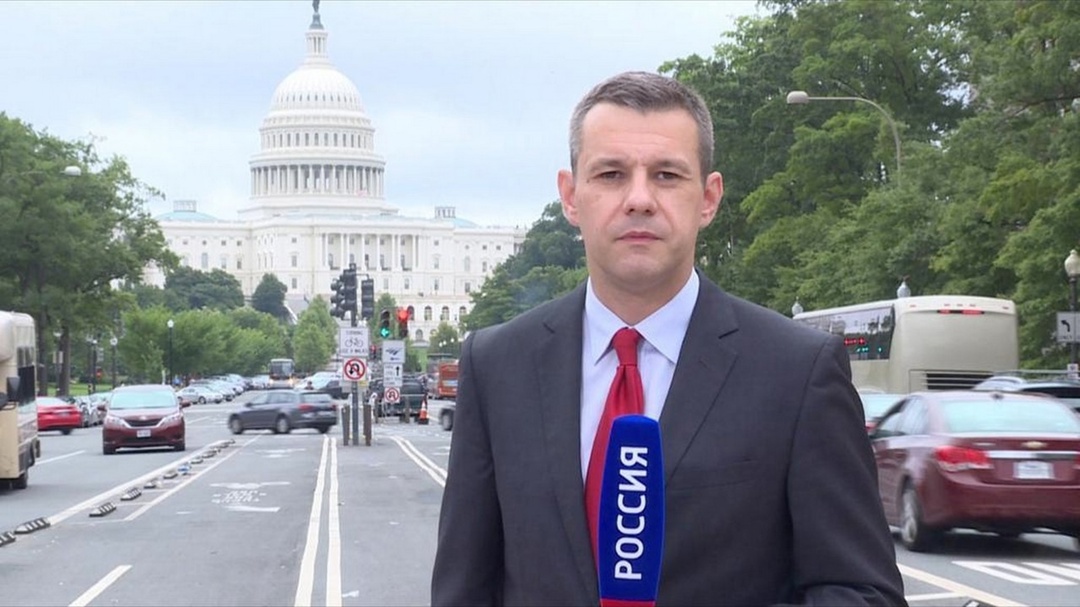 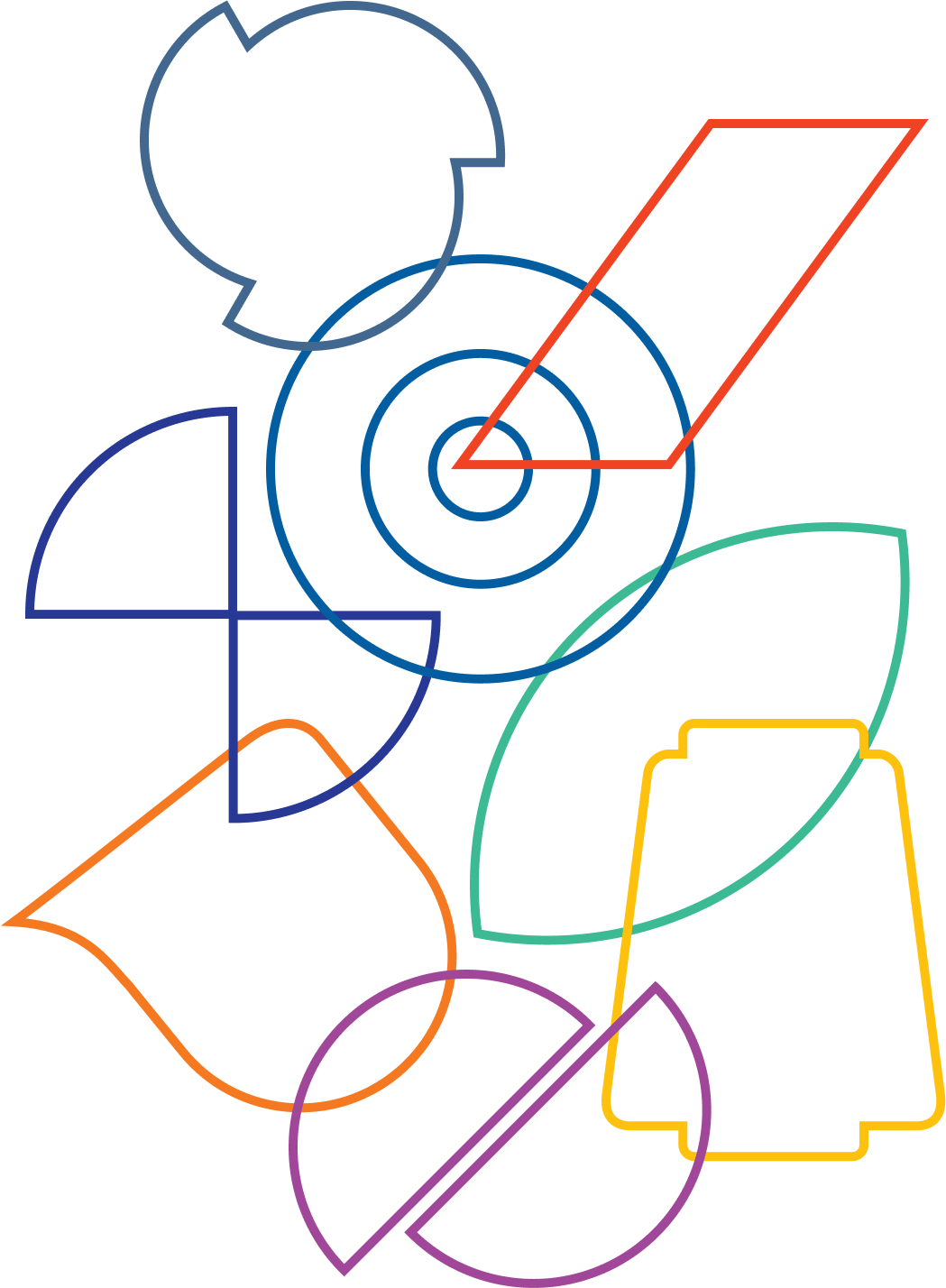 Средства массовой информации и коммуникационные технологии
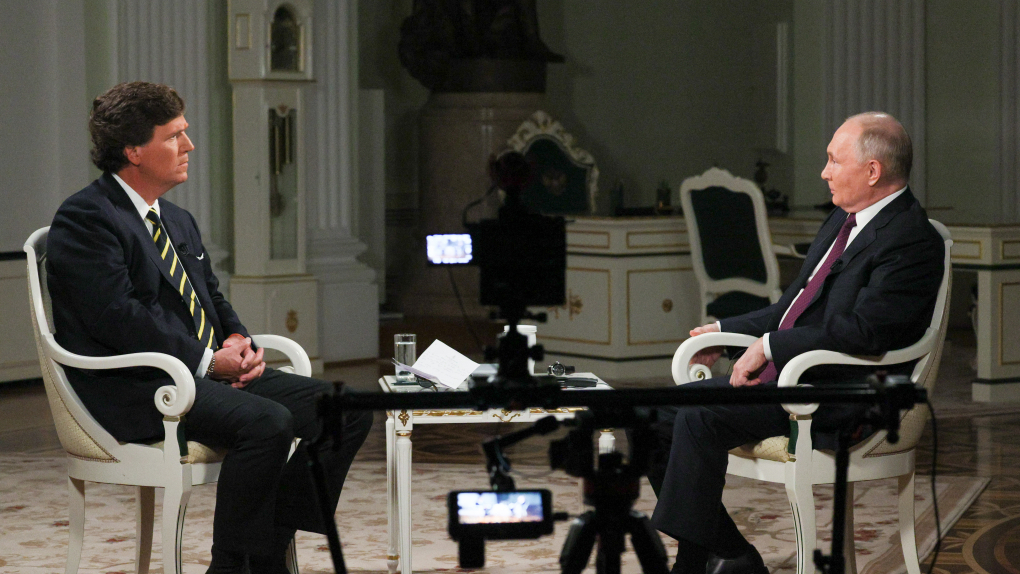 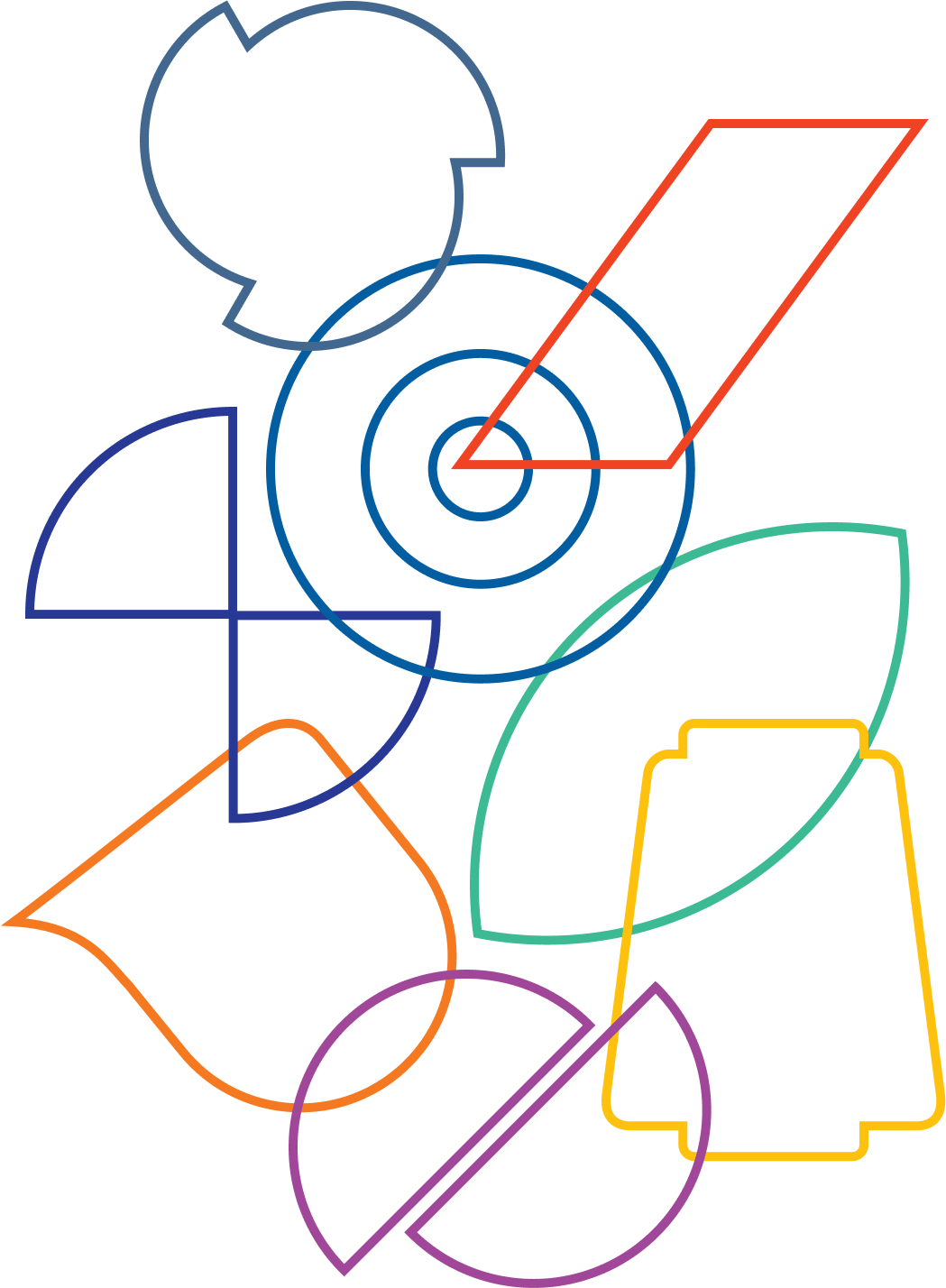 Какая отрасль?
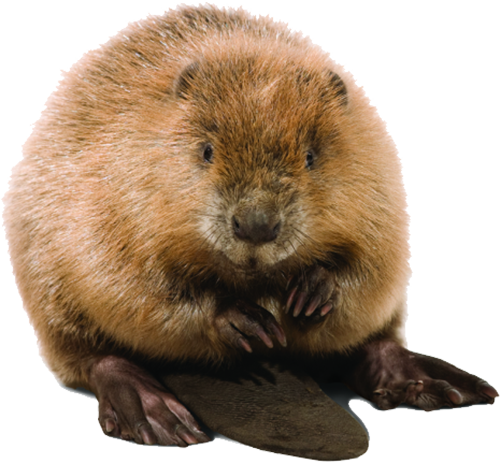 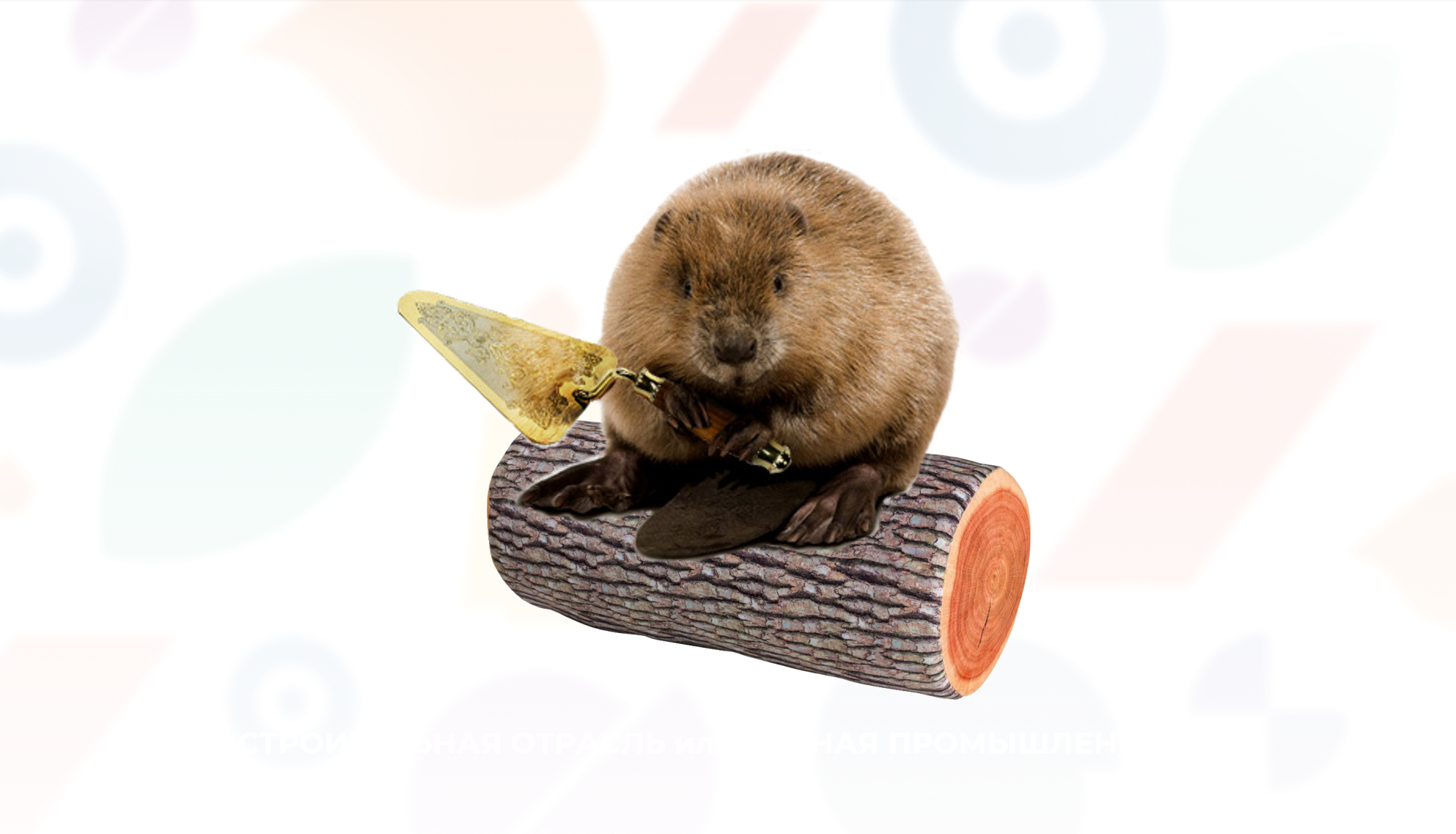 Лесная промышленность
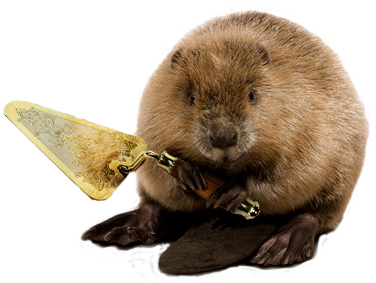 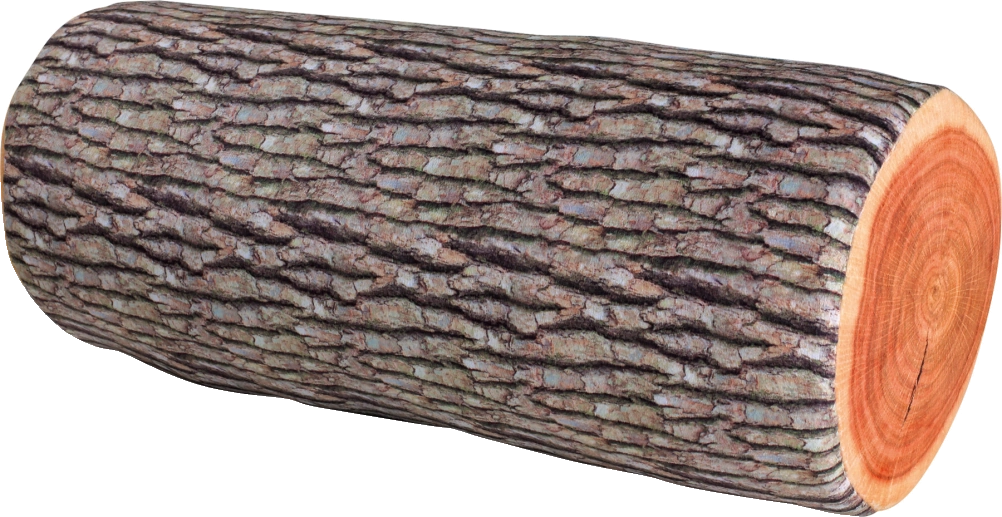 СТРОИТЕЛЬНАЯ ОТРАСЛЬ или ЛЕСНАЯ ПРОМЫШЛЕННОСТЬ
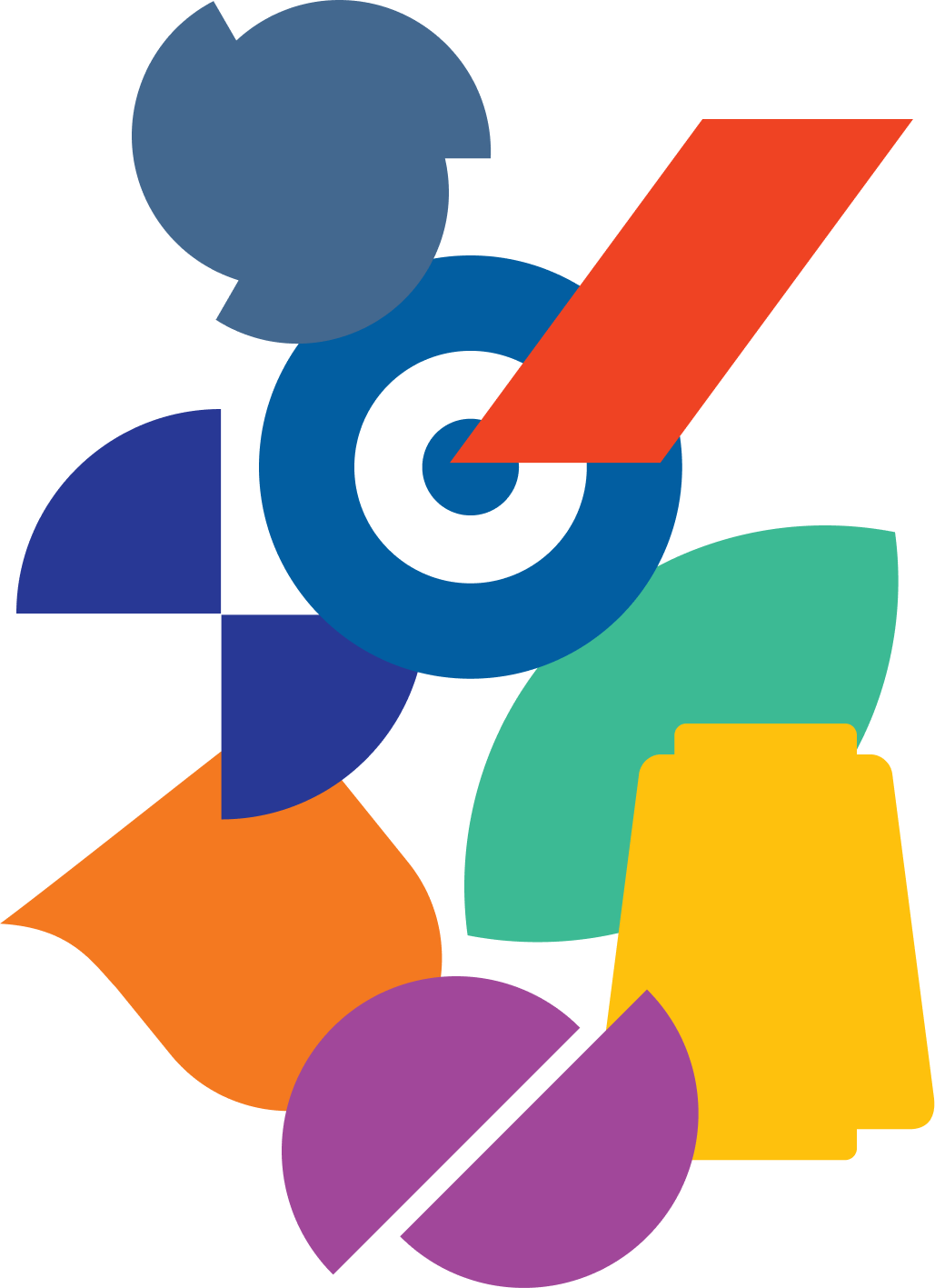 Какая из профессий             появилась раньше?
Программист
Космонавт
Экономист
Электрик
Учитель
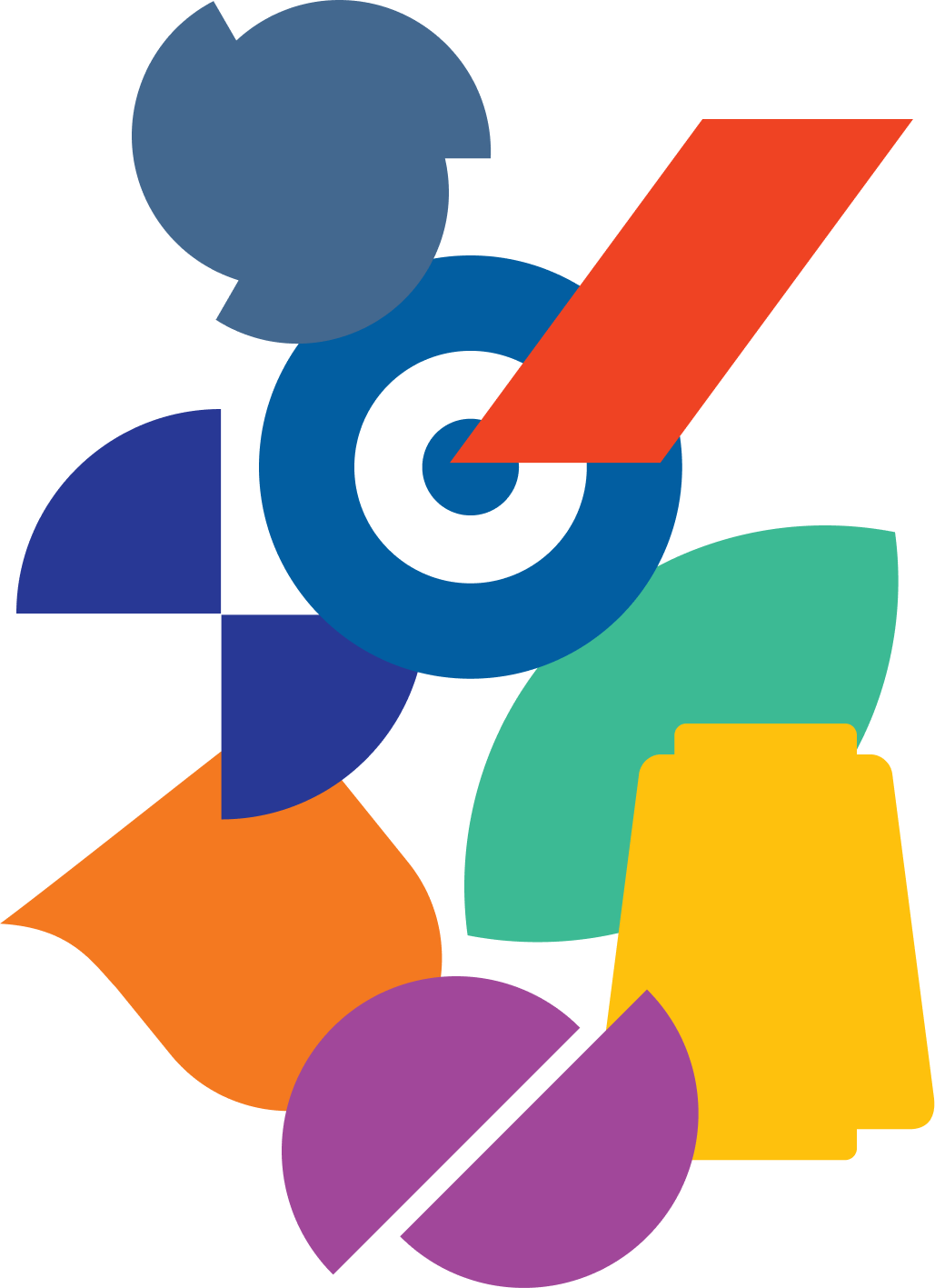 Какая из профессий             появилась раньше?
Программист
Космонавт
Экономист
Электрик
Учитель
ВАШ ВОПРОС
ВАШ ОТВЕТ
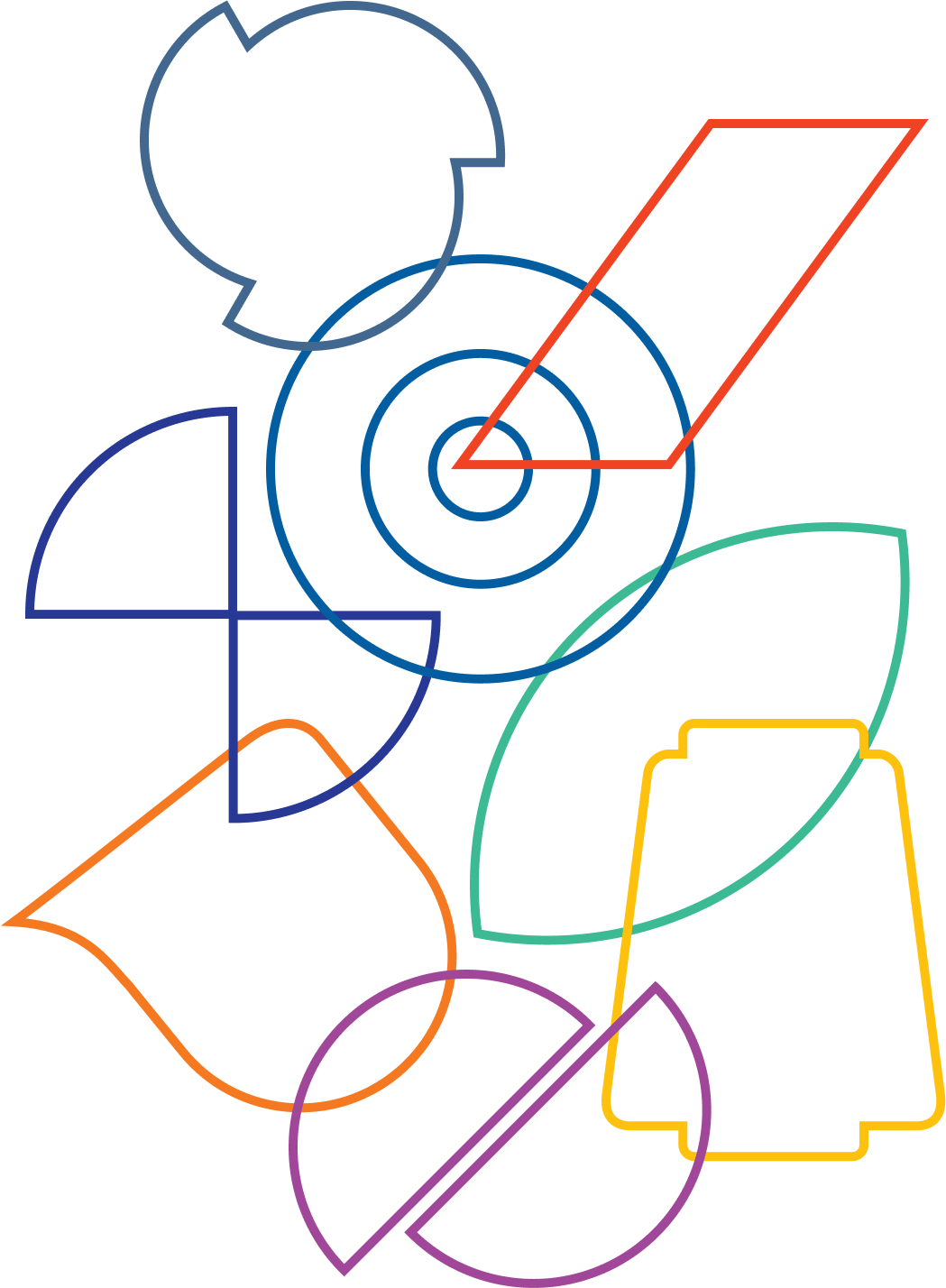 Какая отрасль?
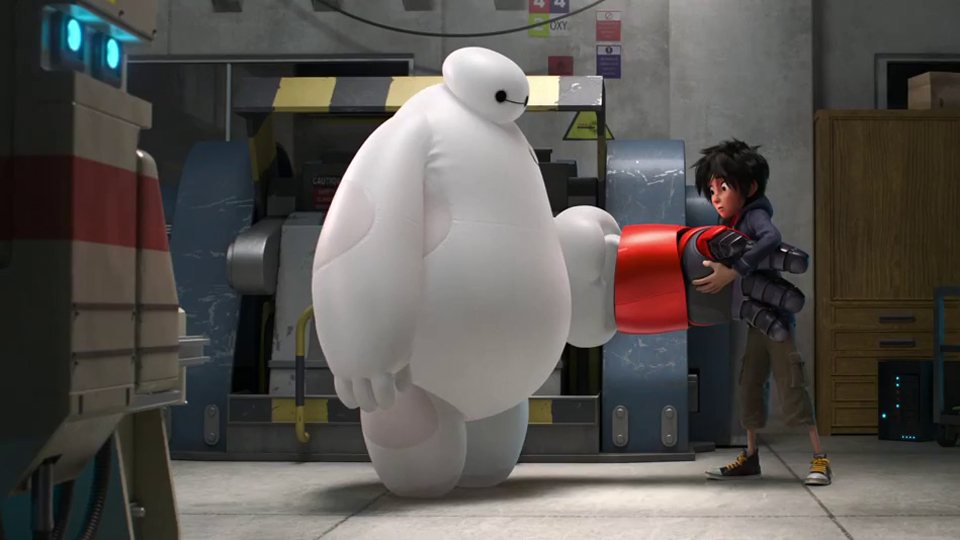 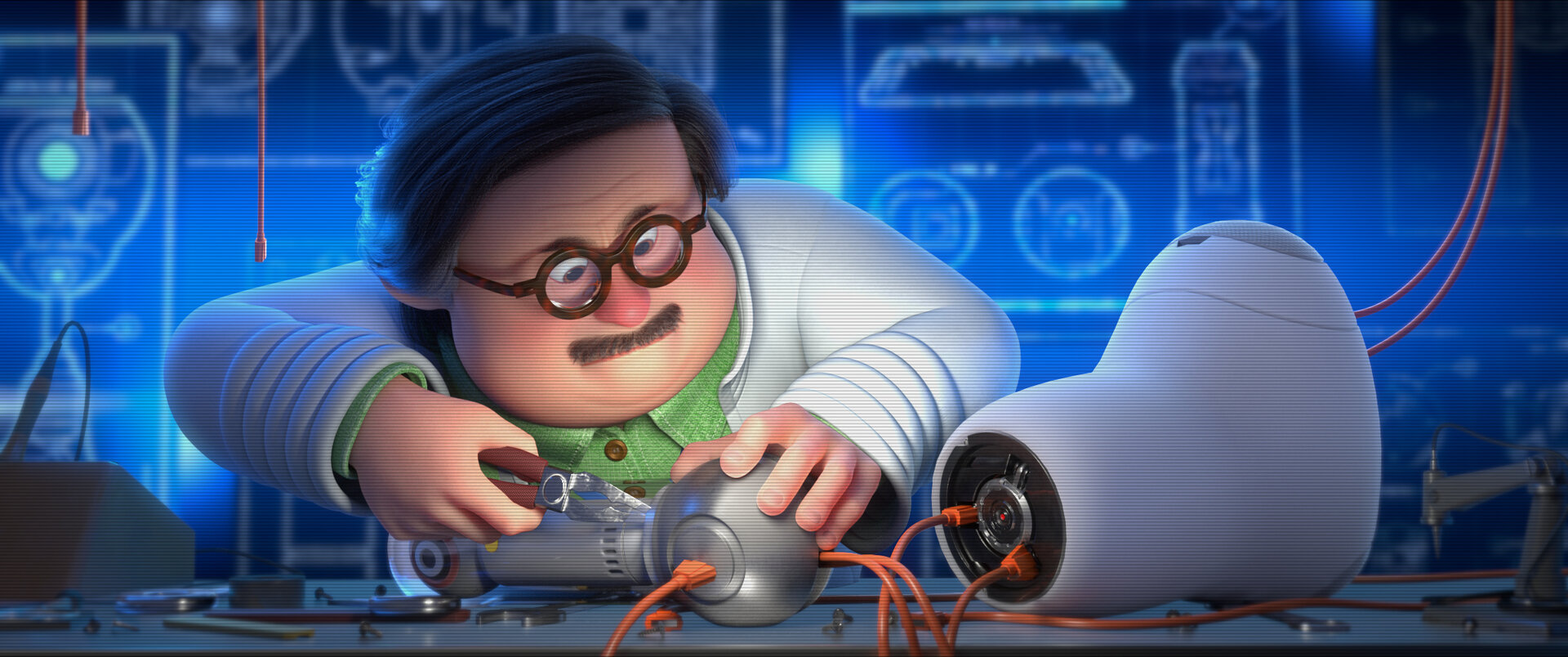 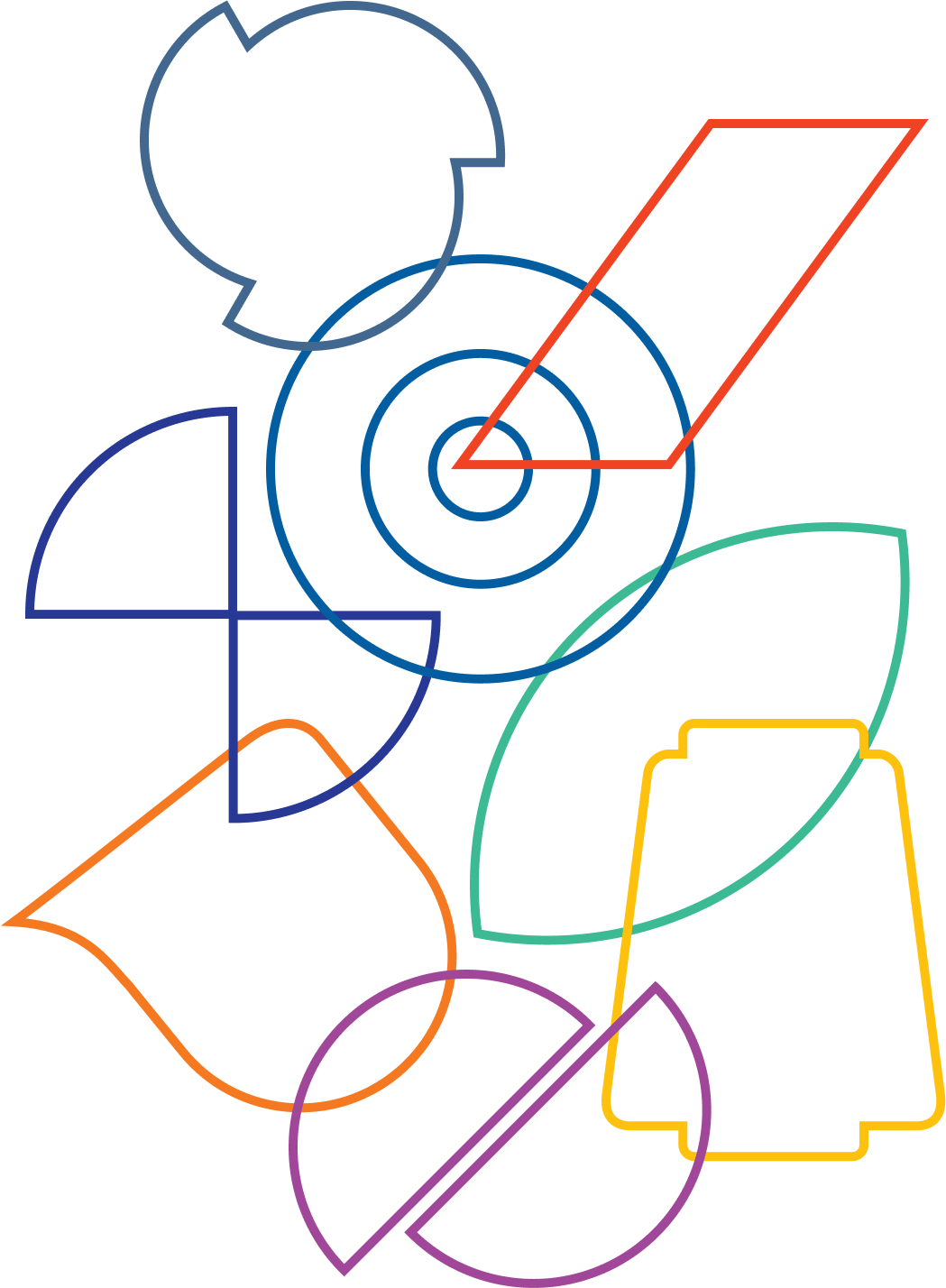 Индустрия робототехники
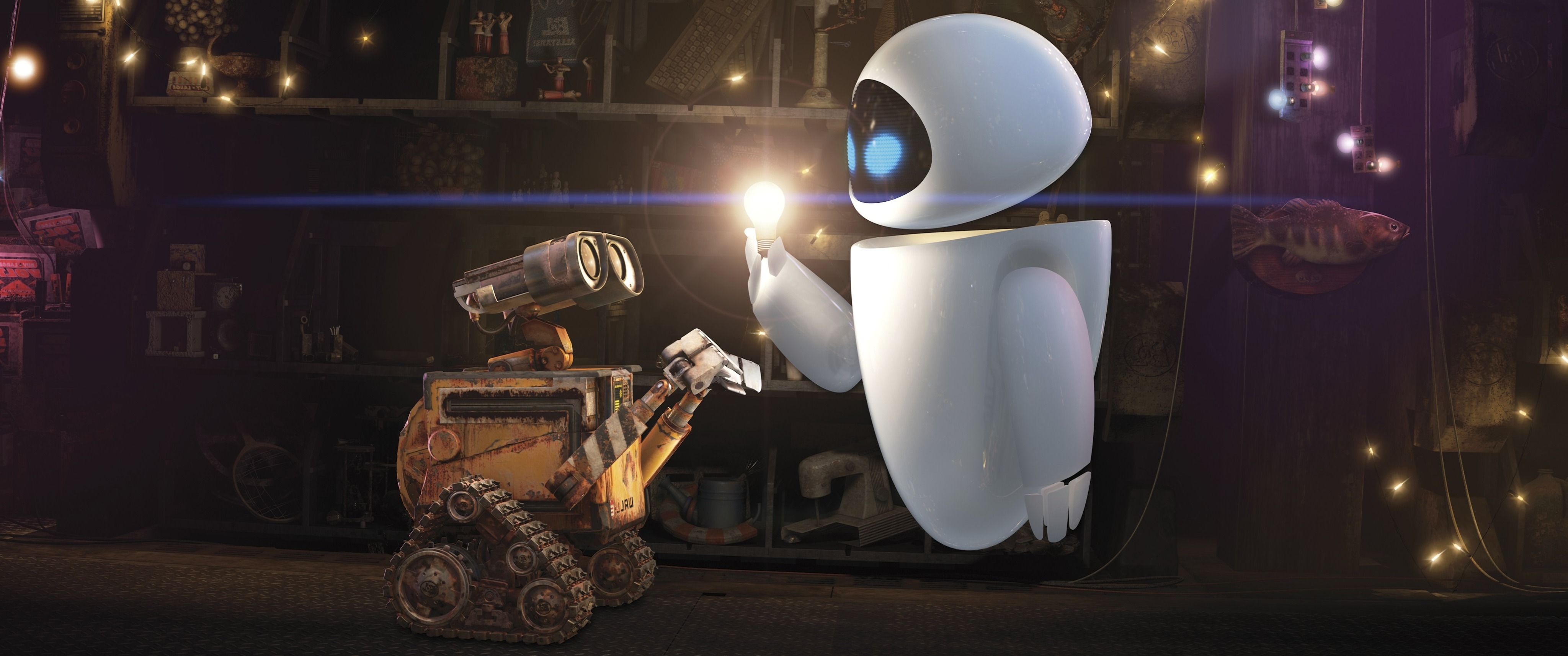 Угадай название профессии
Меняет груши
К, Е, Л, Р, И, Т, Э, К
Э - - - - - - -
Угадай название профессии
Меняет груши
К, Е, Л, Р, И, Т, Э, К
ЭЛЕКТРИК
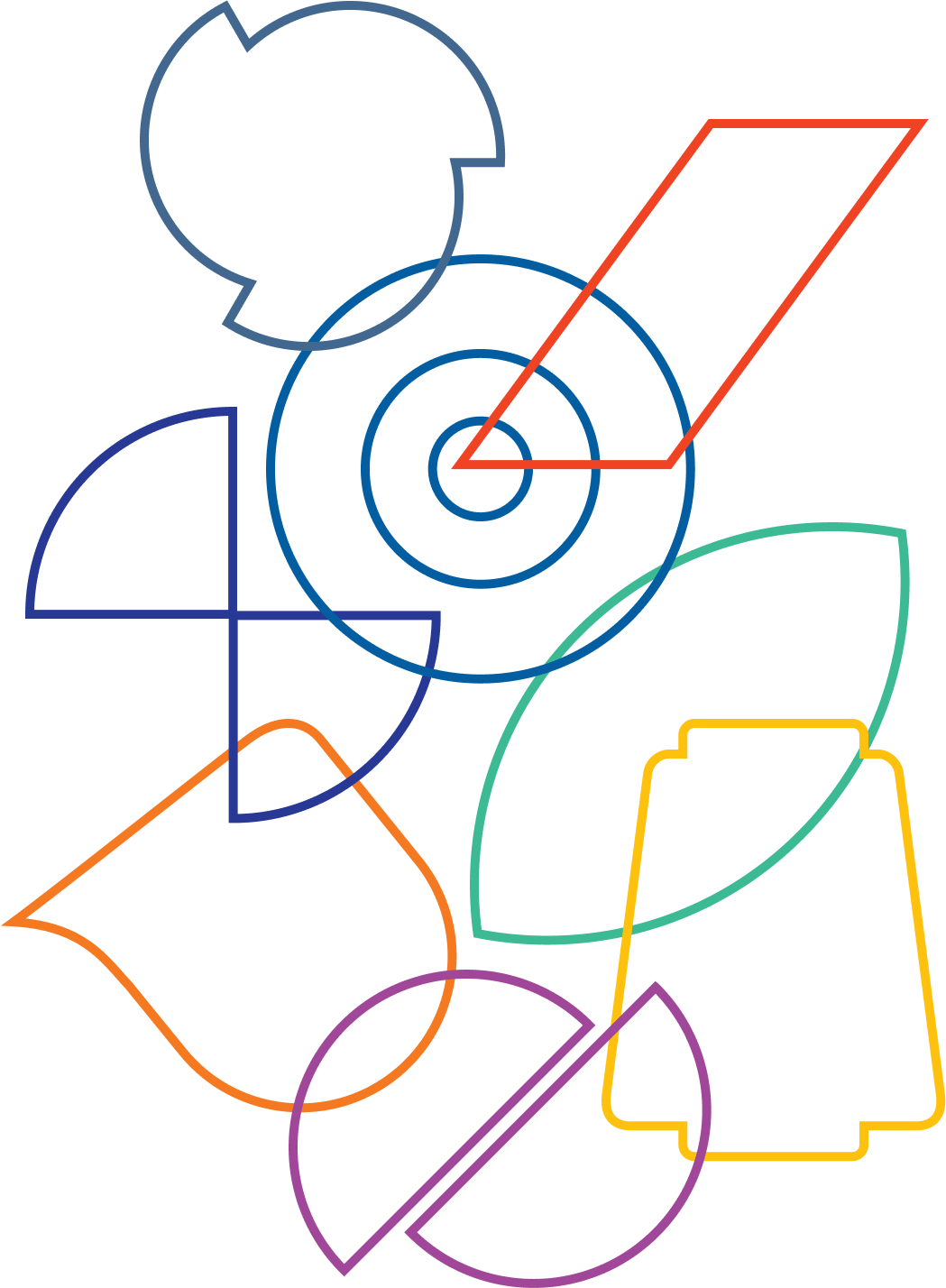 Какая отрасль?
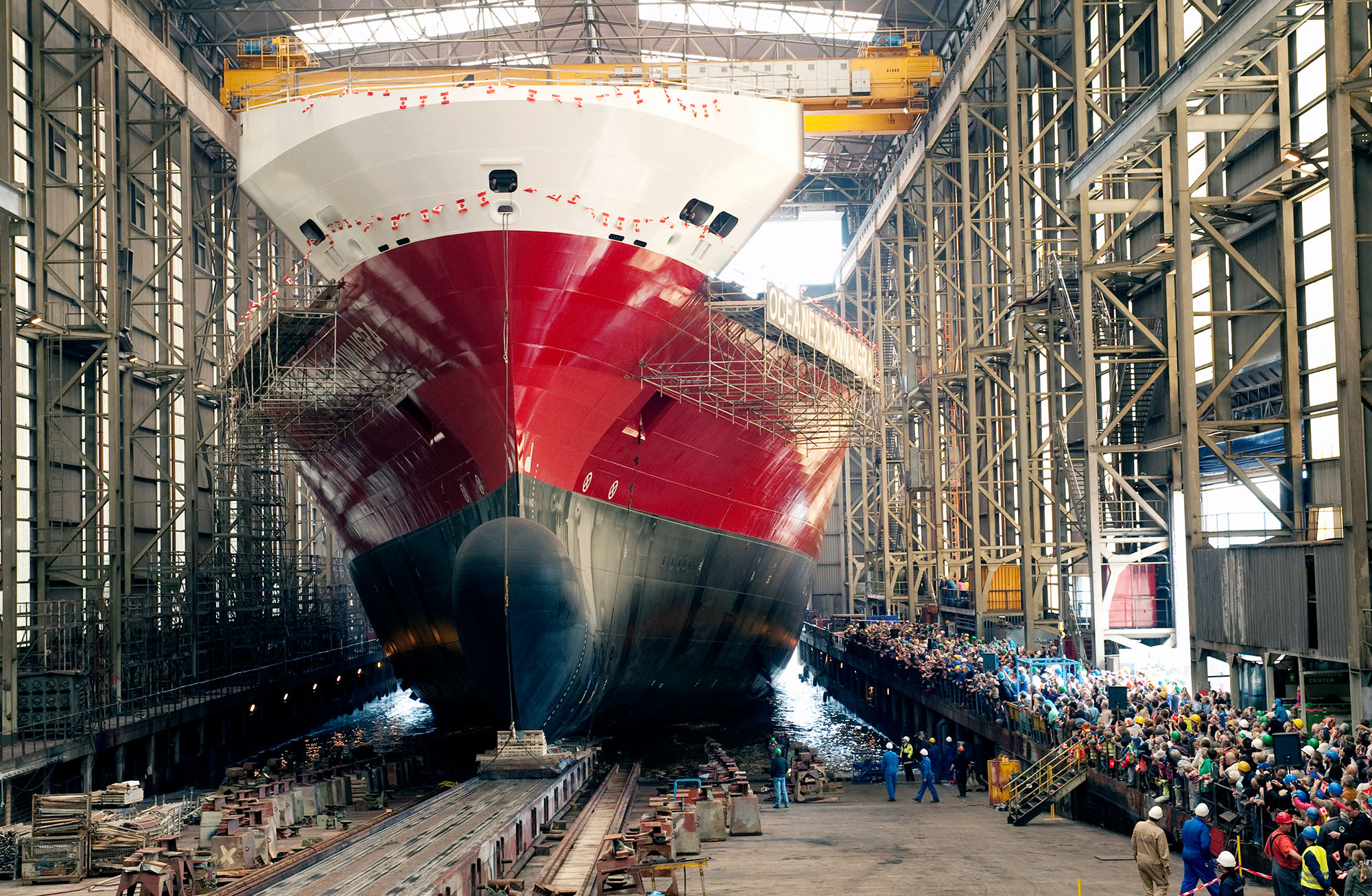 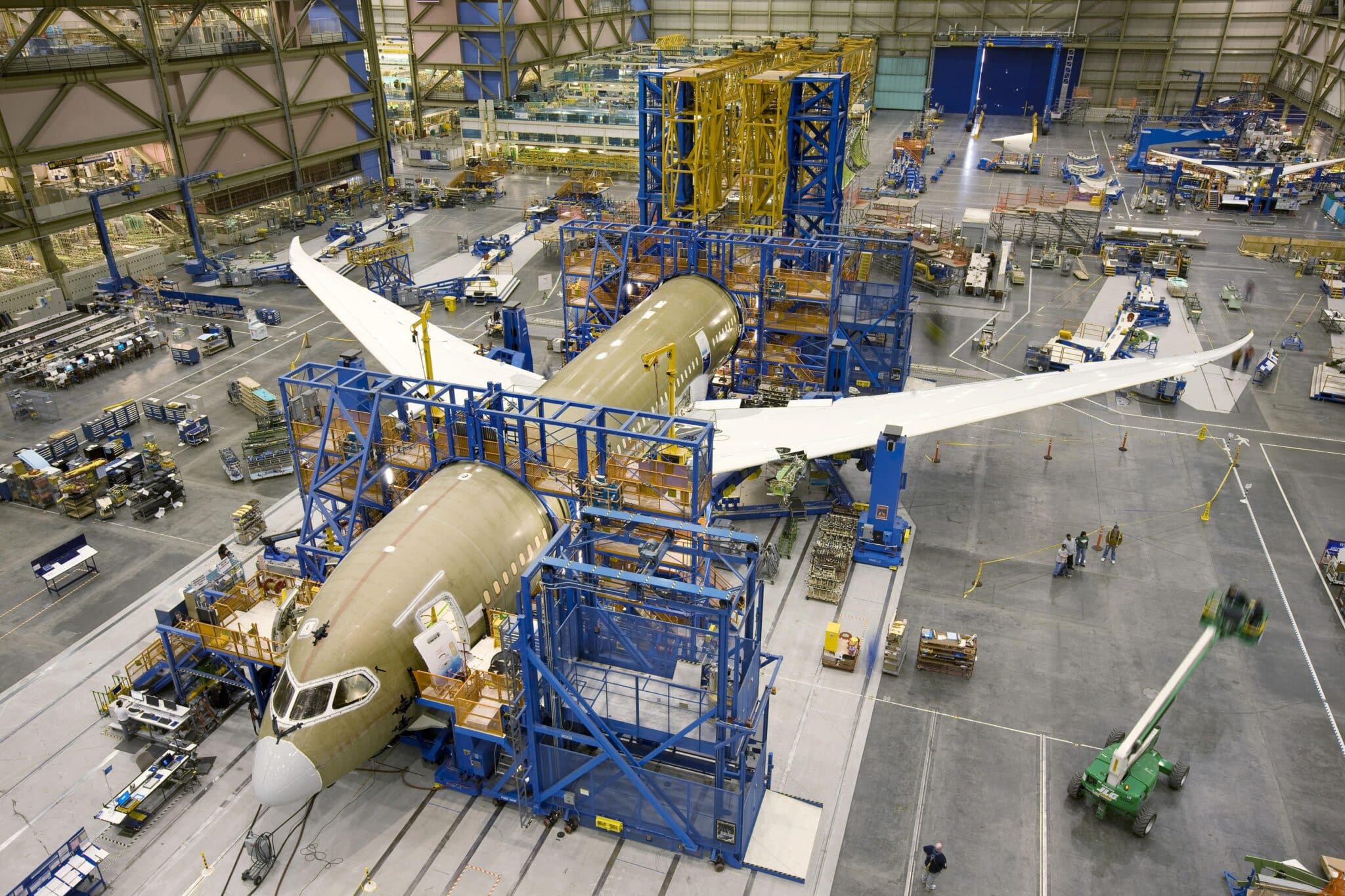 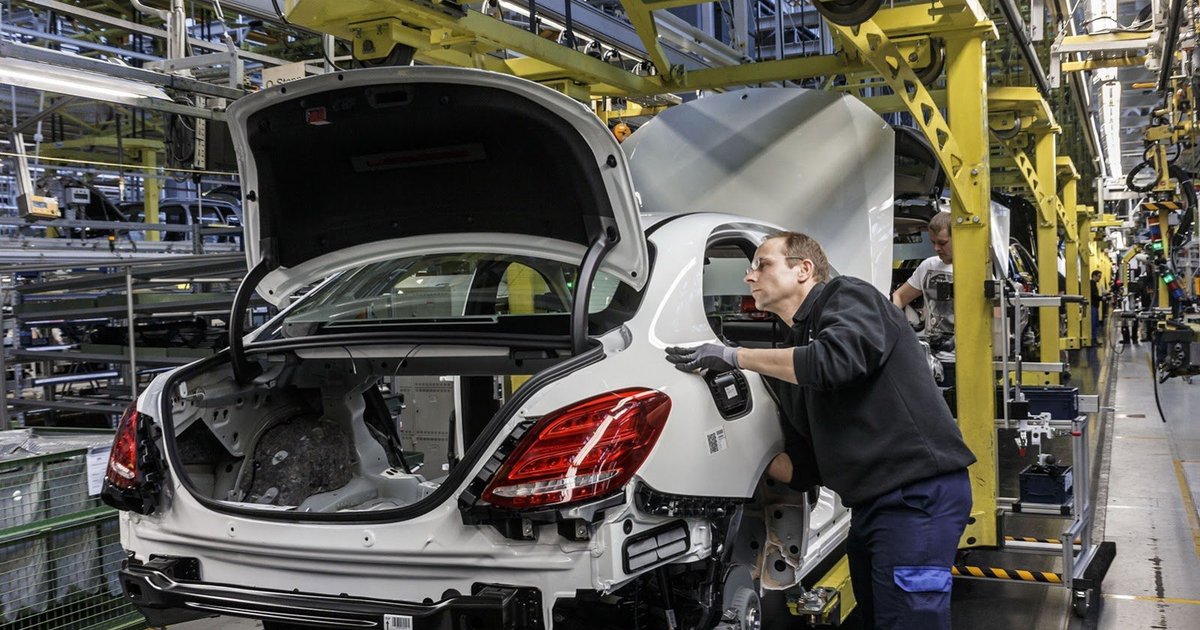 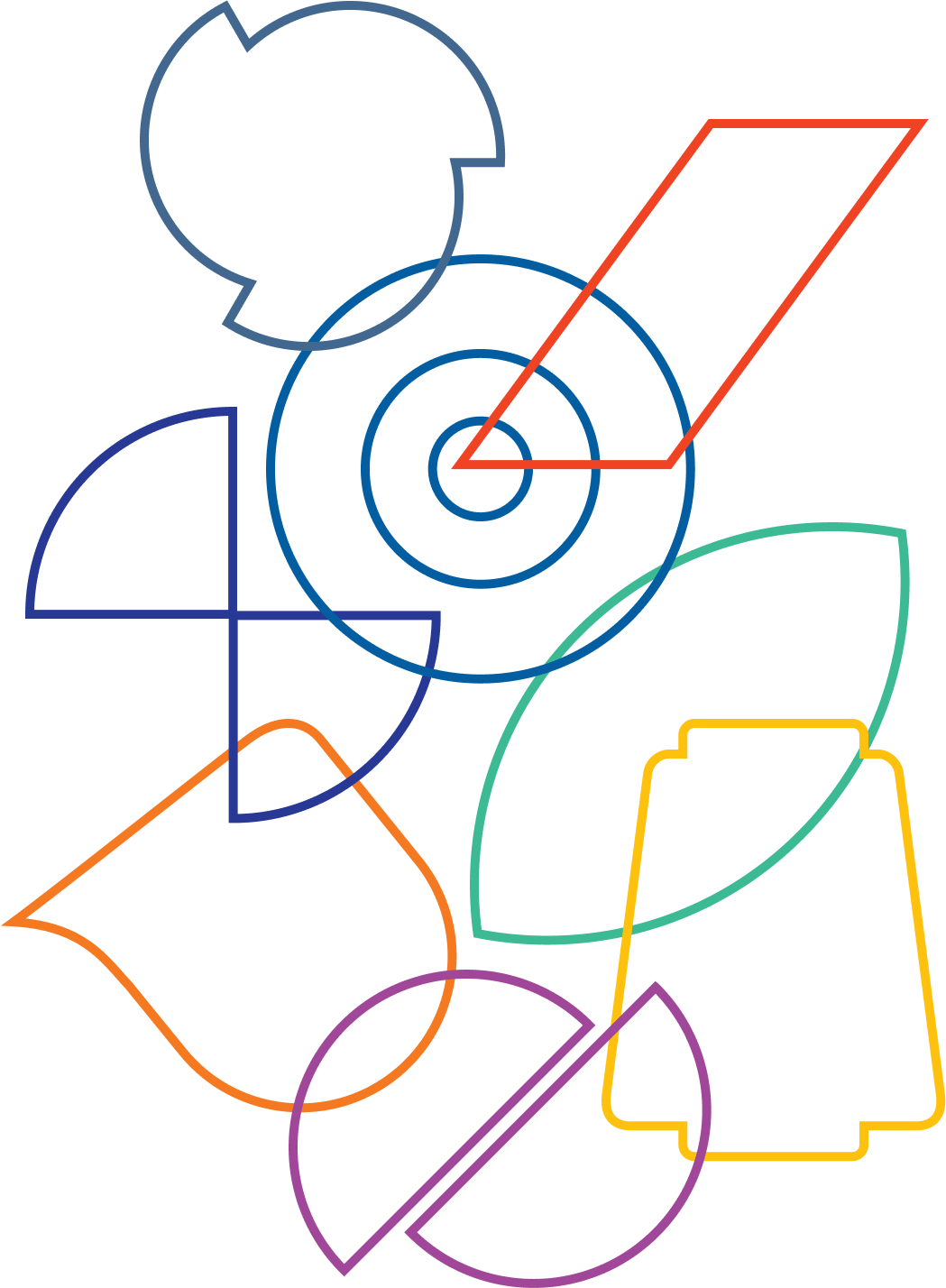 Машиностроение
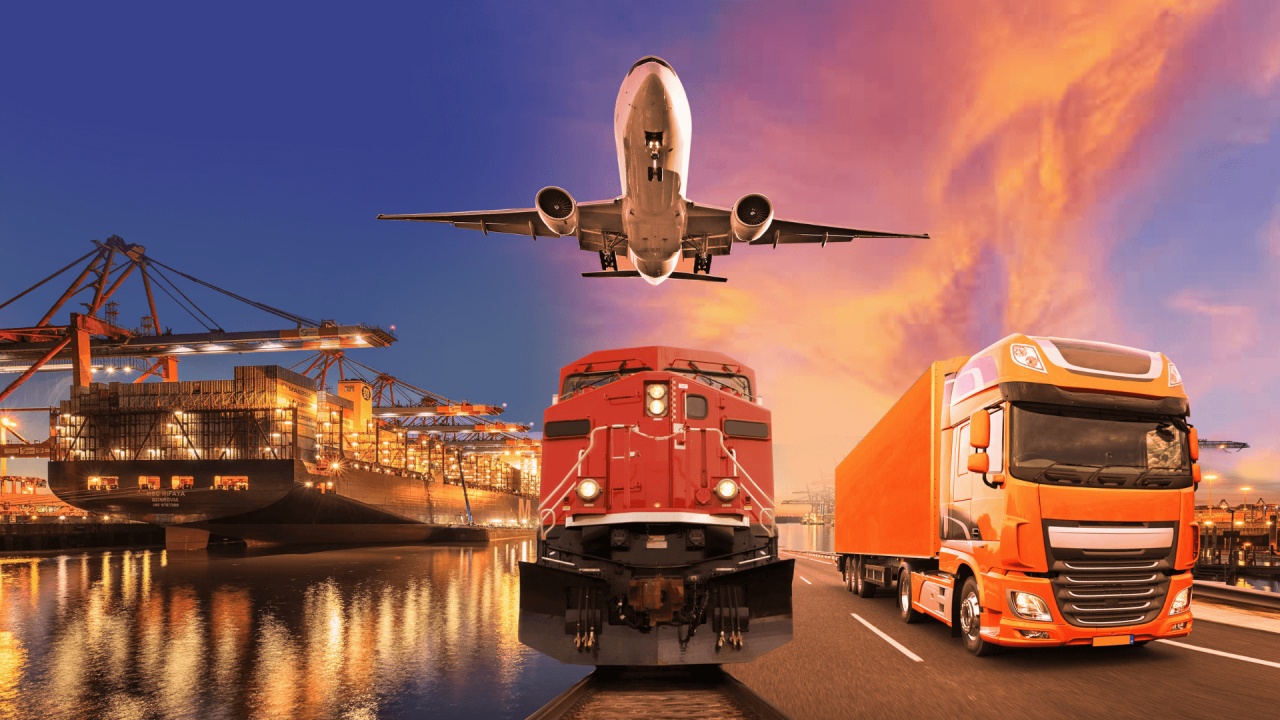 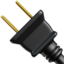 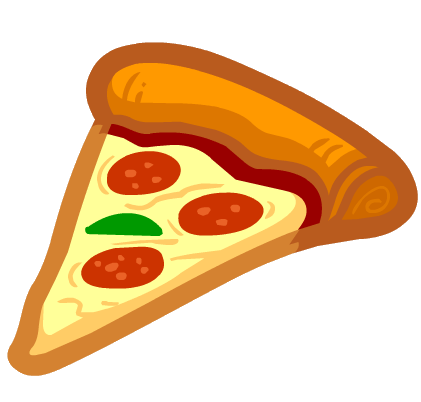 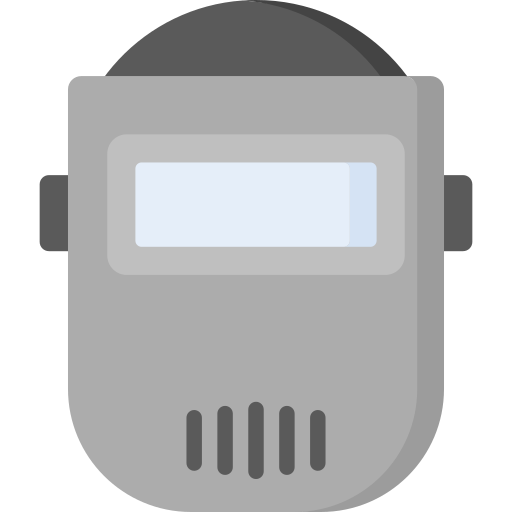 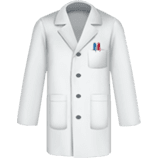 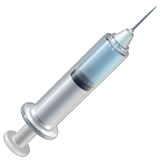 Что связано с профессией повар?
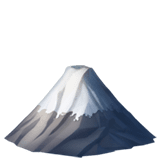 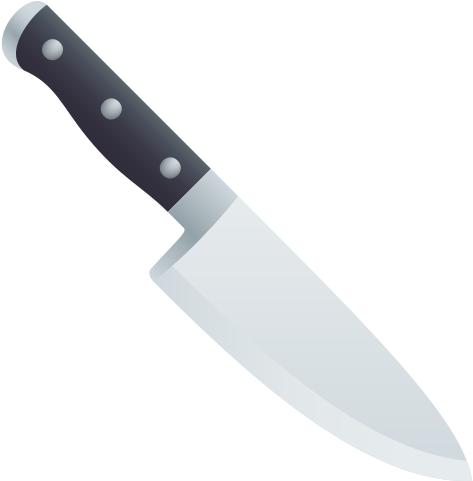 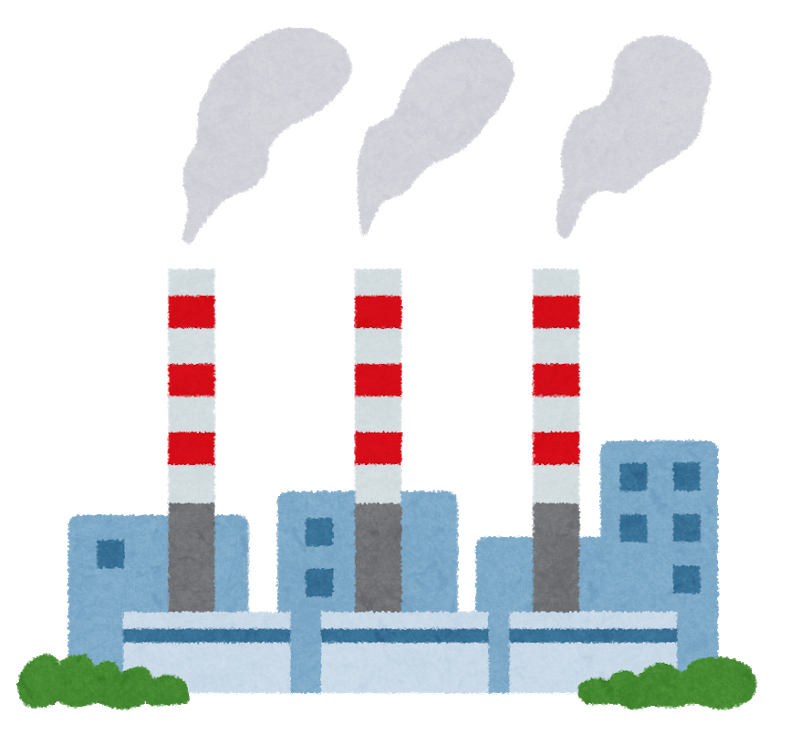 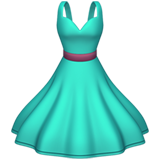 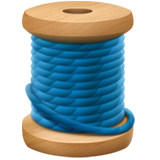 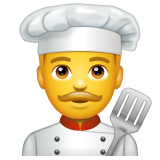 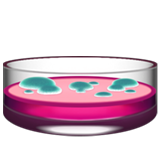 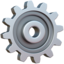 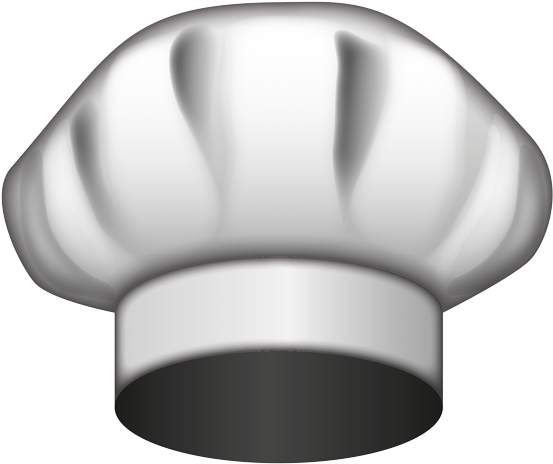 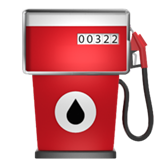 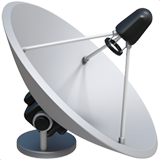 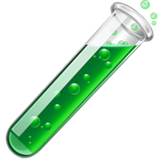 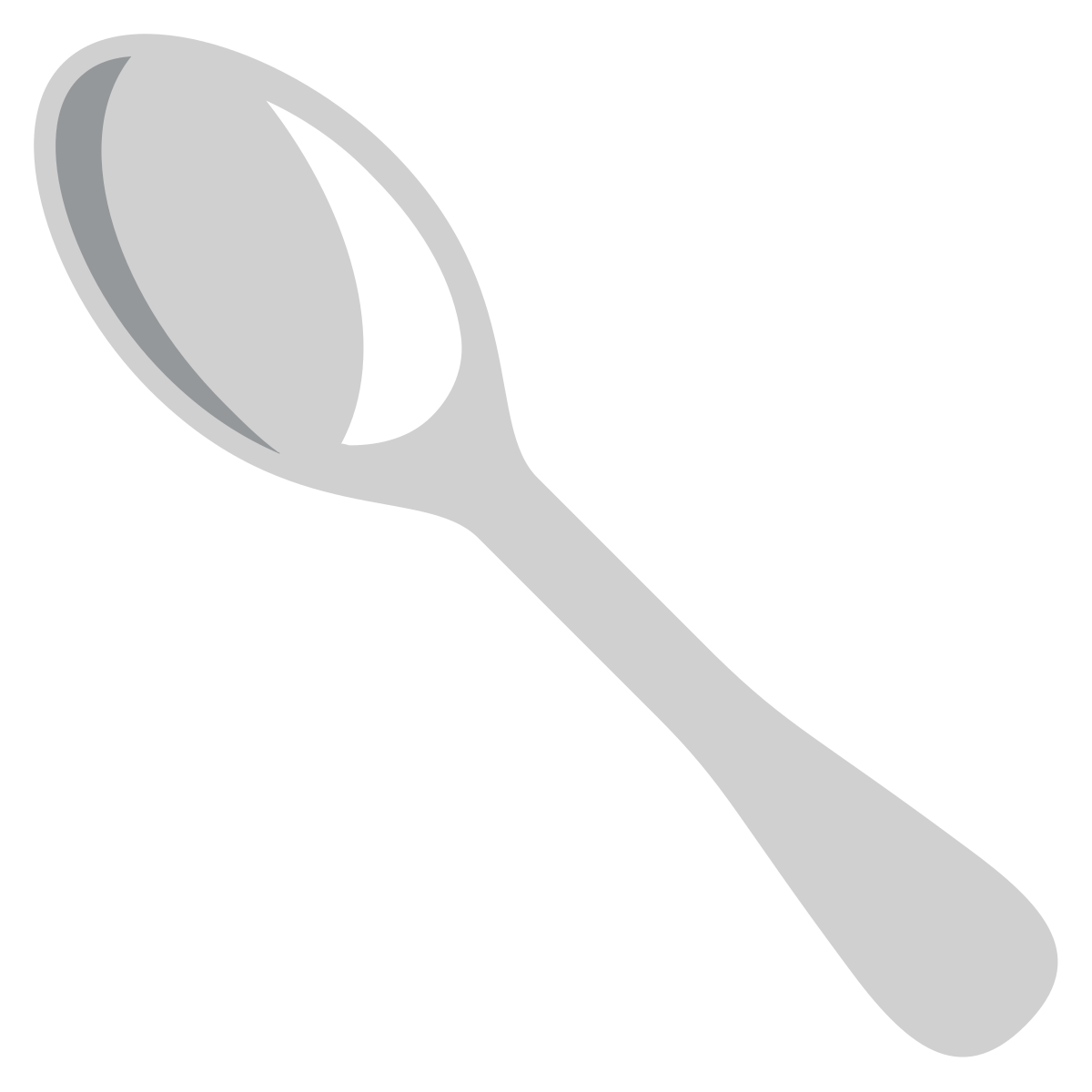 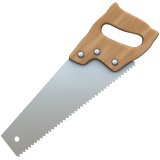 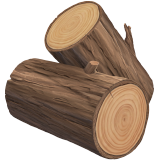 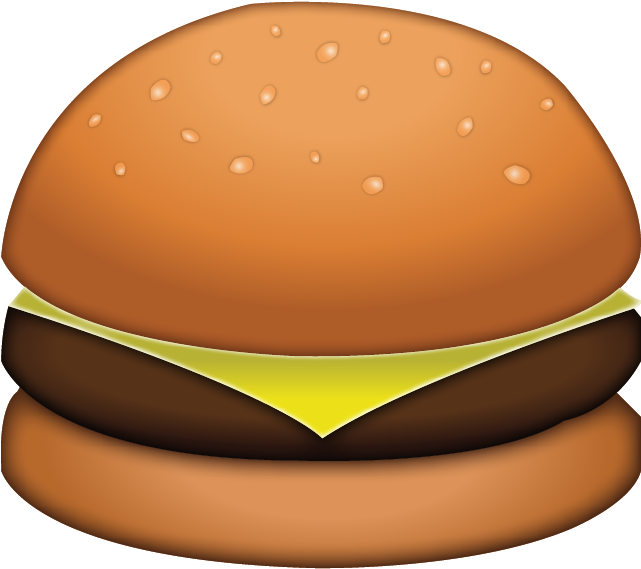 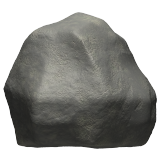 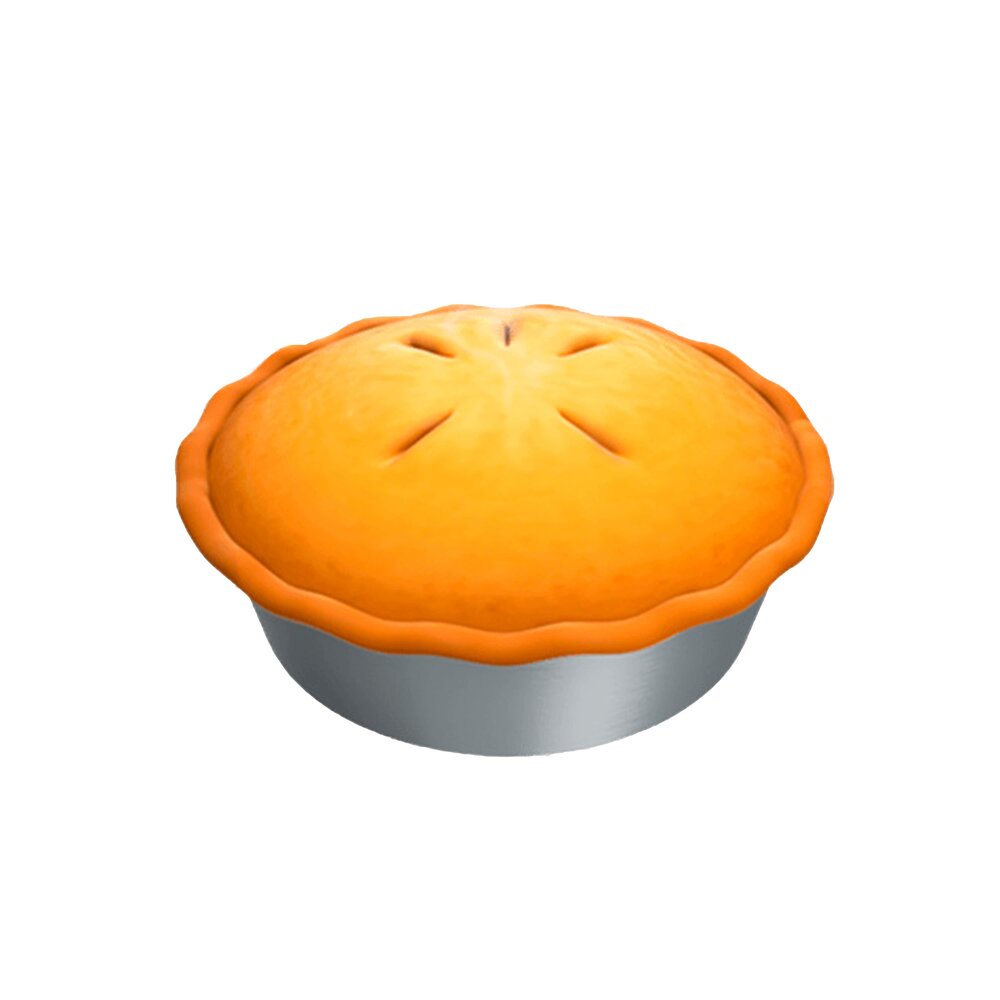 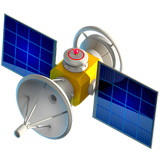 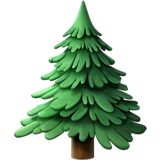 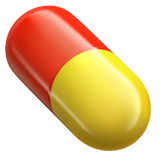 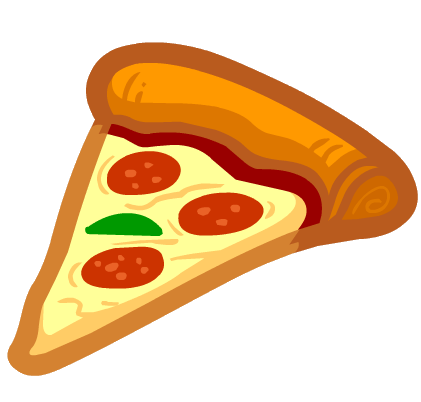 Что связано с профессией повар?
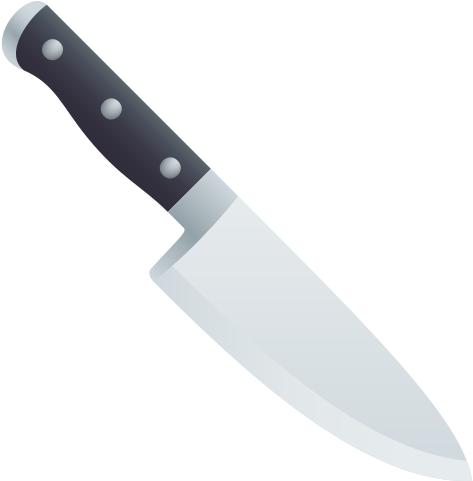 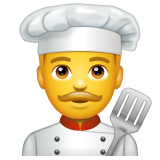 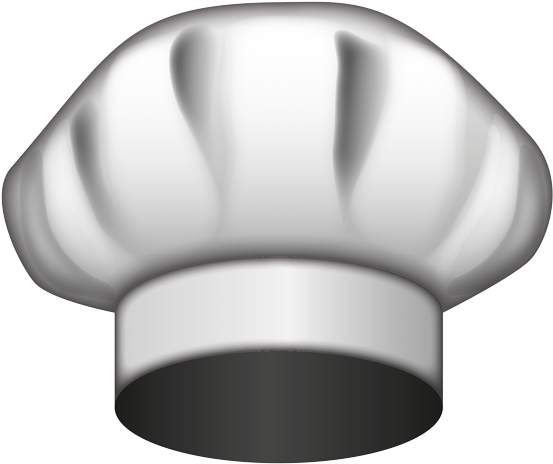 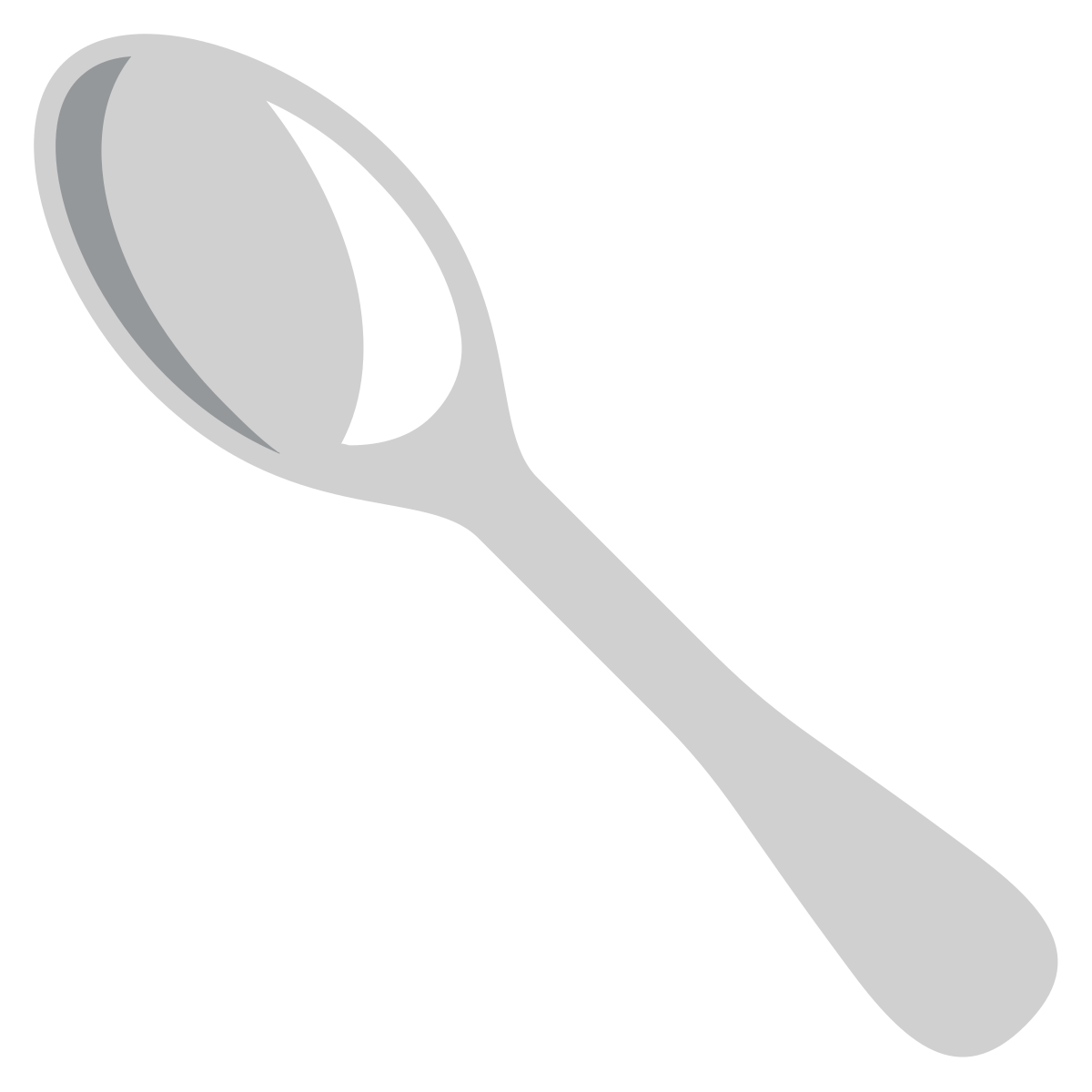 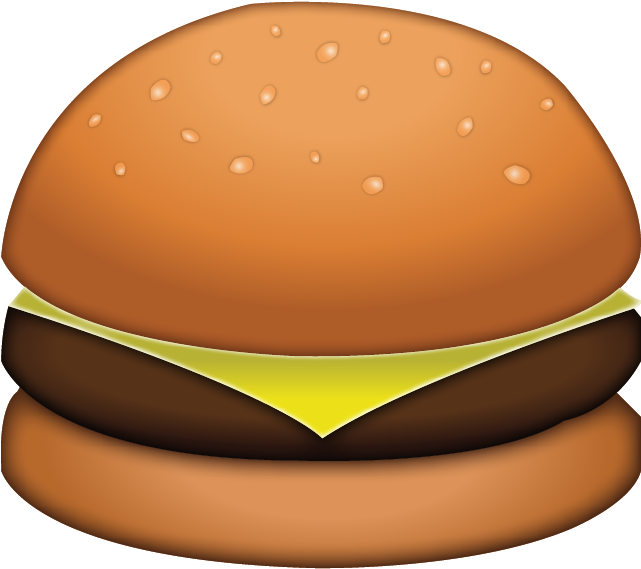 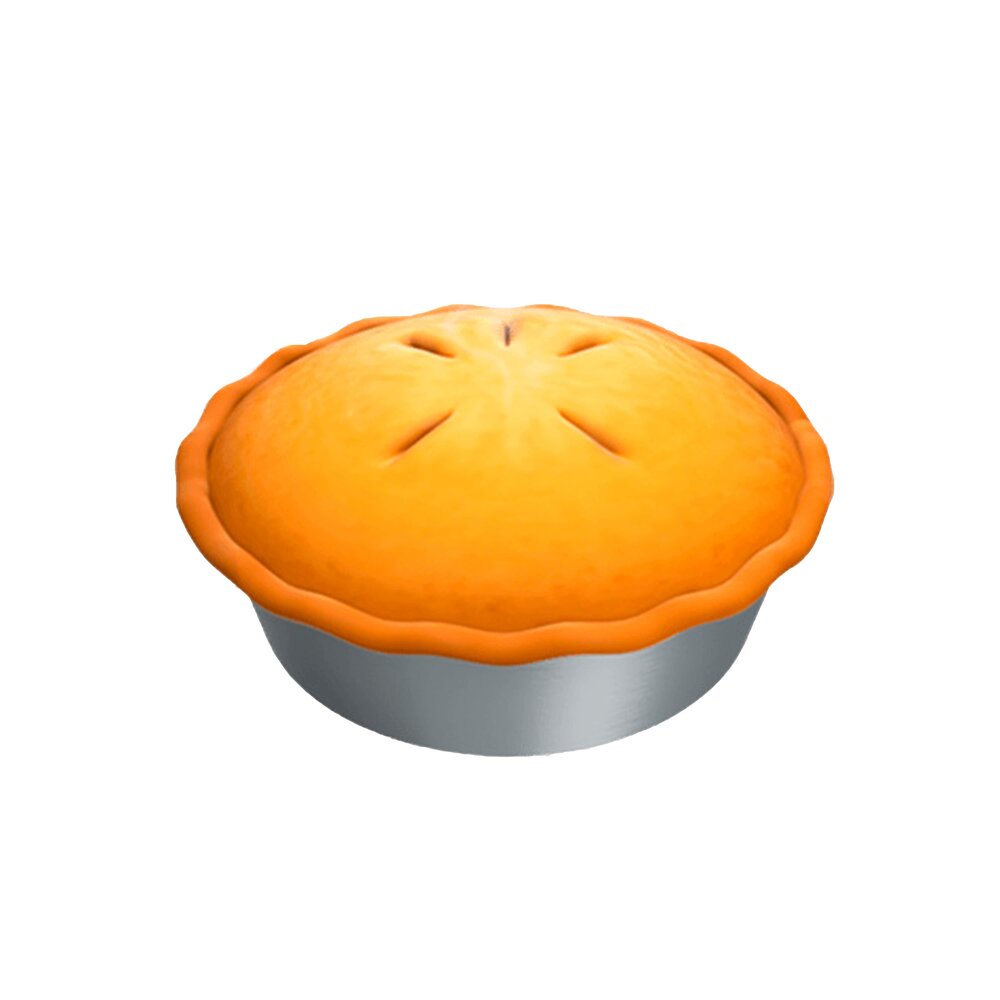 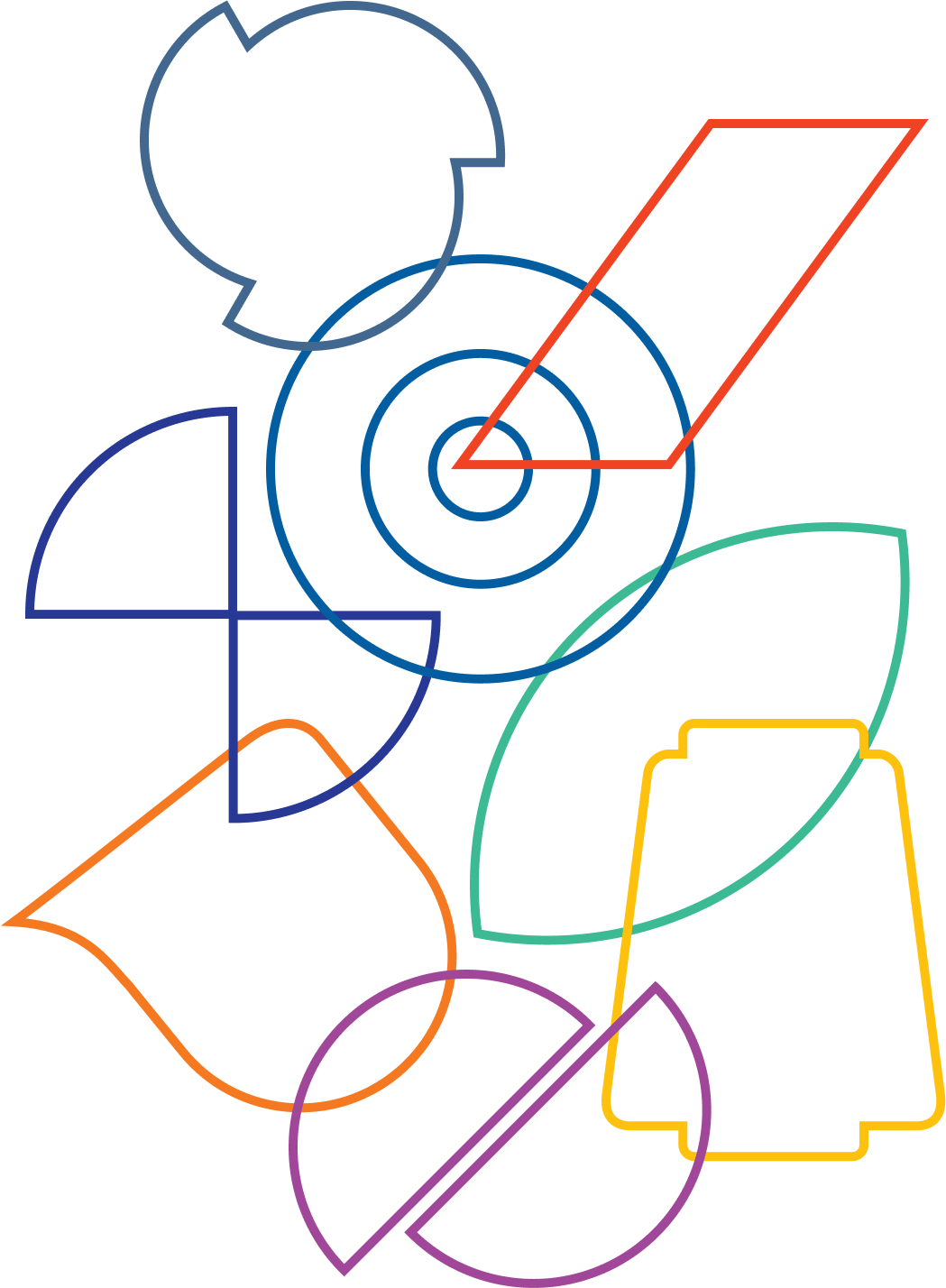 Какая отрасль?
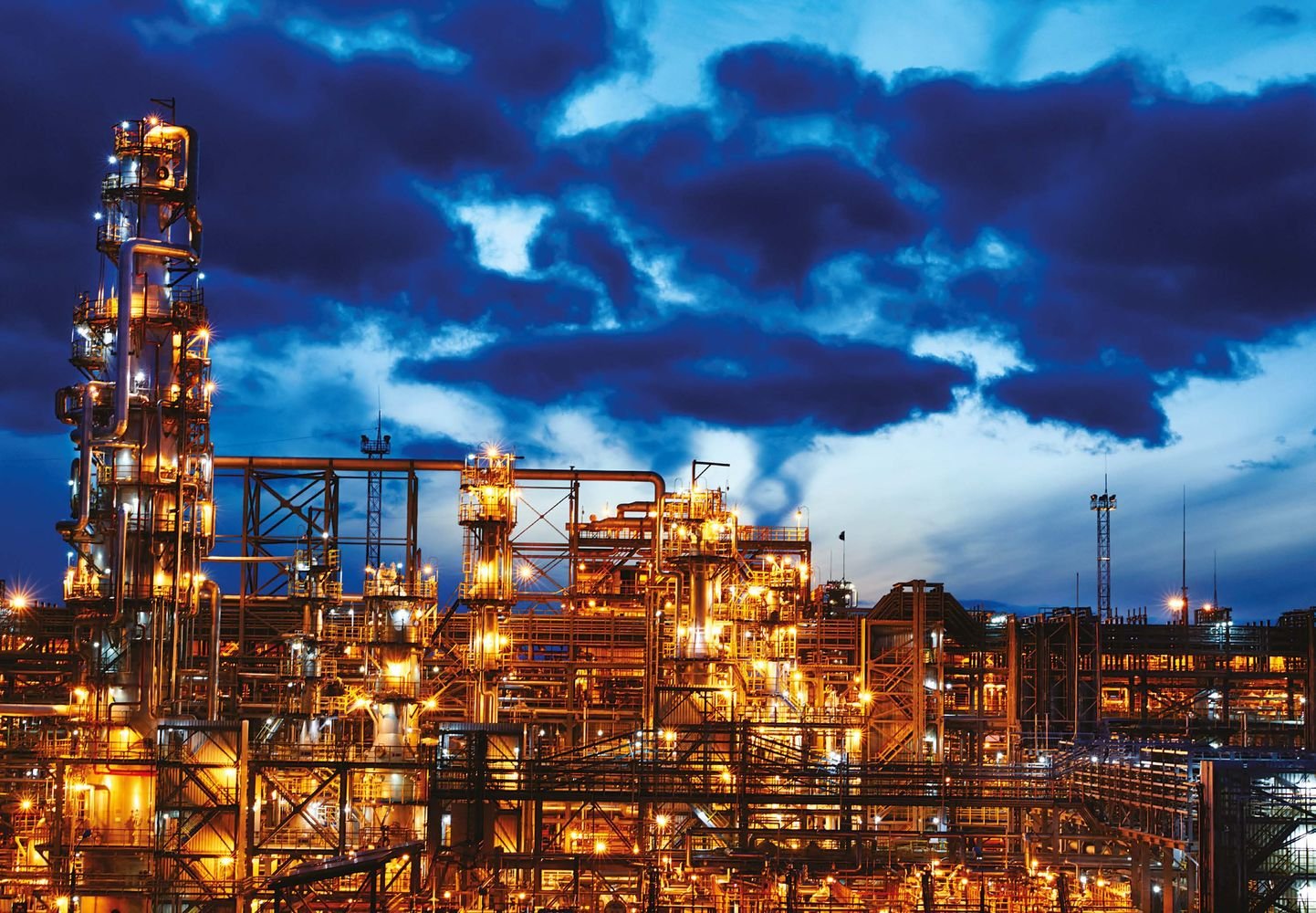 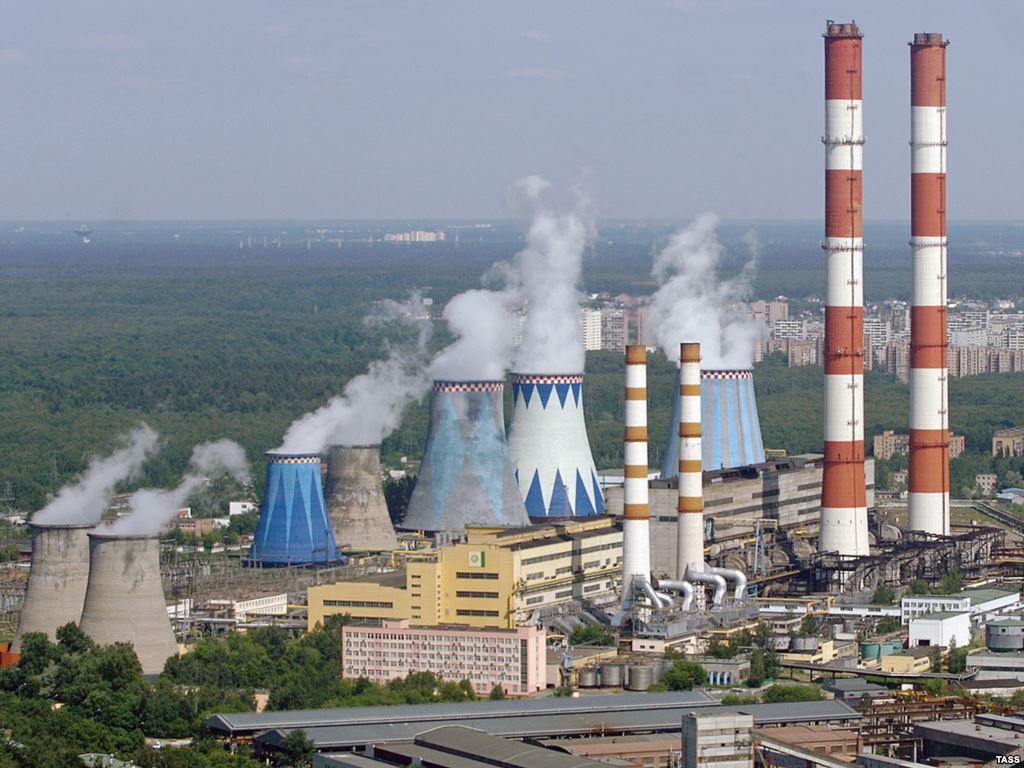 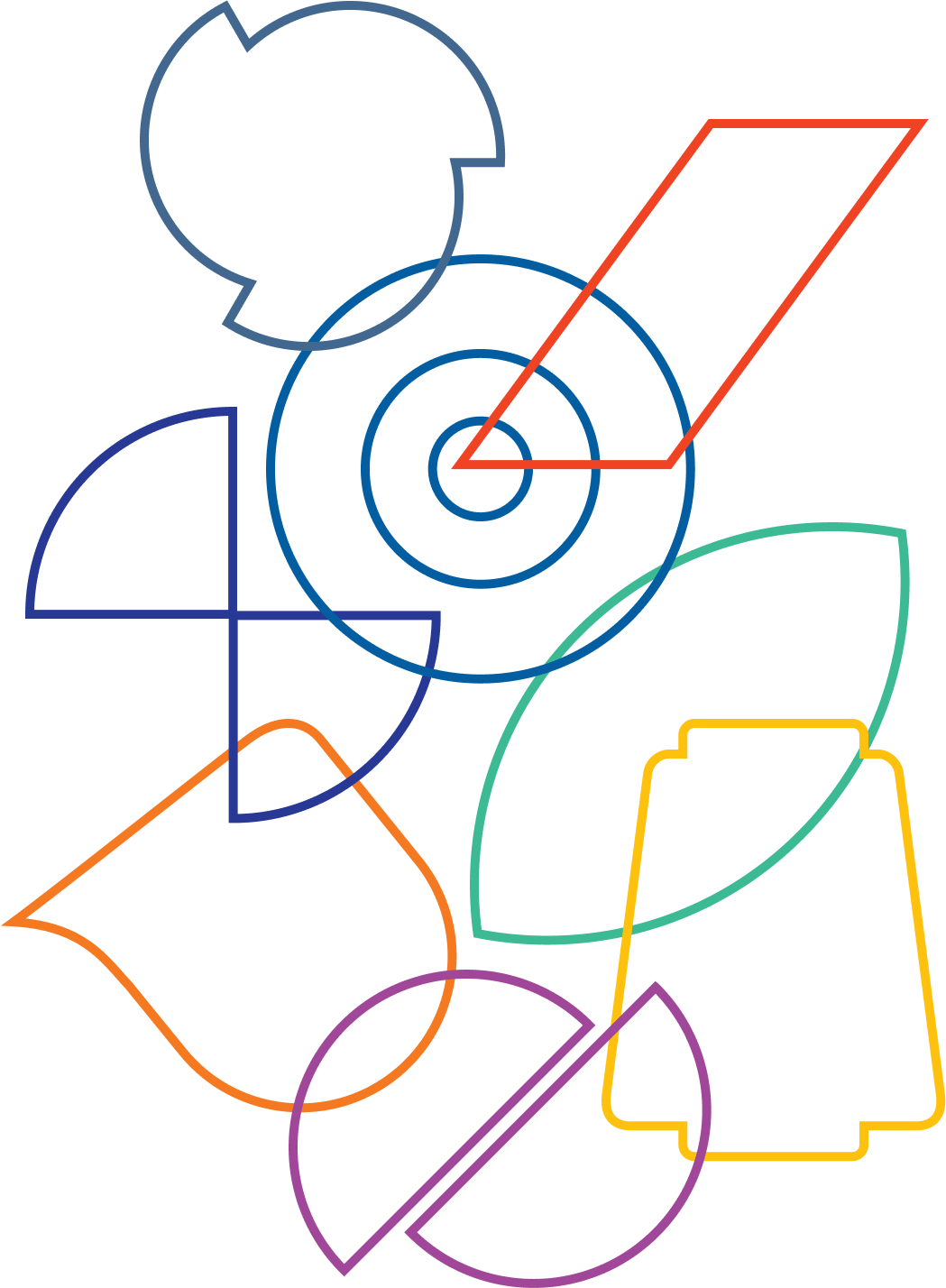 Топливно-энергетический комплекс
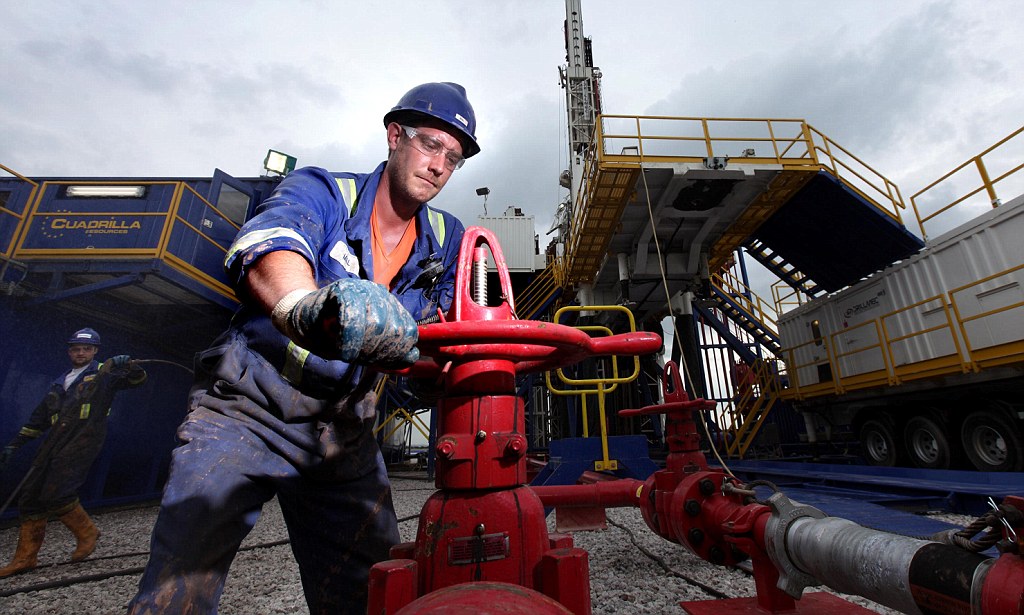 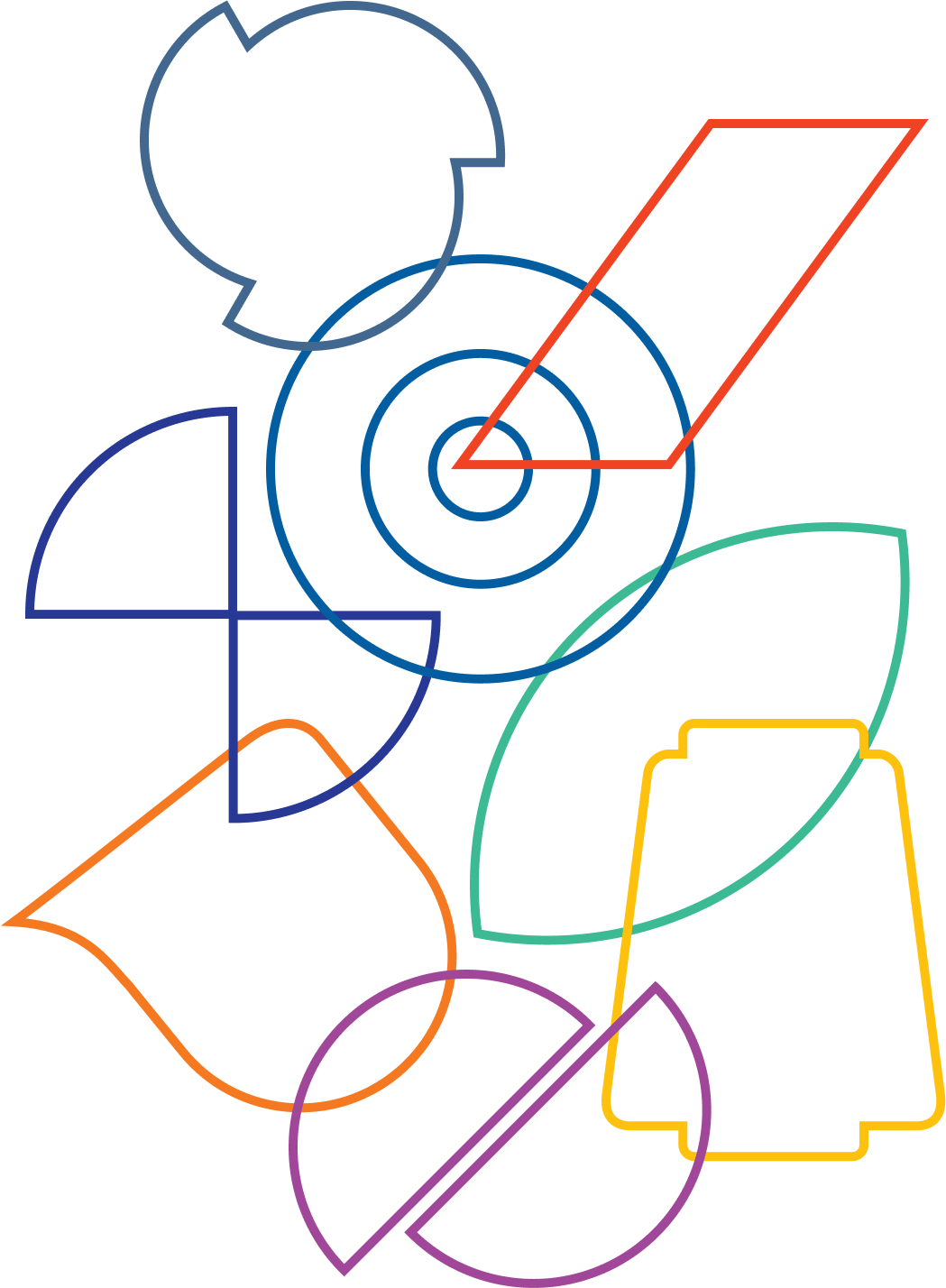 Какая отрасль?
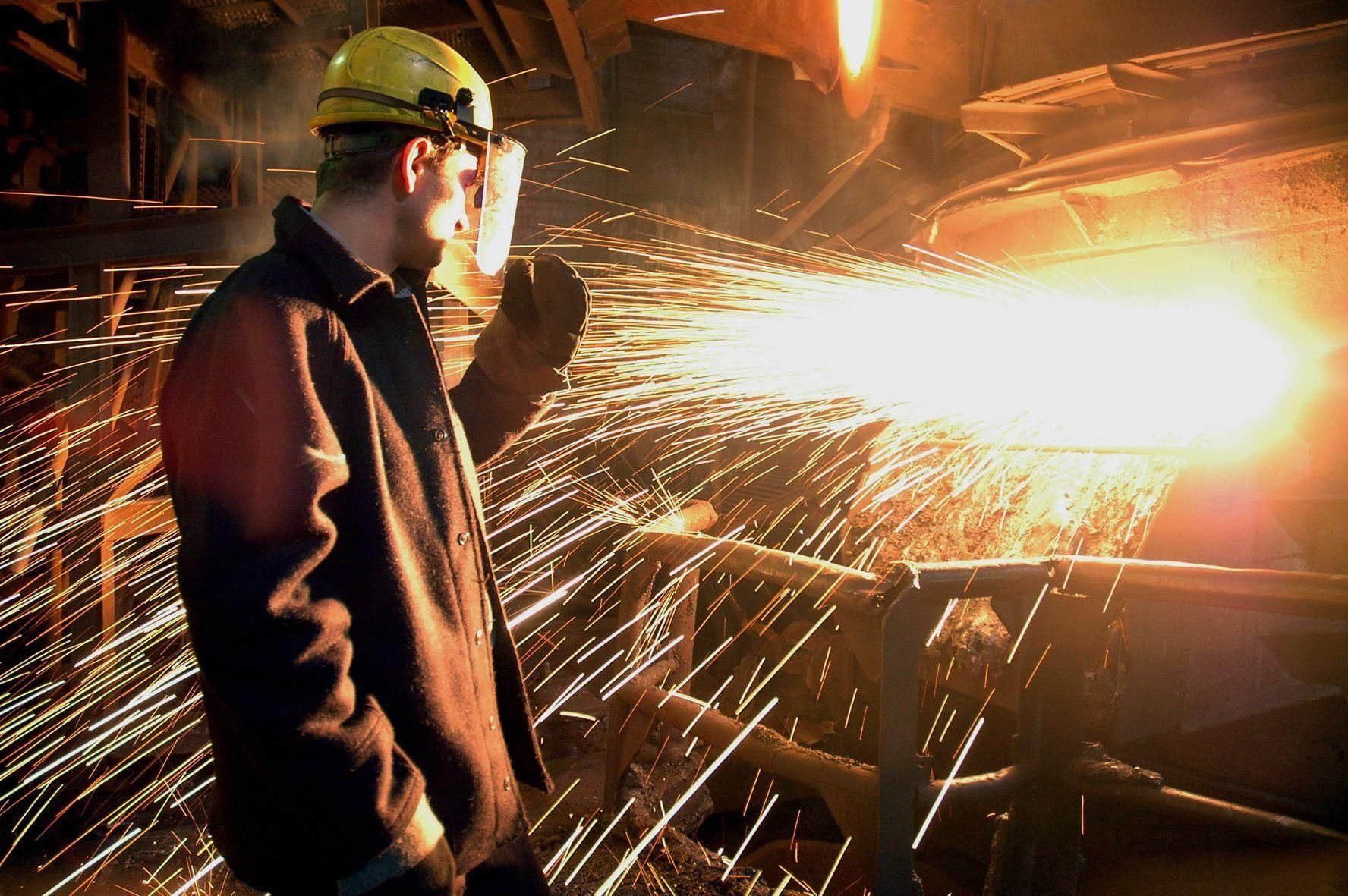 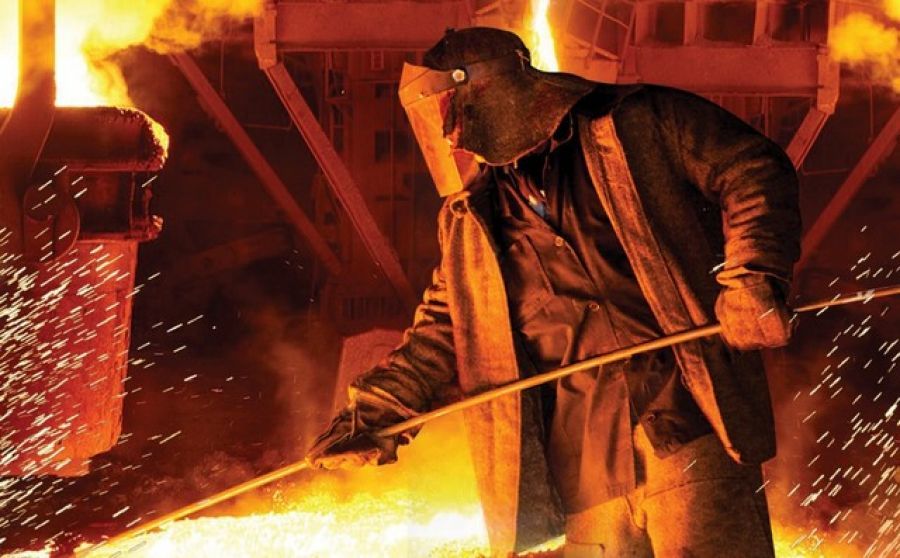 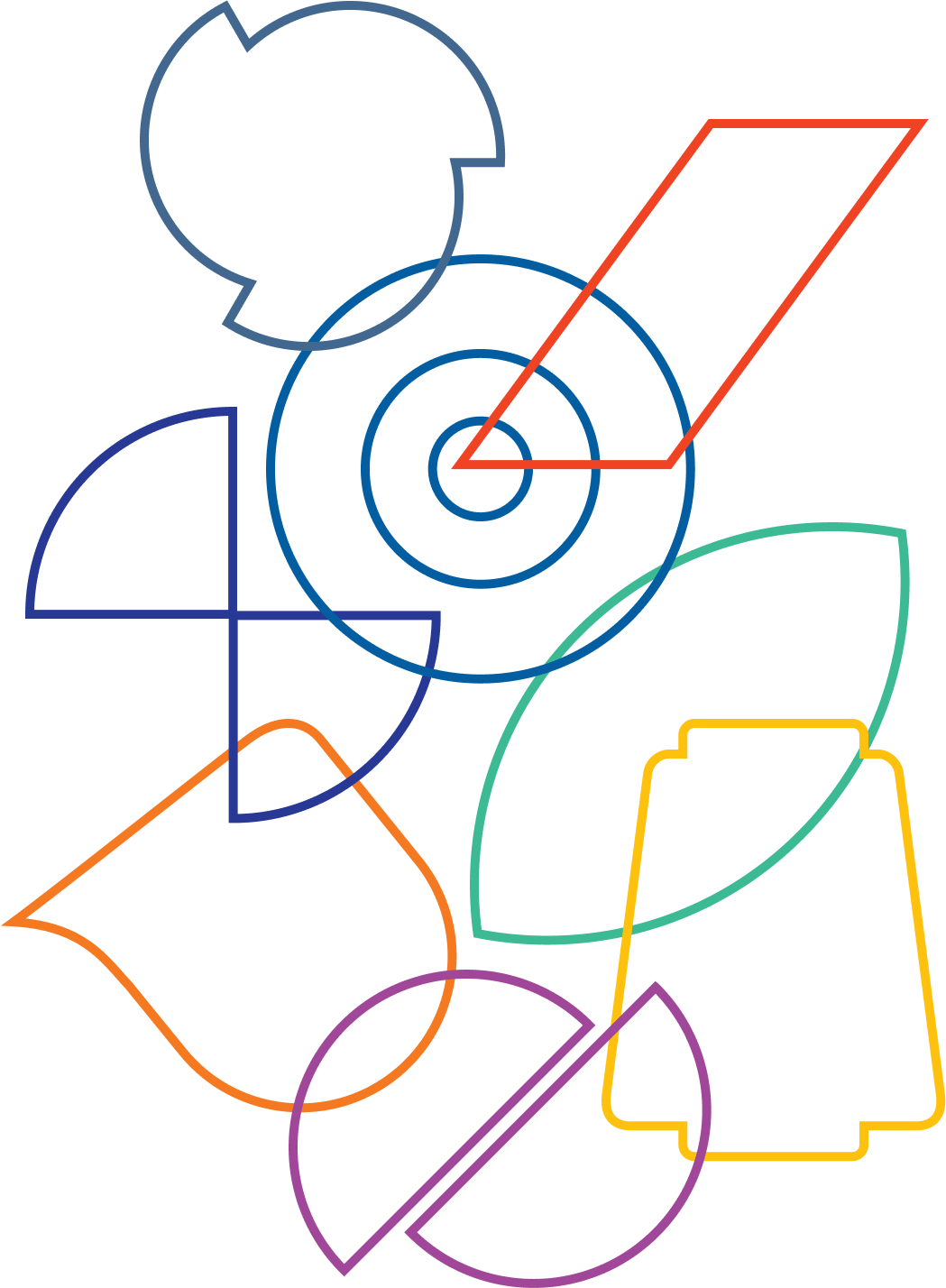 Металлургия
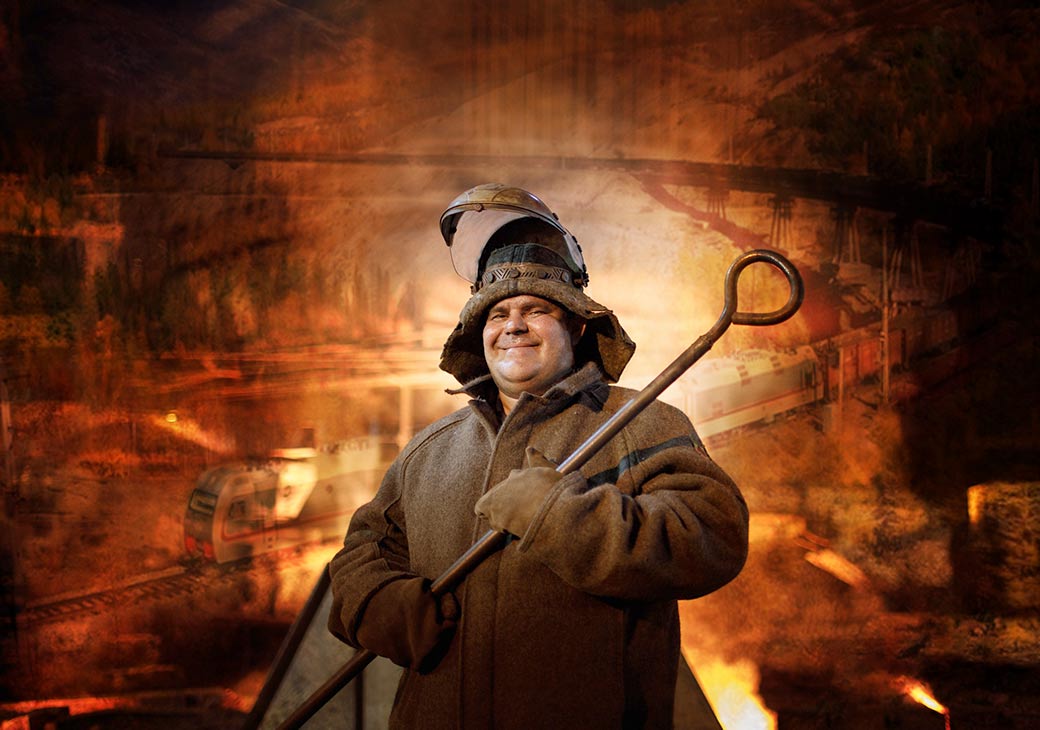 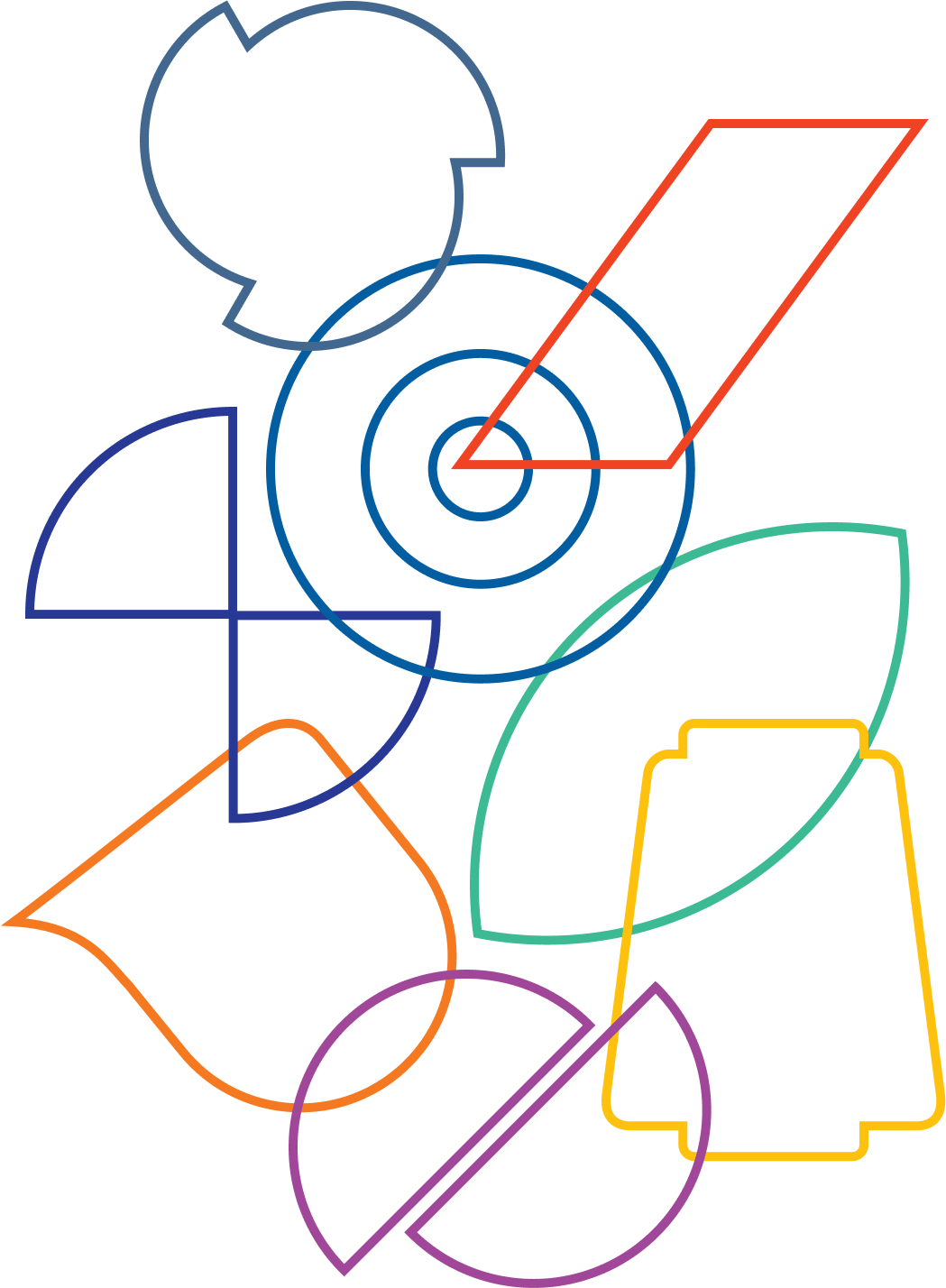 Какая отрасль?
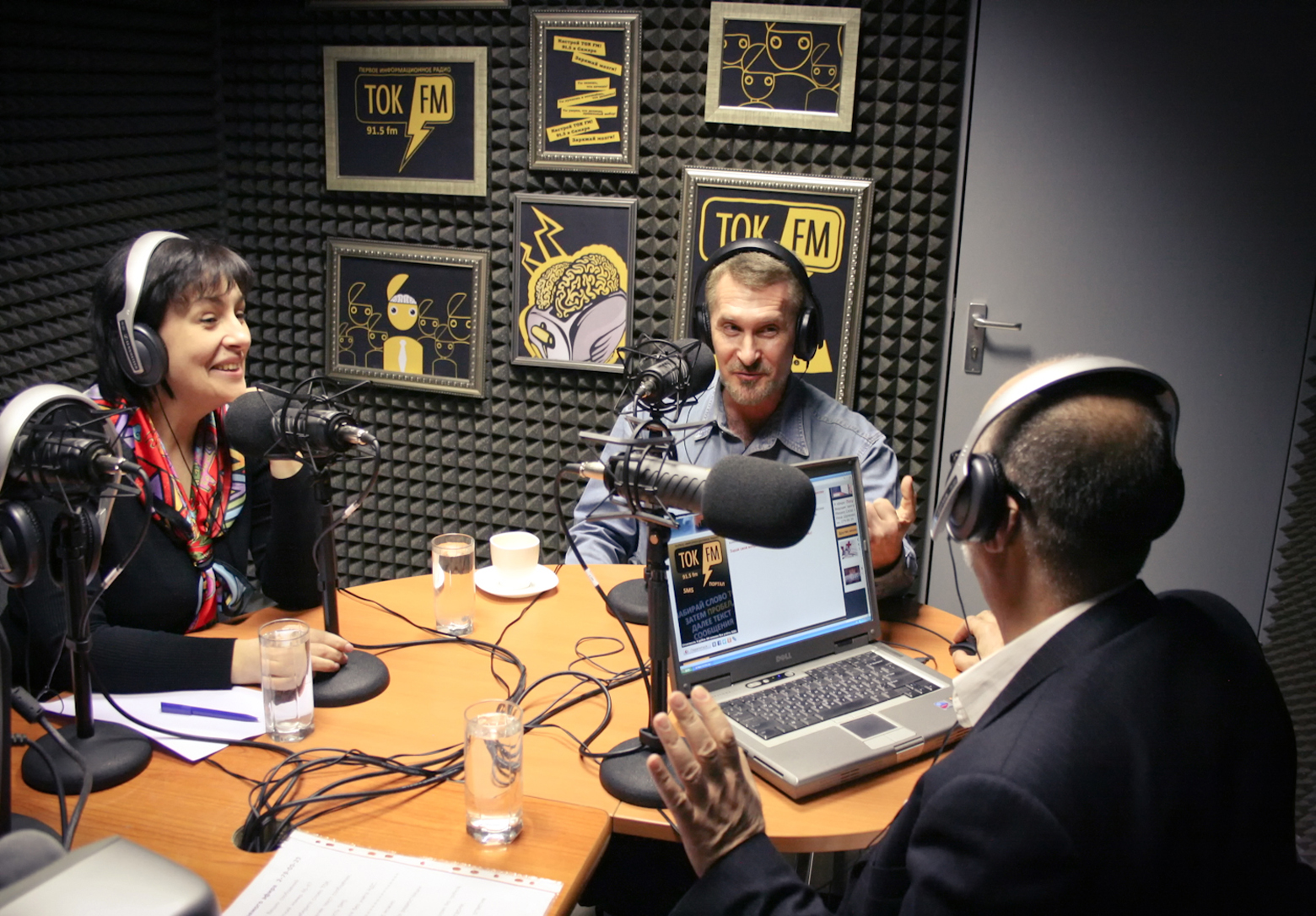 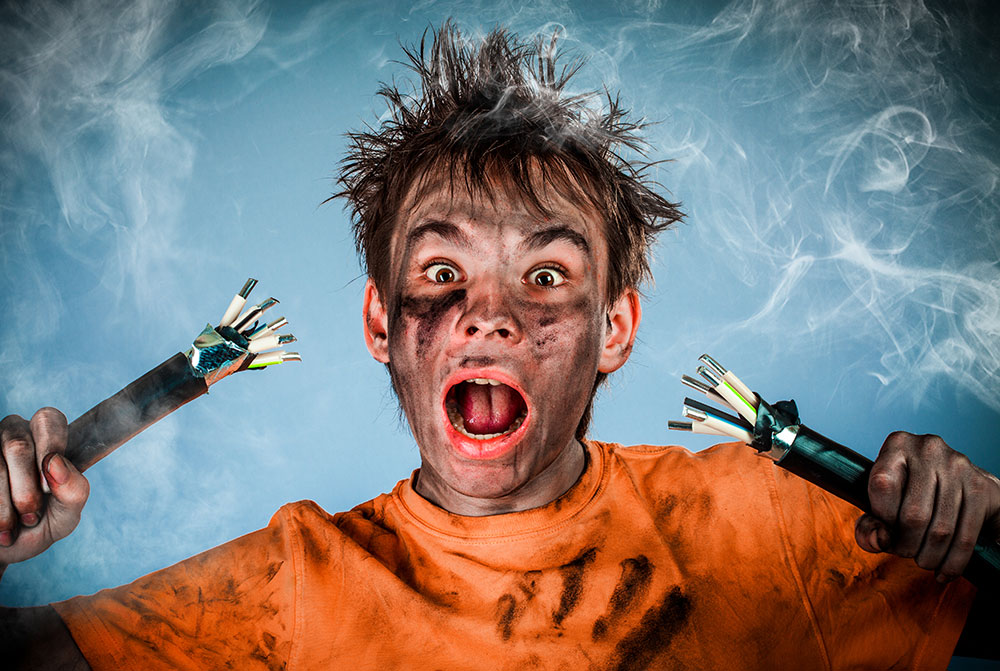 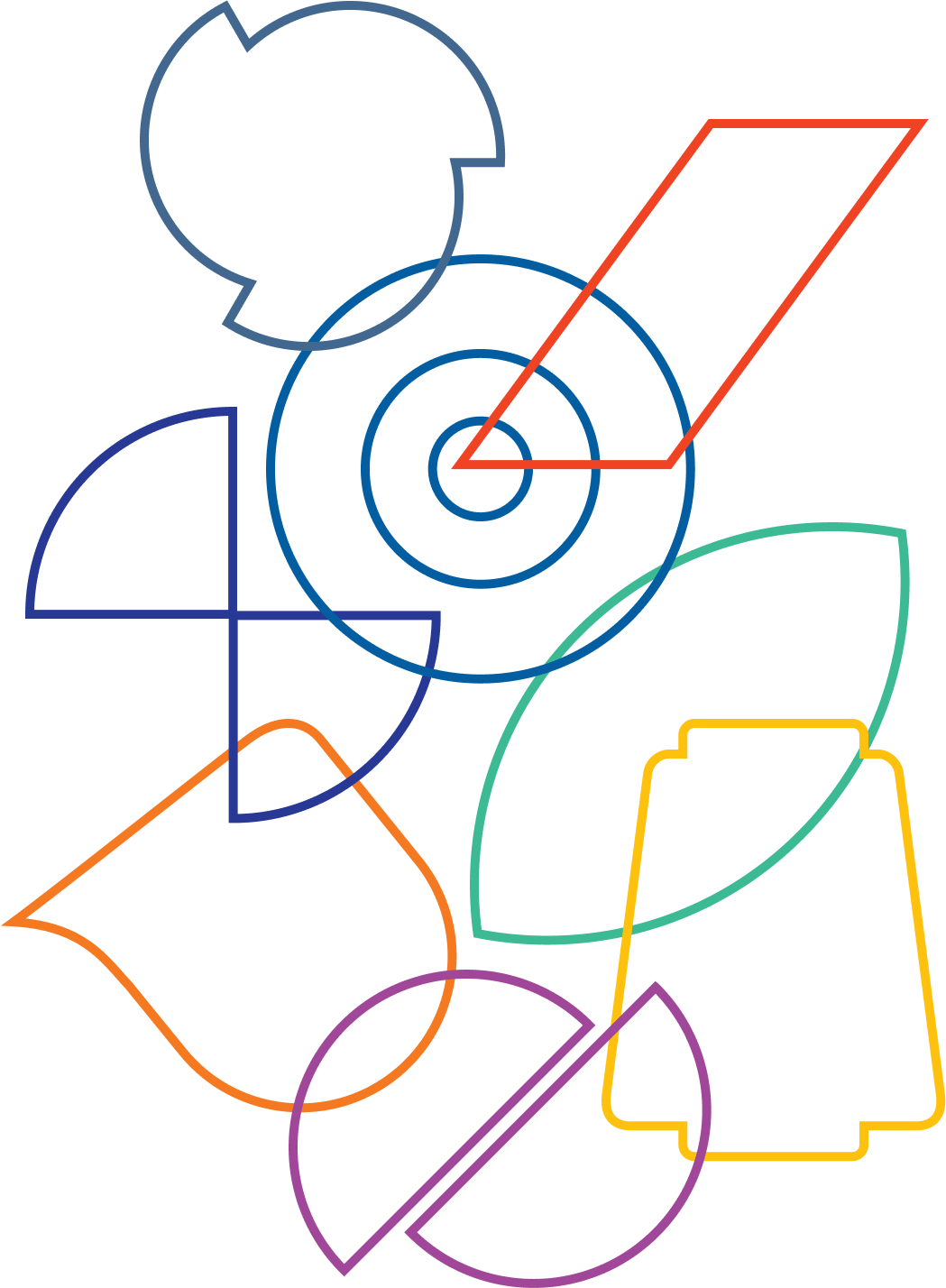 Радиоэлектроника
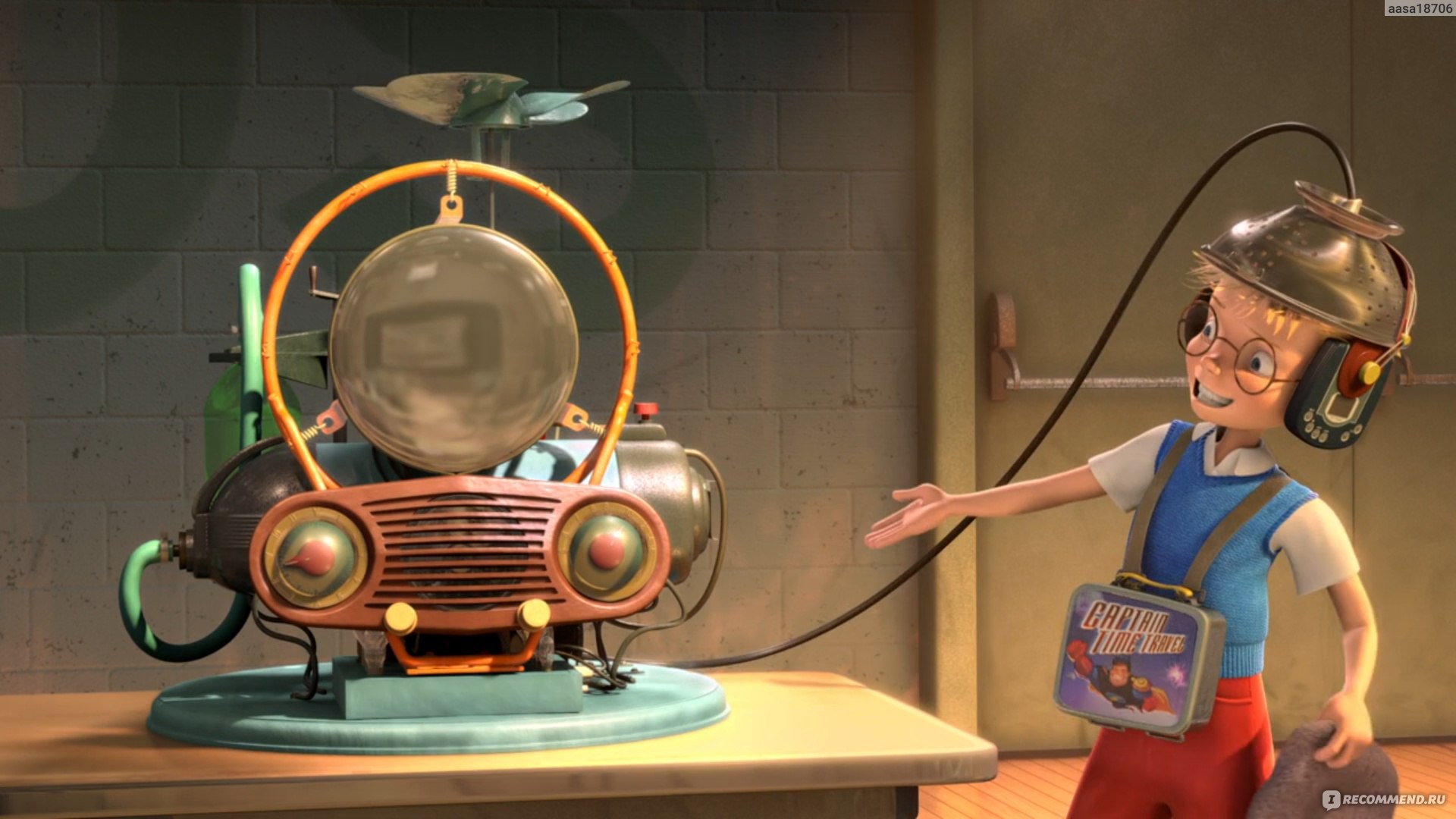 К какой профессии относятся эти предметы?
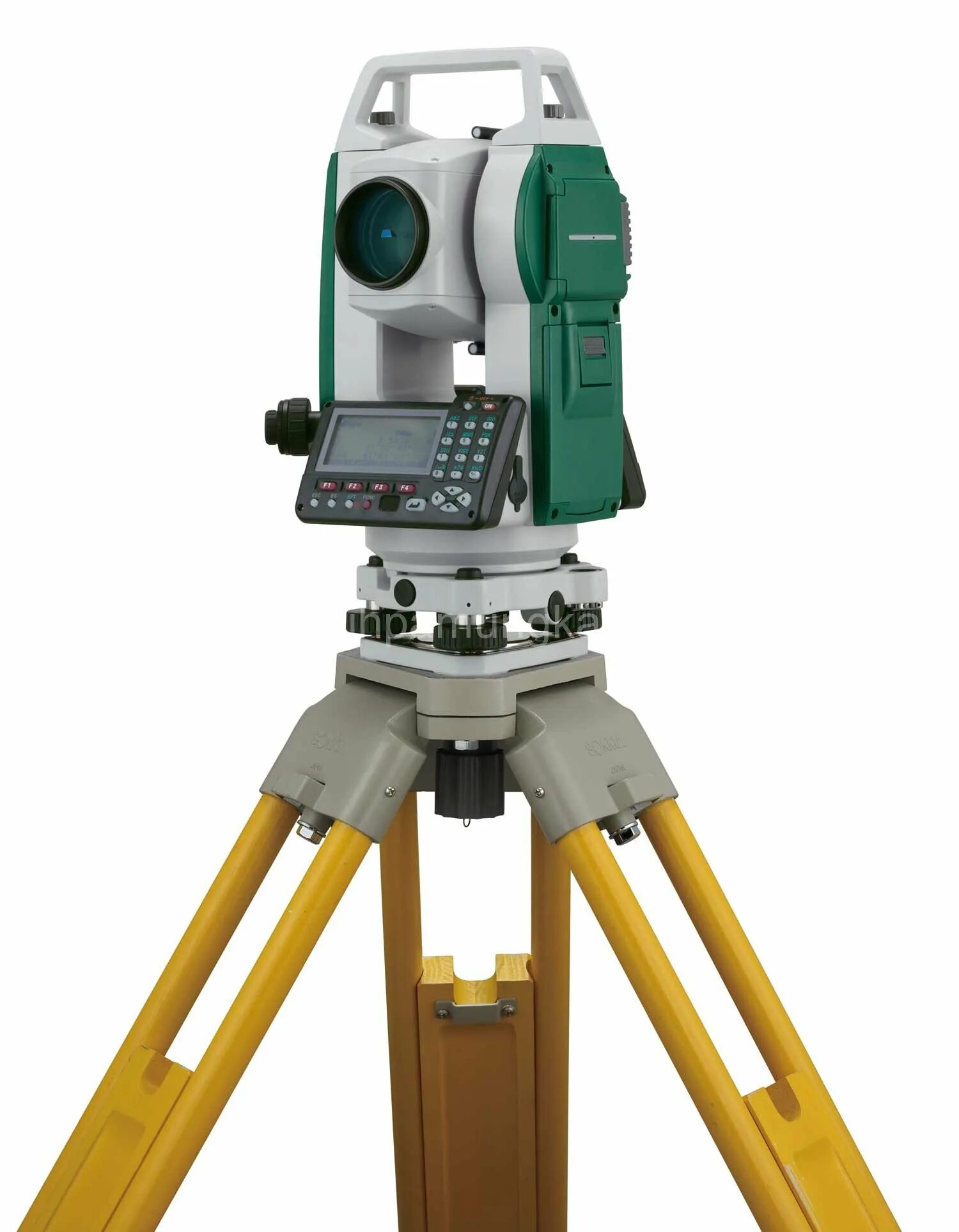 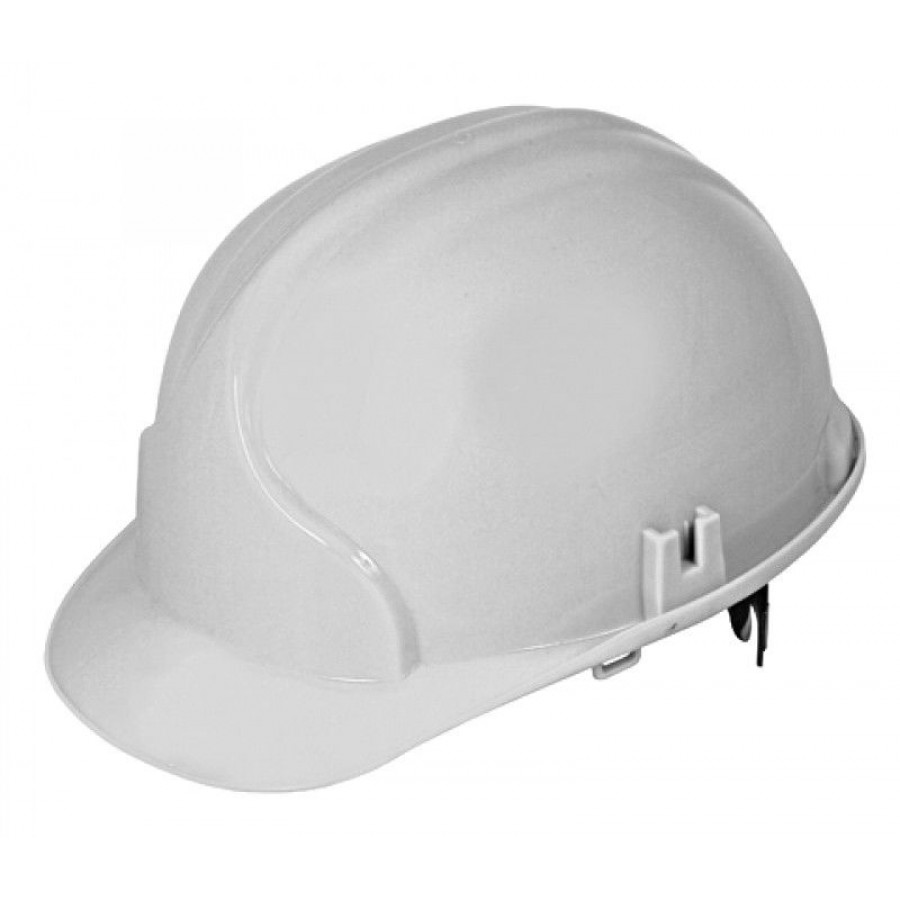 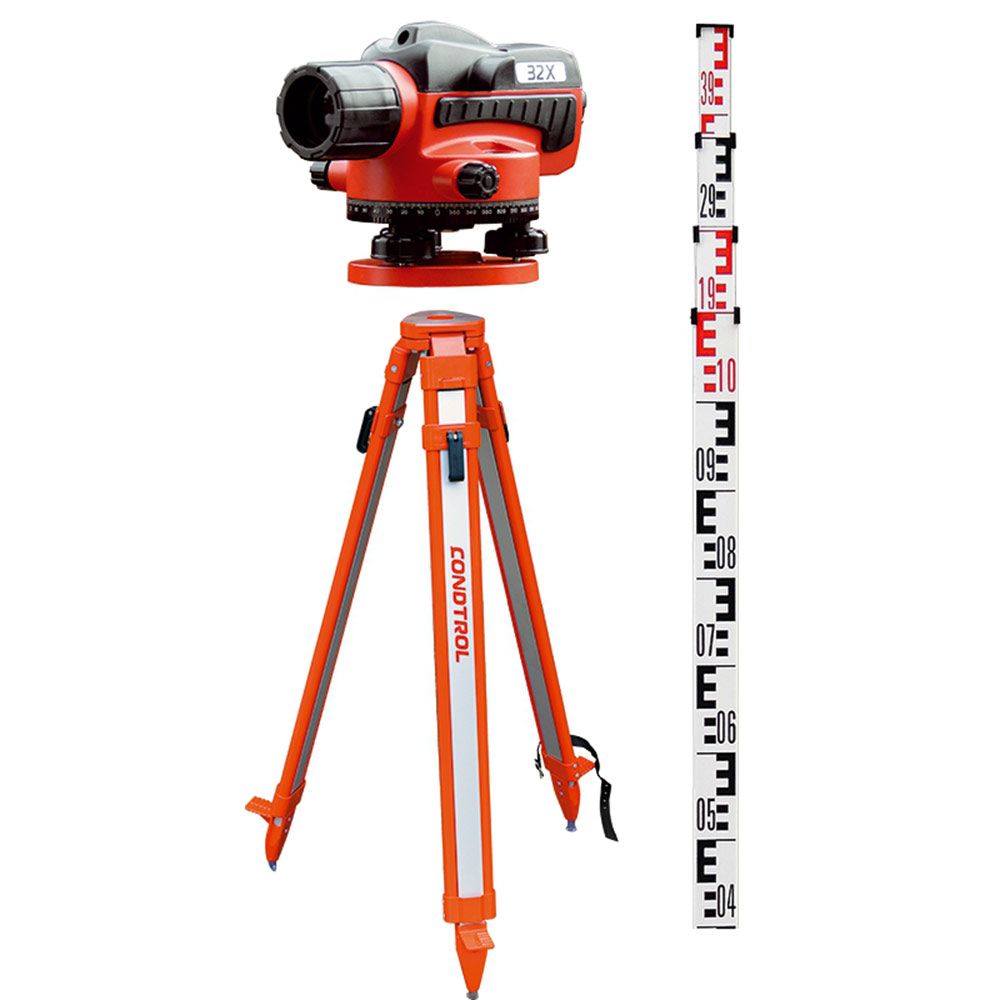 К какой профессии относятся эти предметы?
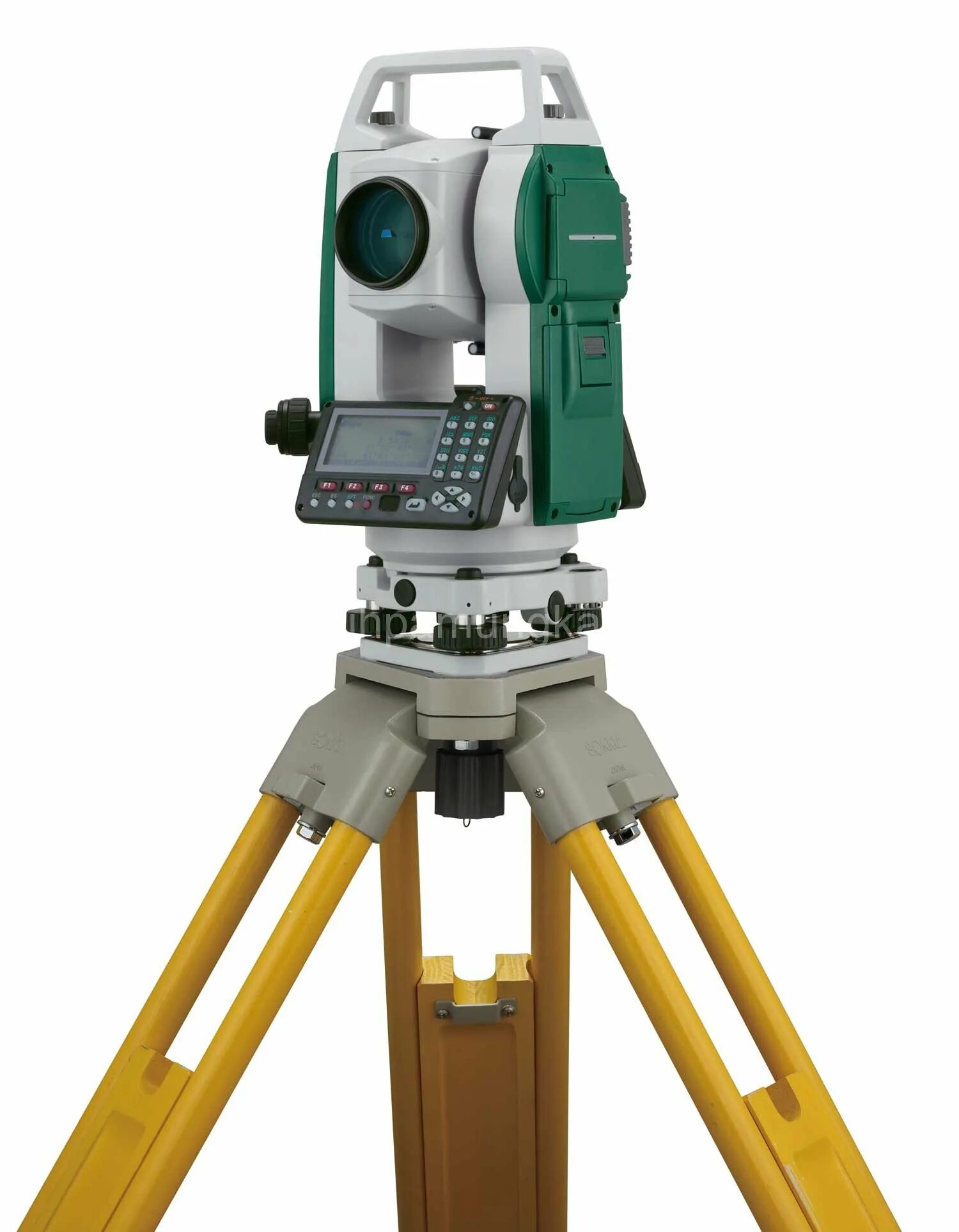 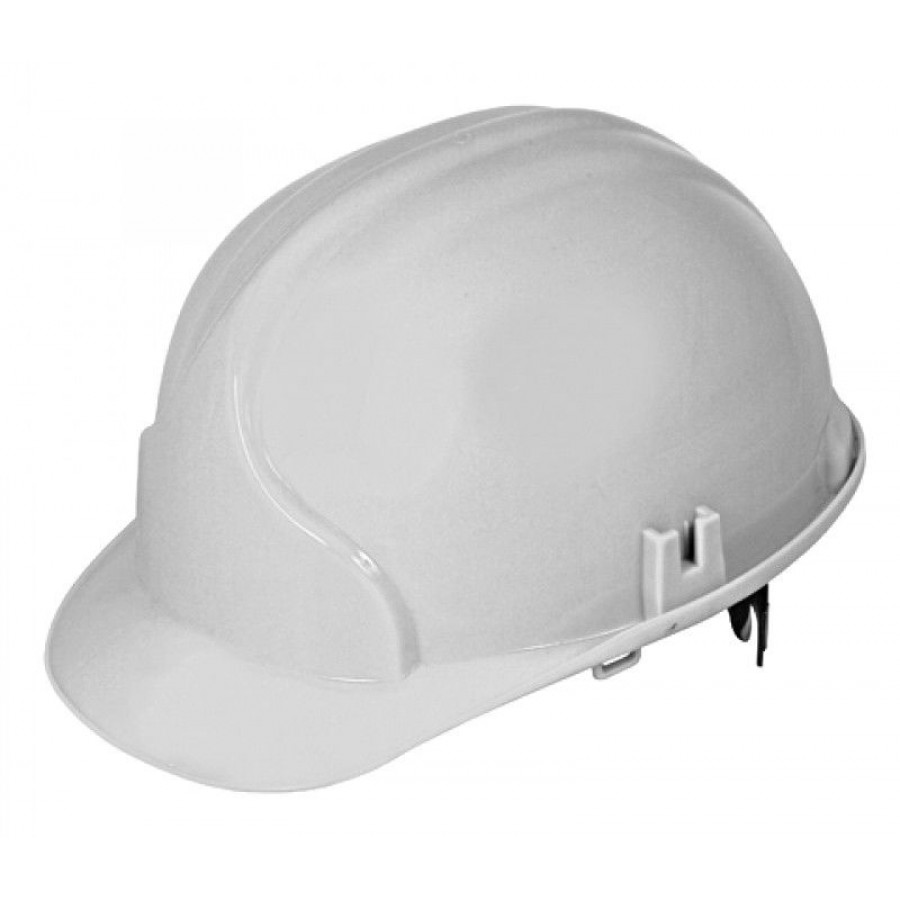 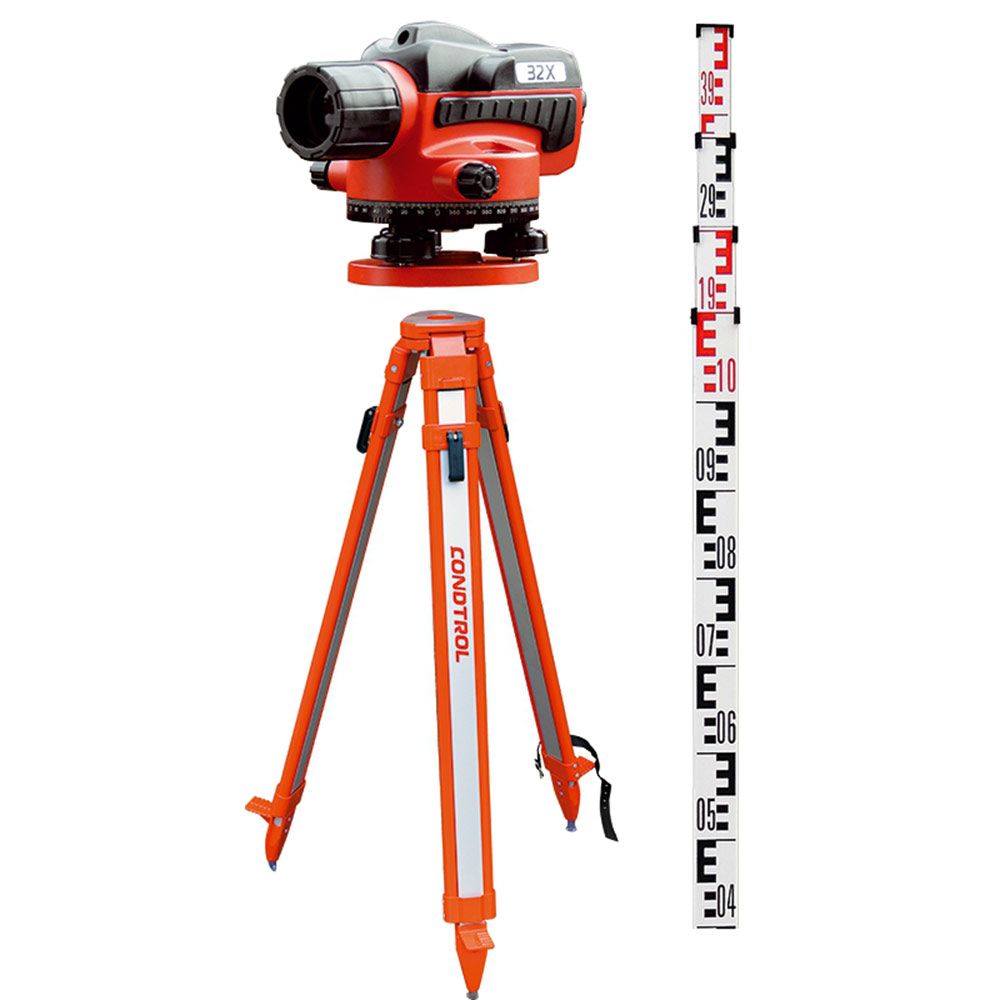 Геодезист
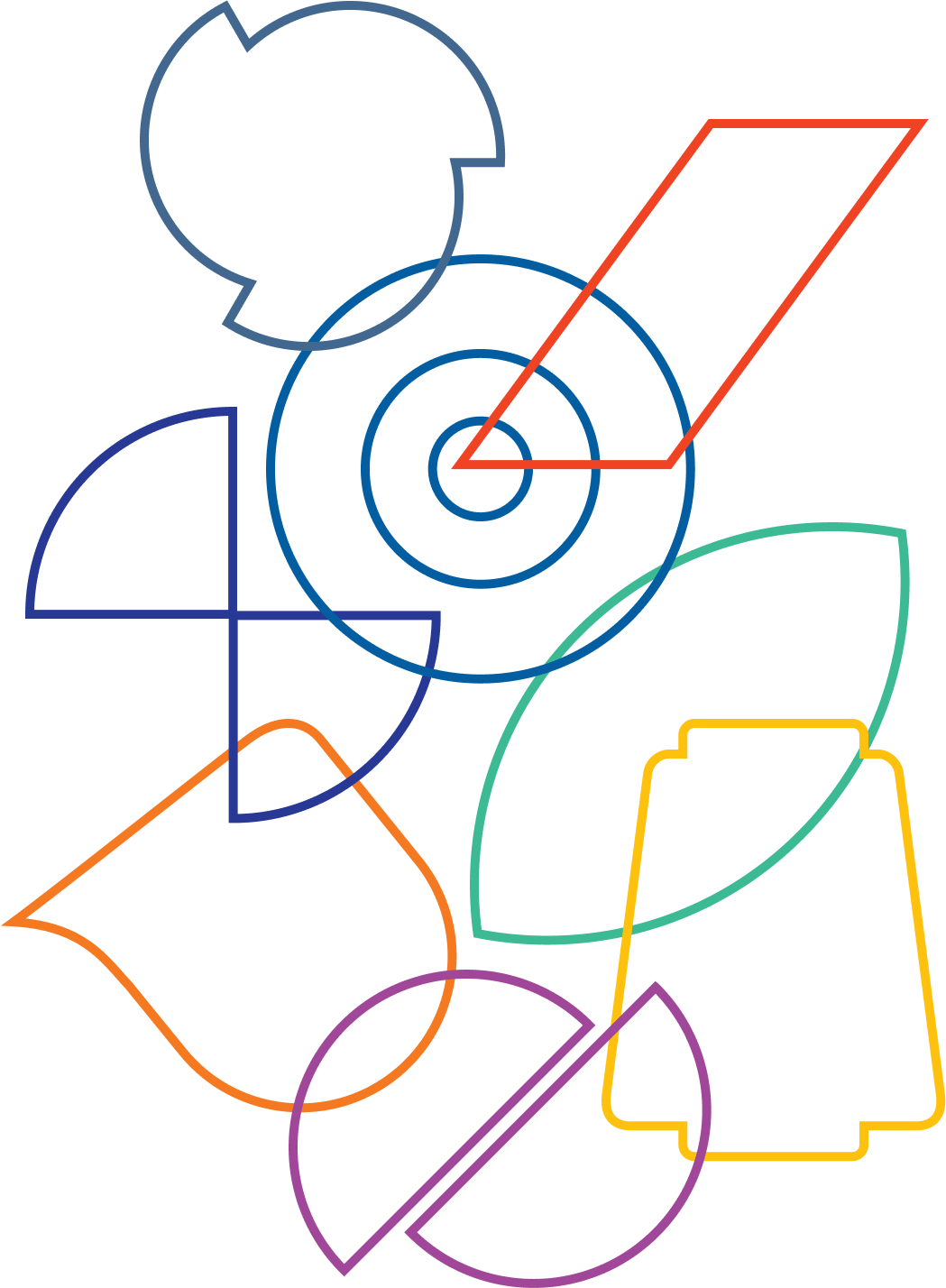 Какая отрасль?
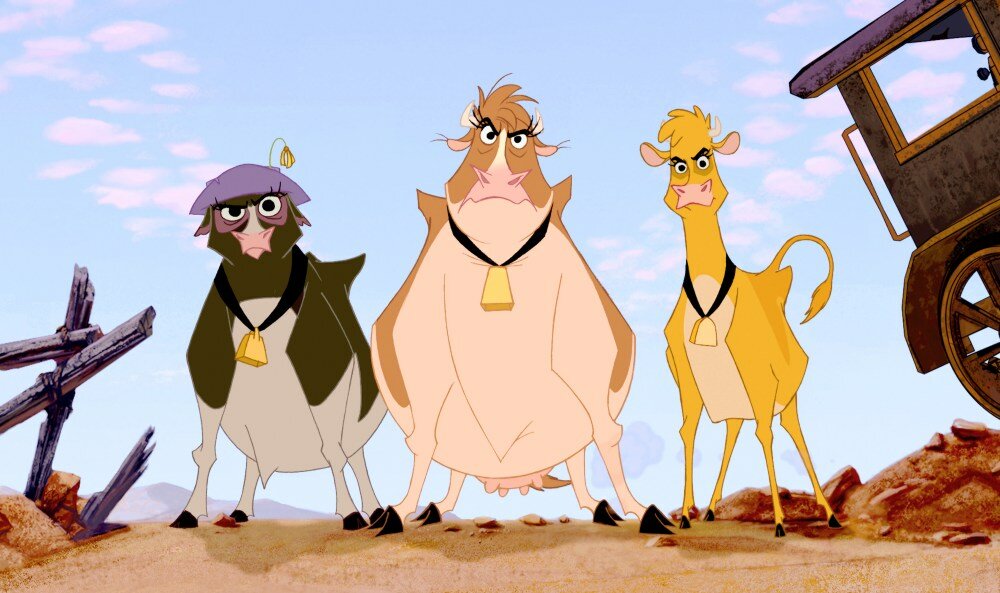 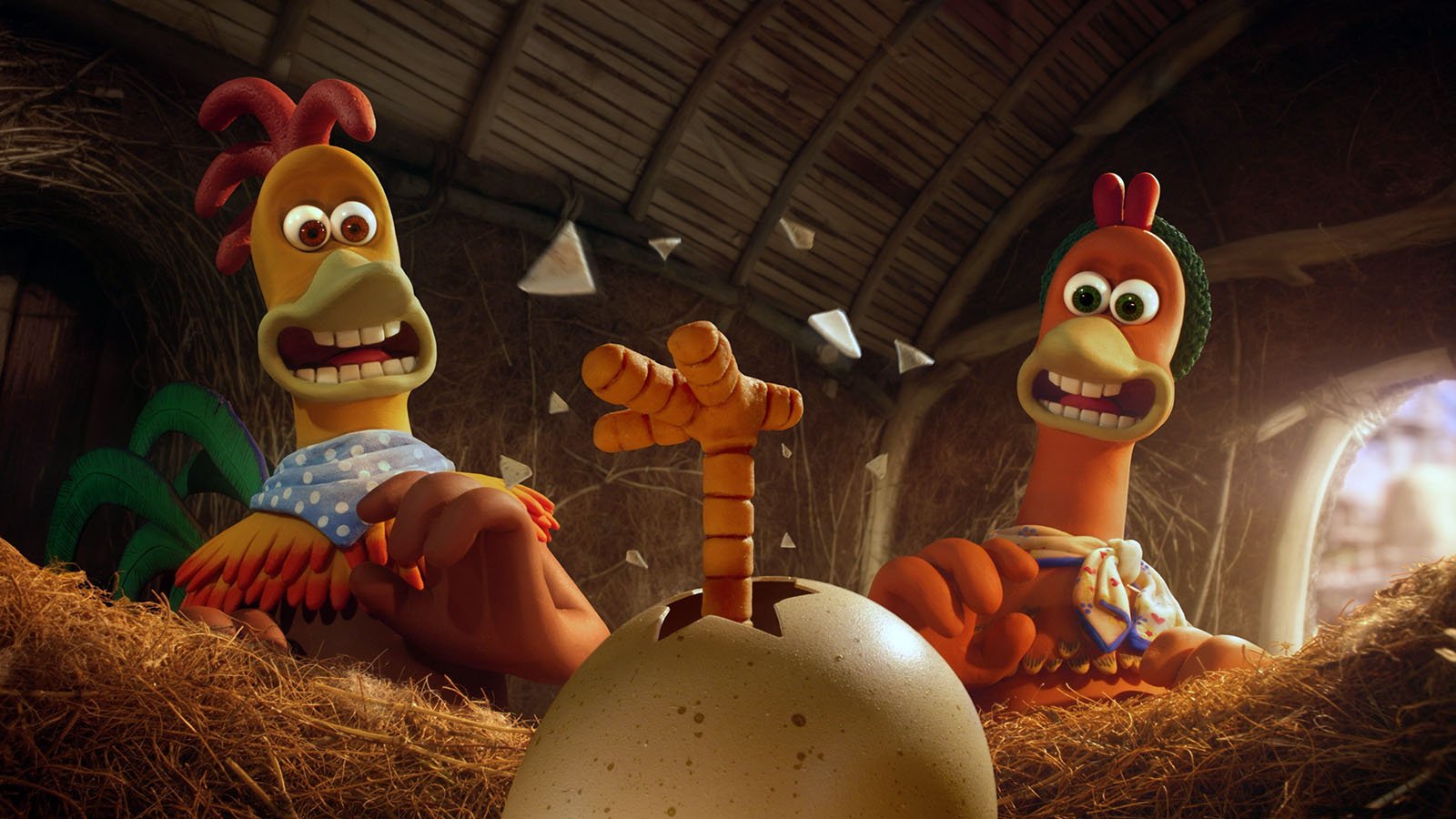 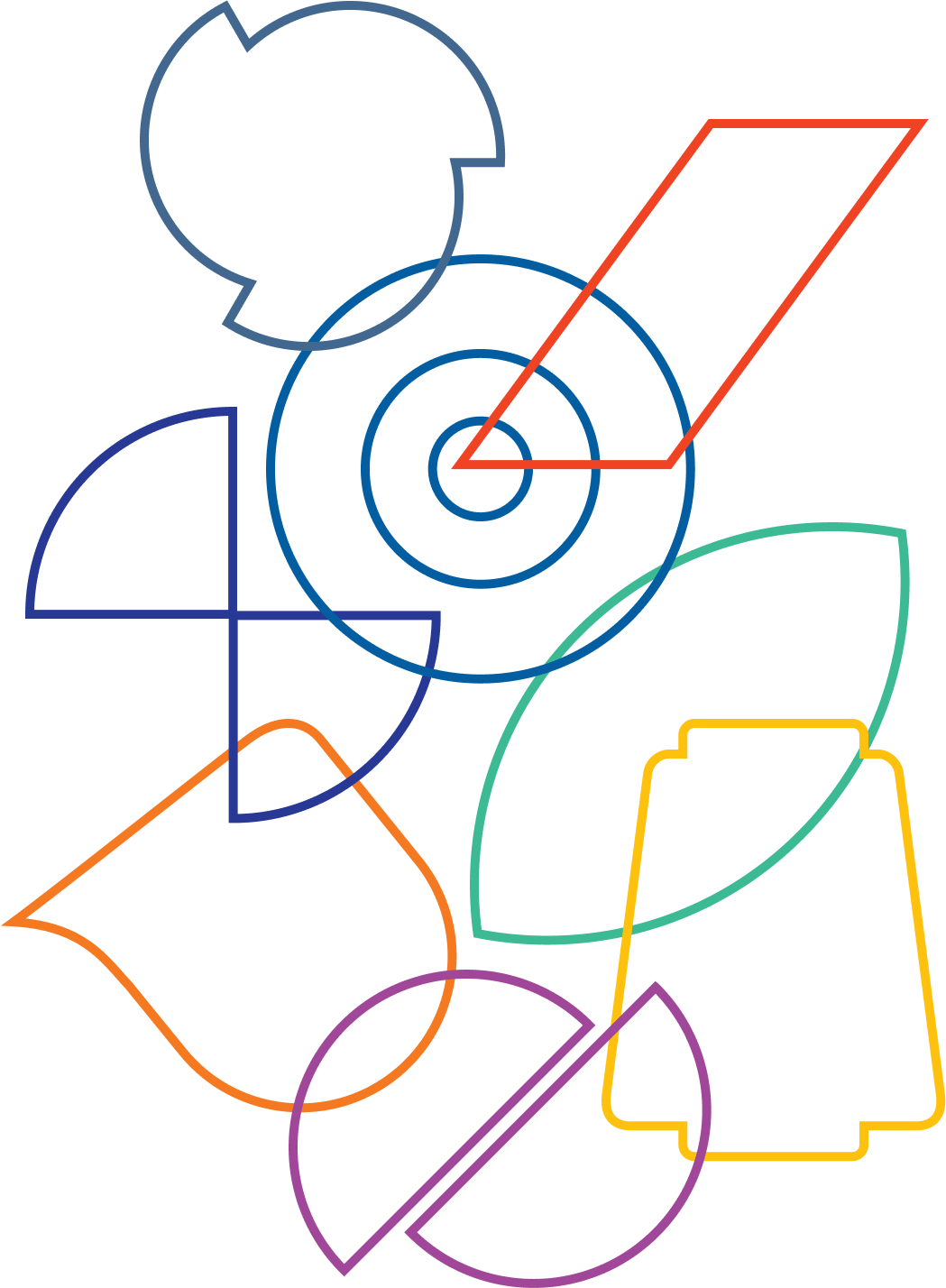 Сельское хозяйство
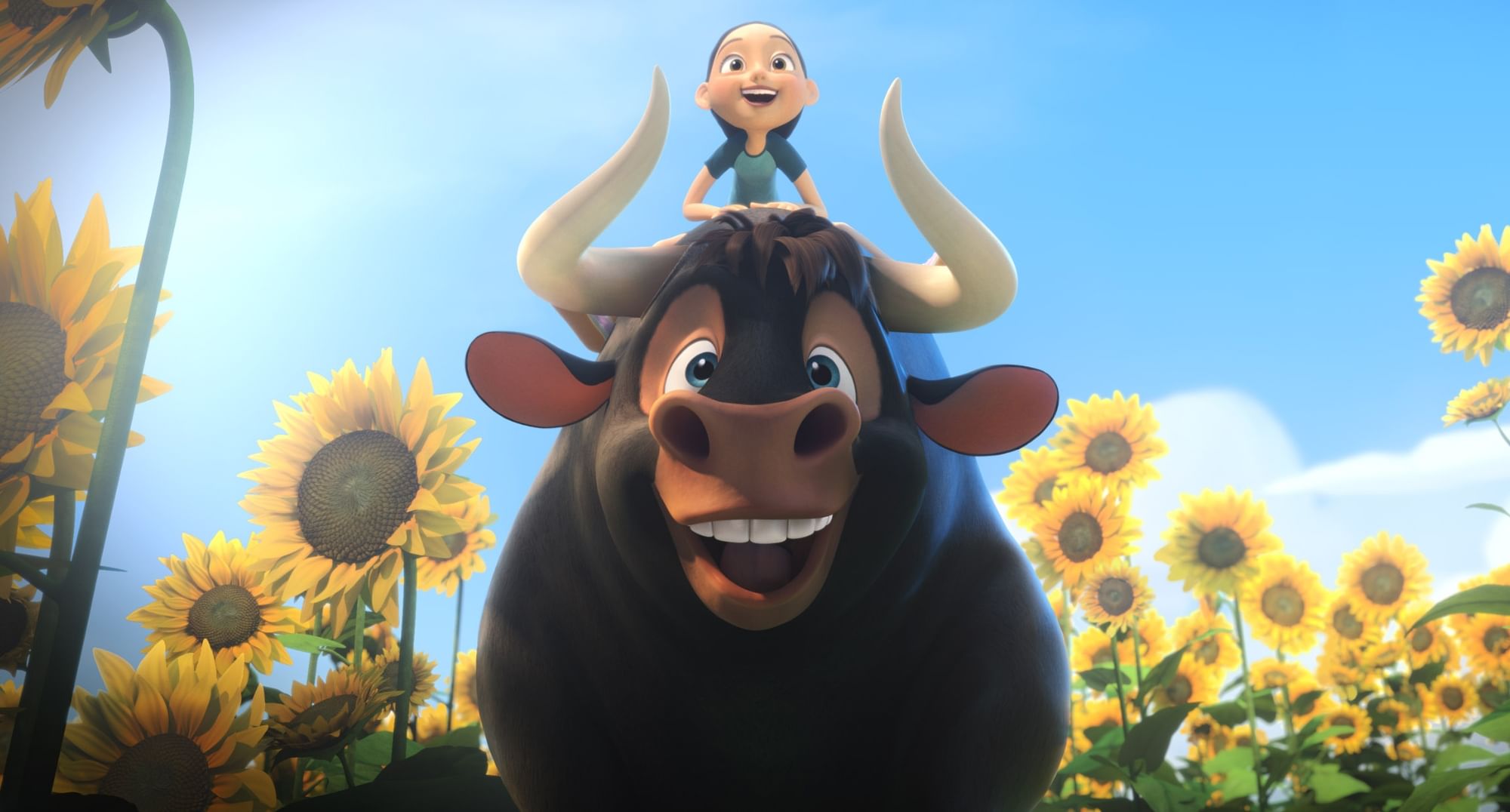 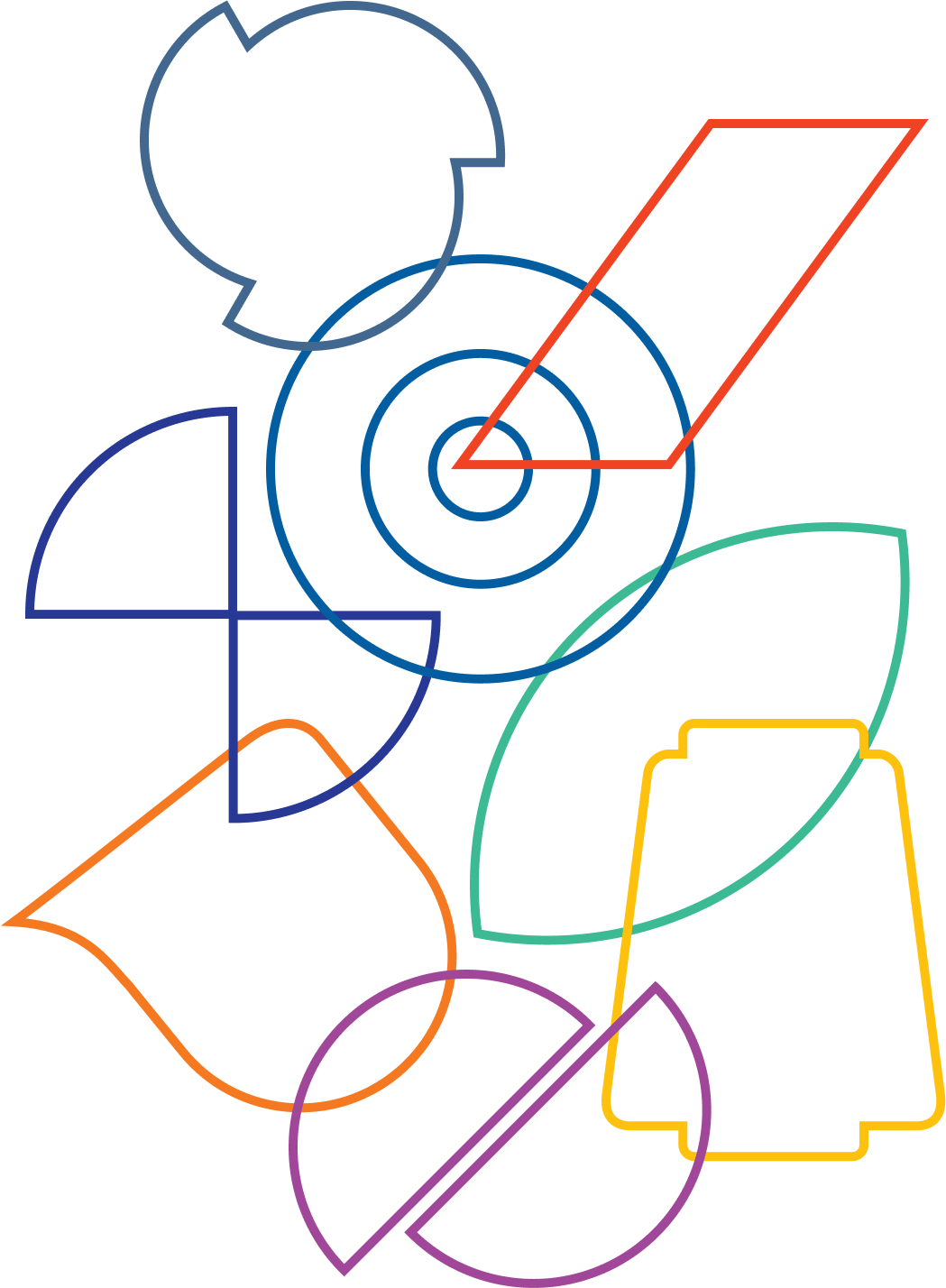 Какая отрасль?
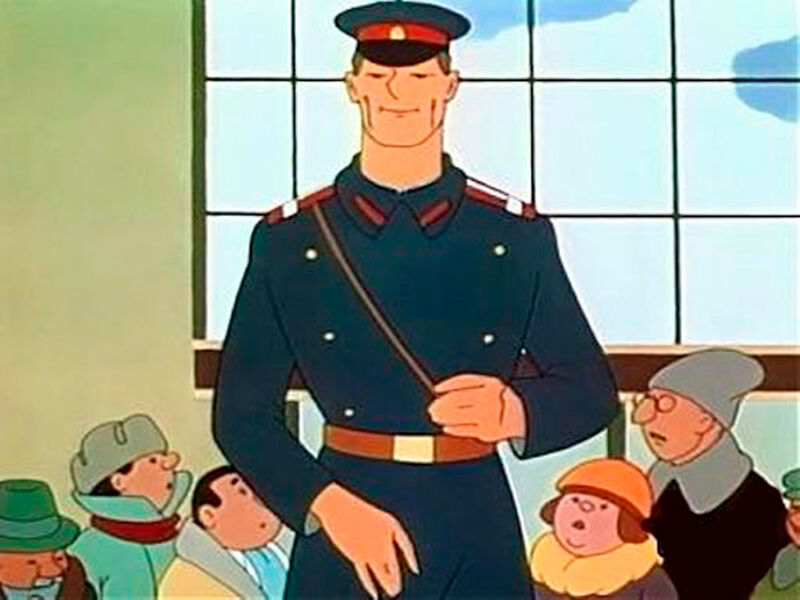 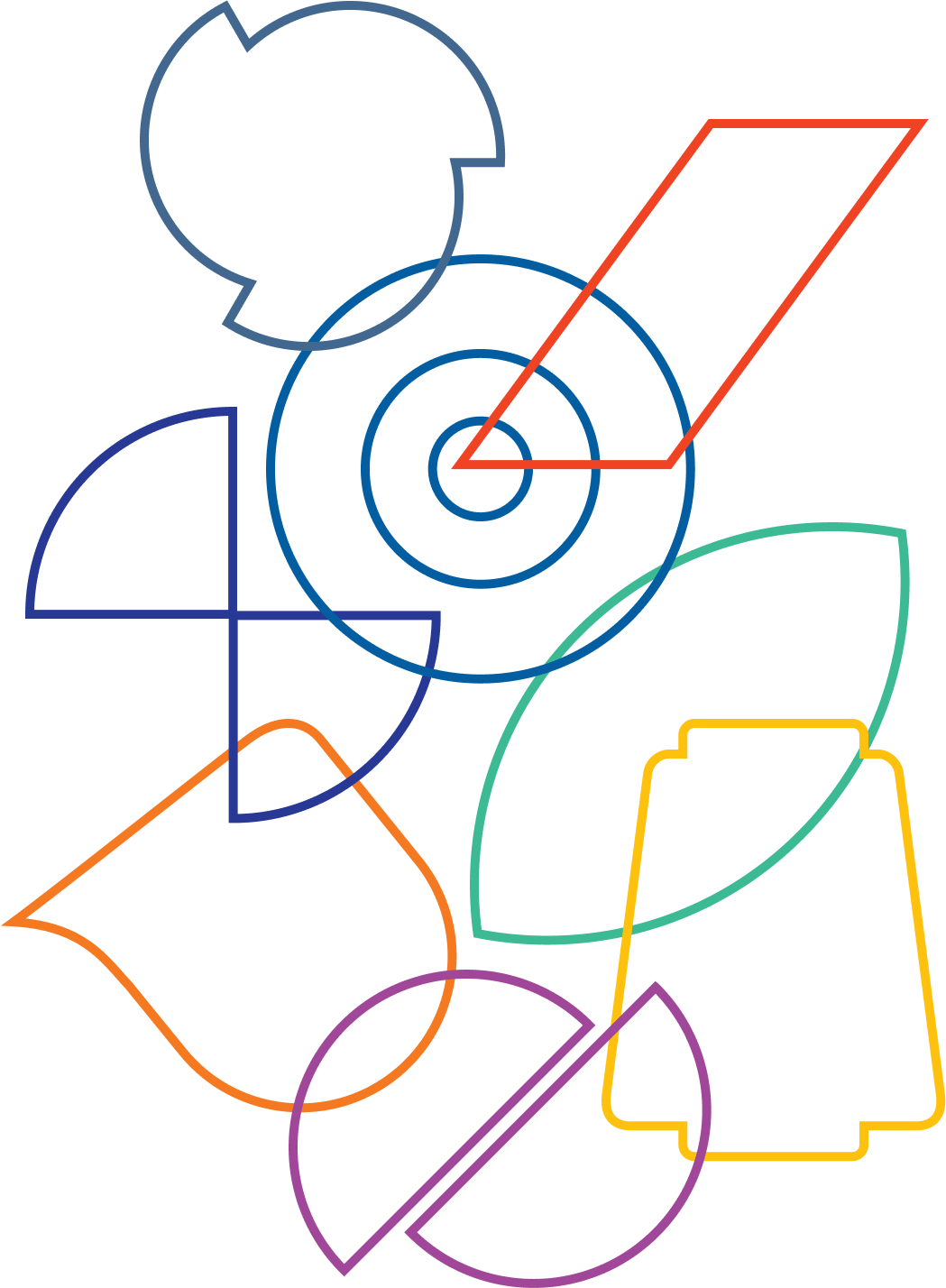 Правоохранительная сфера
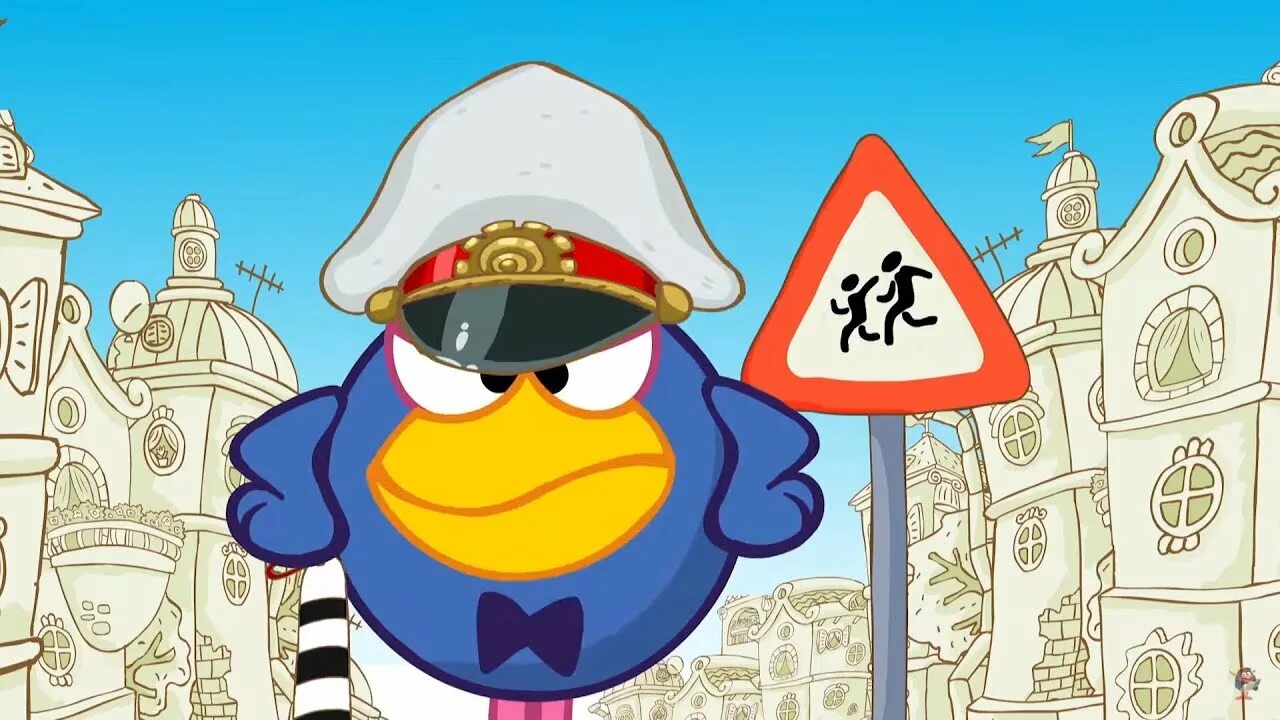 Угадай название профессии
«Разноцветный» рабочий
Я, Р, М, Л, А
М - - - -
Угадай название профессии
«Разноцветный» рабочий
МАЛЯР
Какая отрасль?
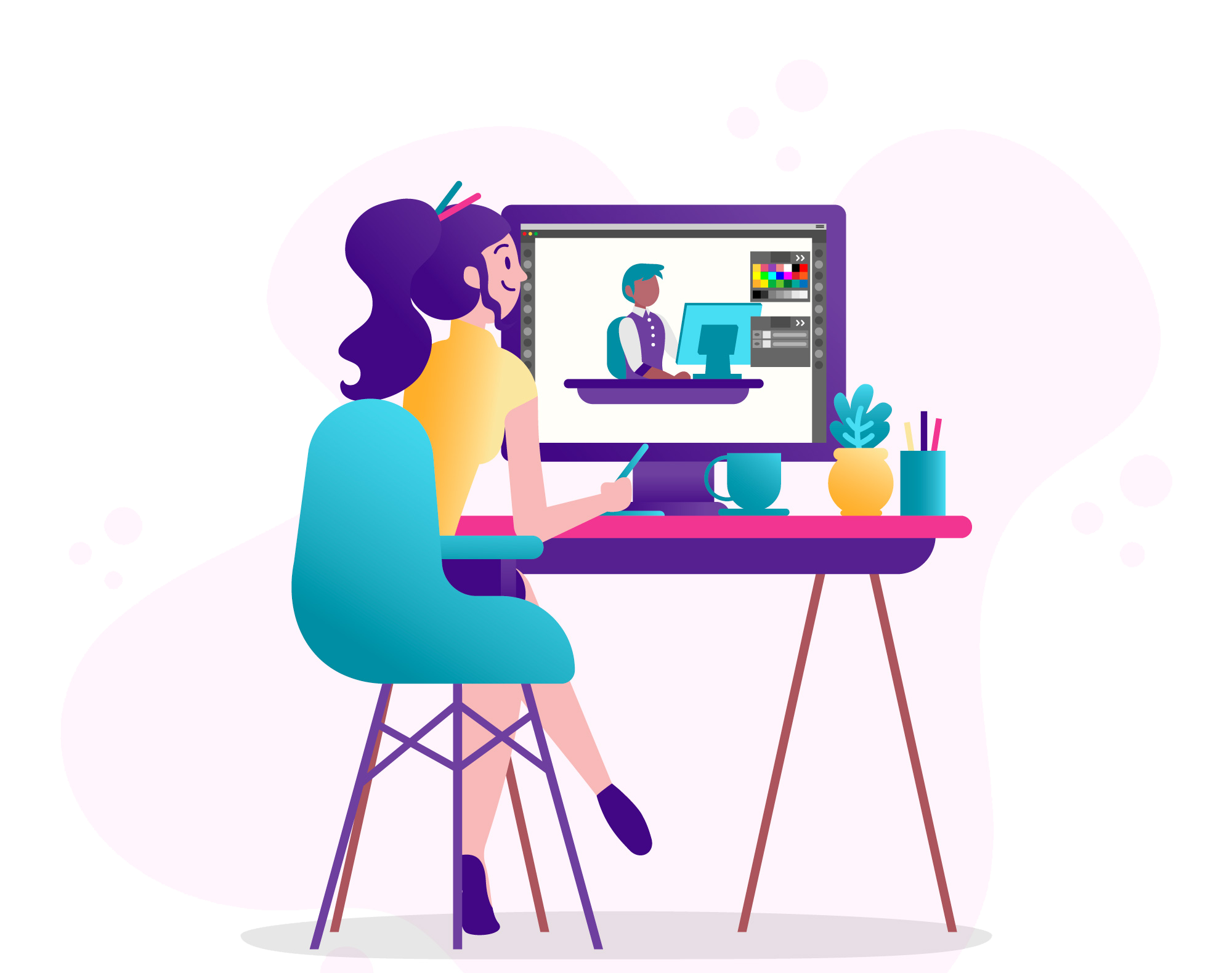 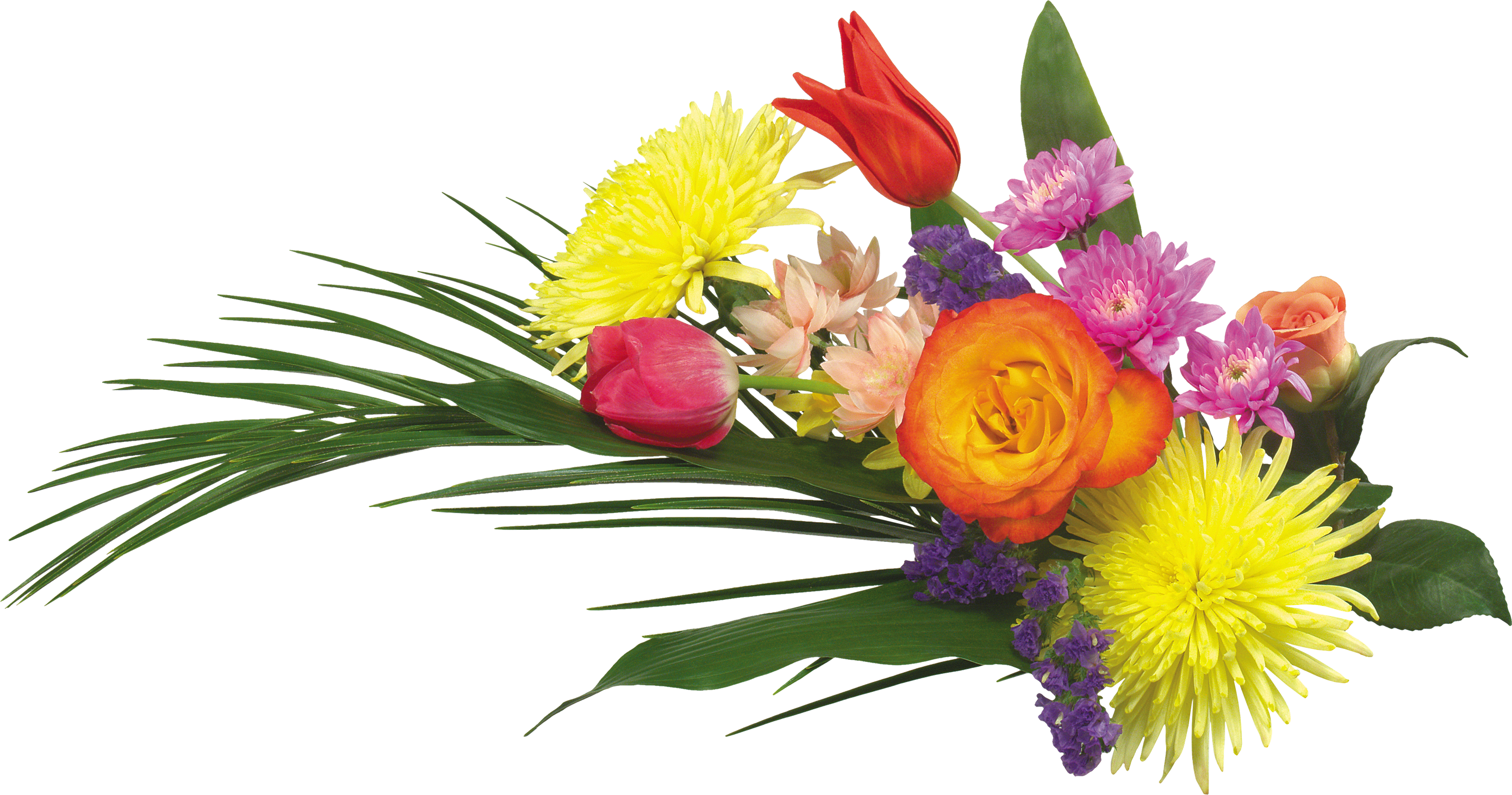 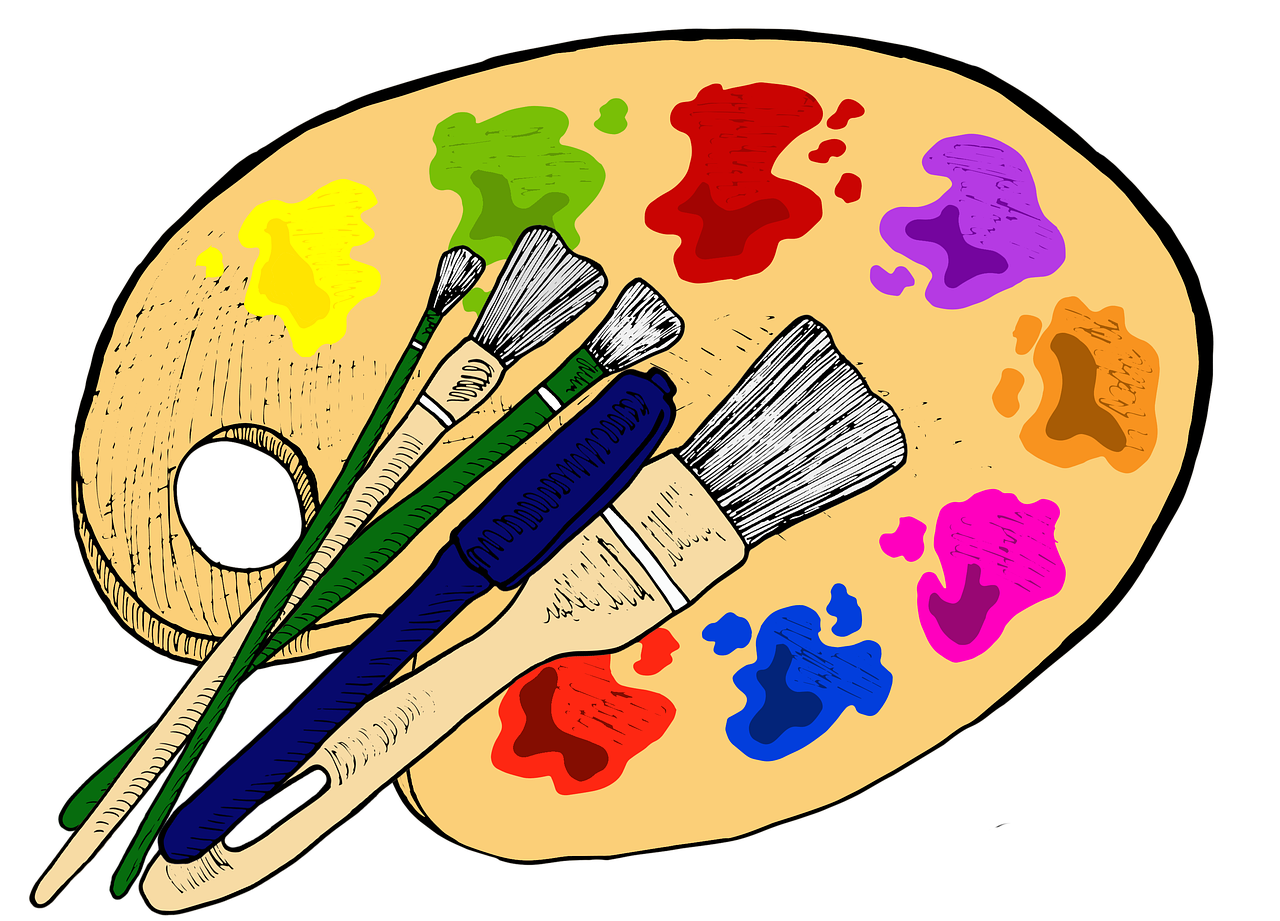 Какая отрасль?
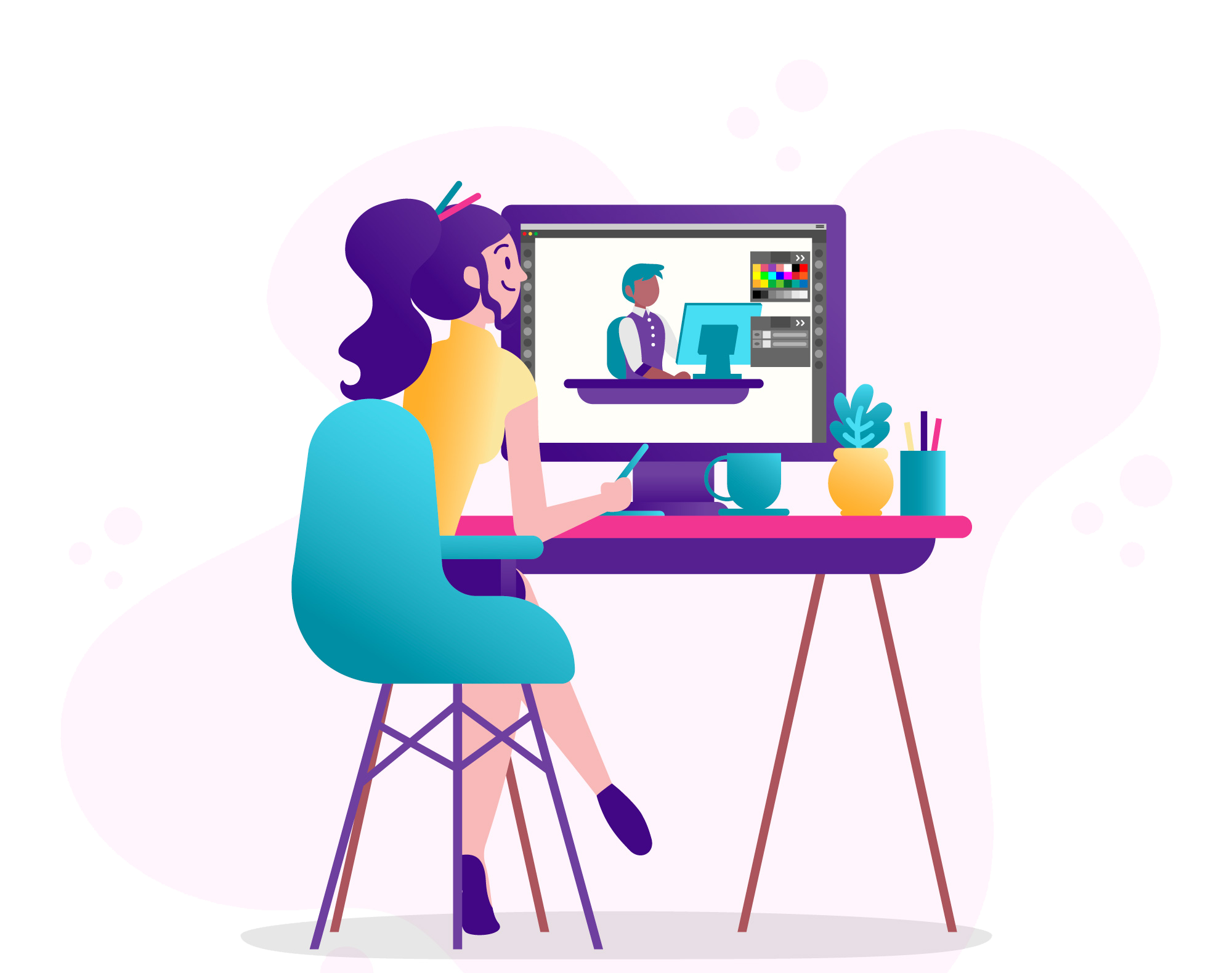 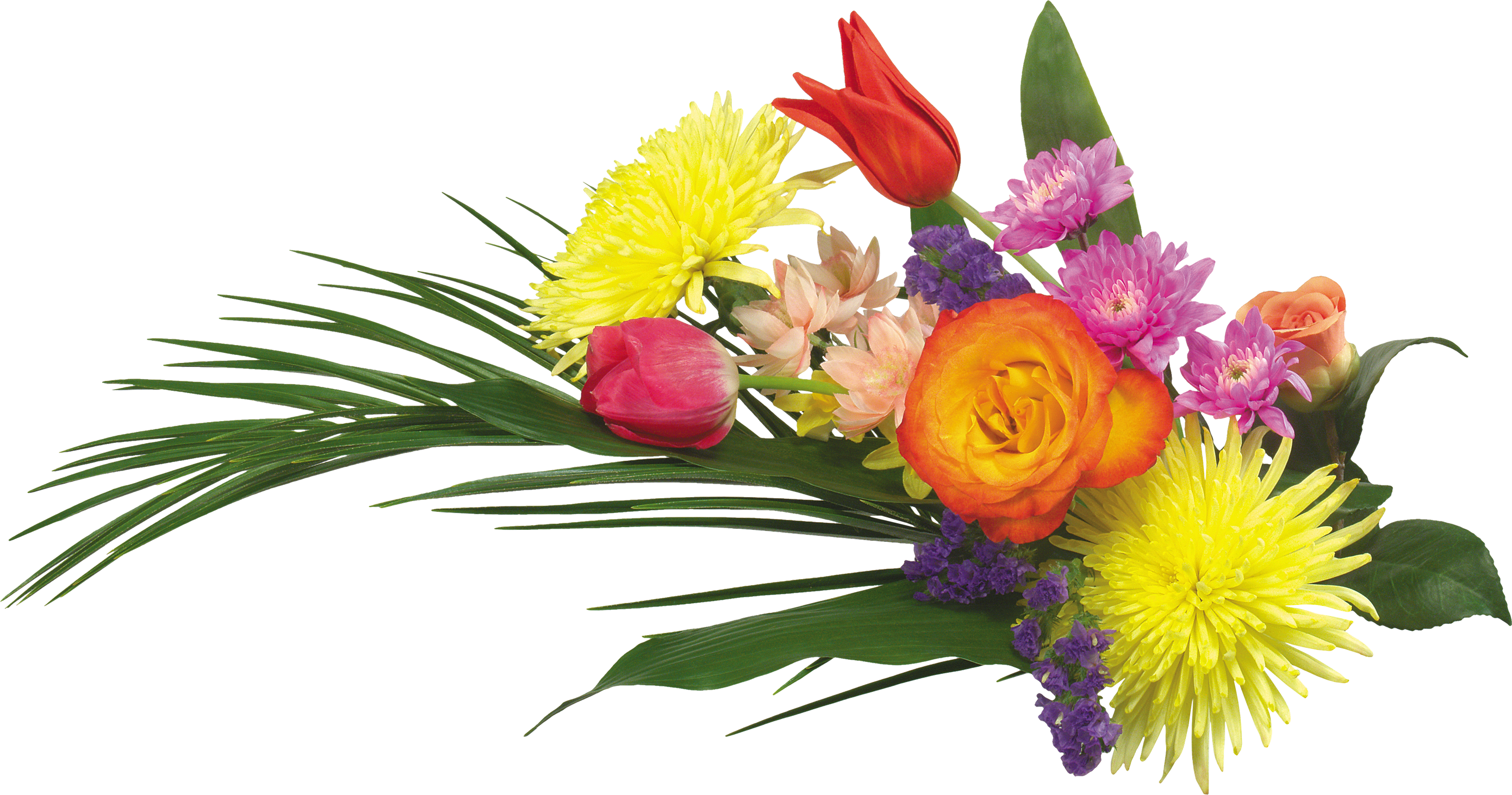 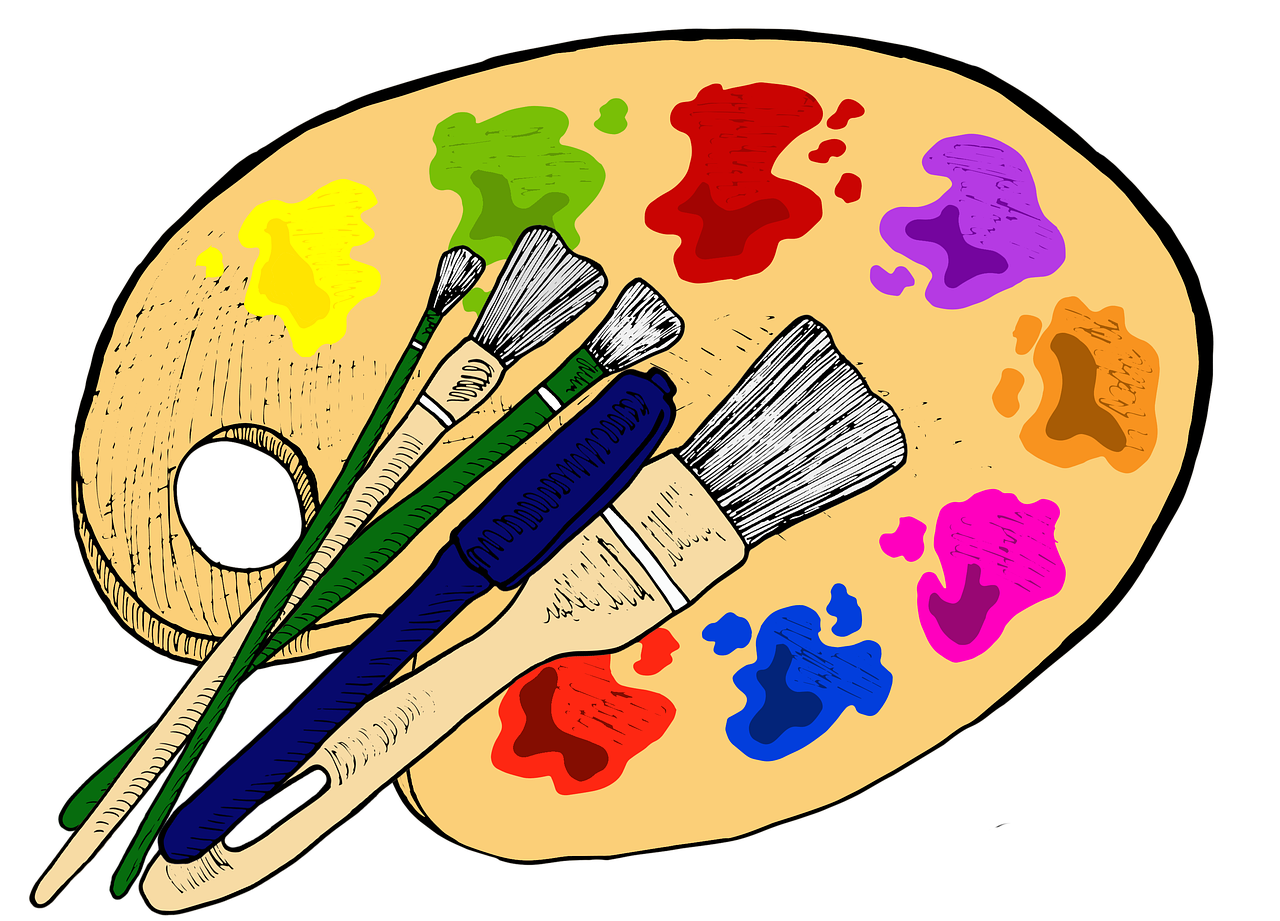 ИСКУССТВО И КРЕАТИВНАЯ ИНДУСТРИЯ
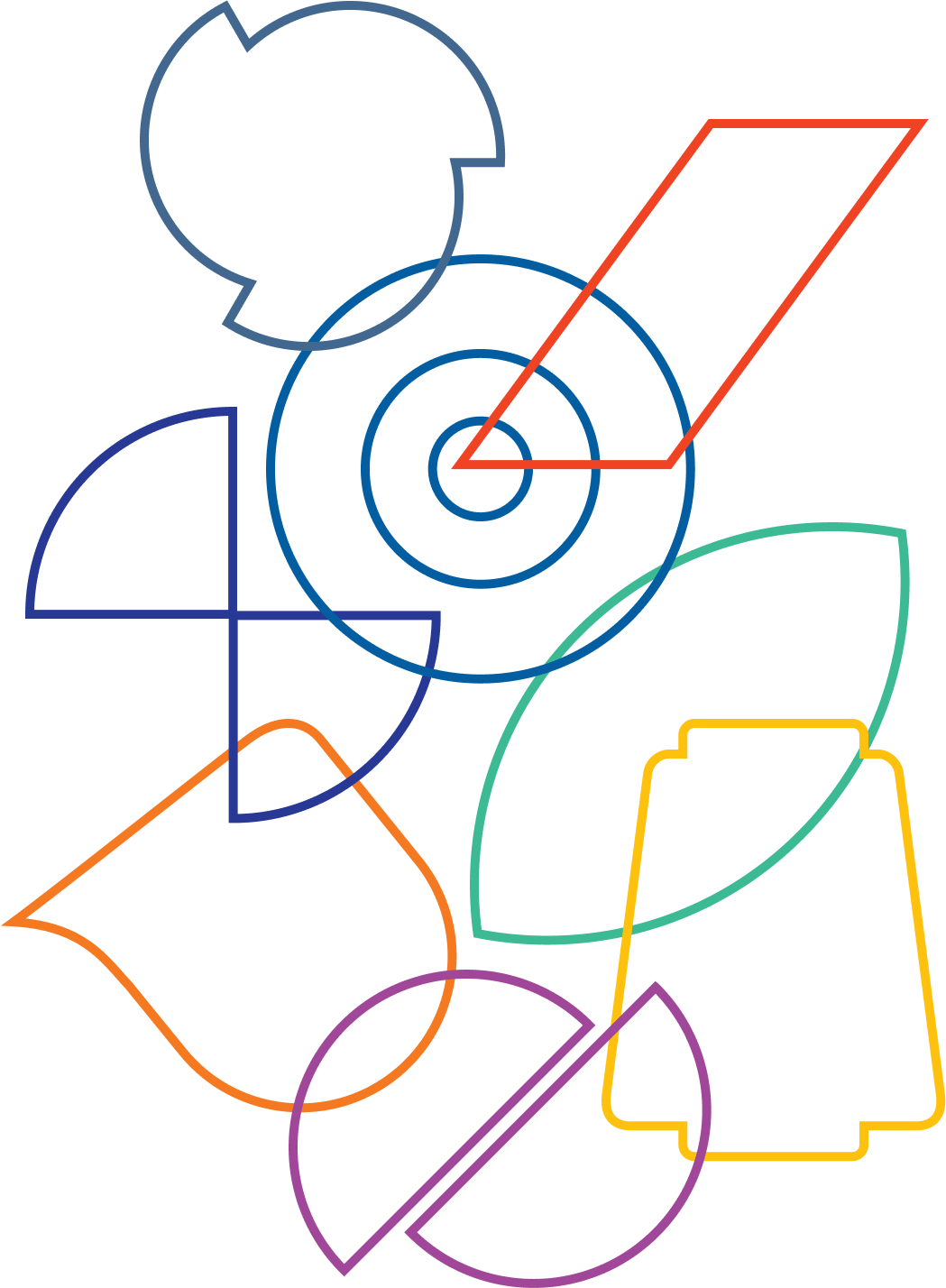 Какая отрасль?
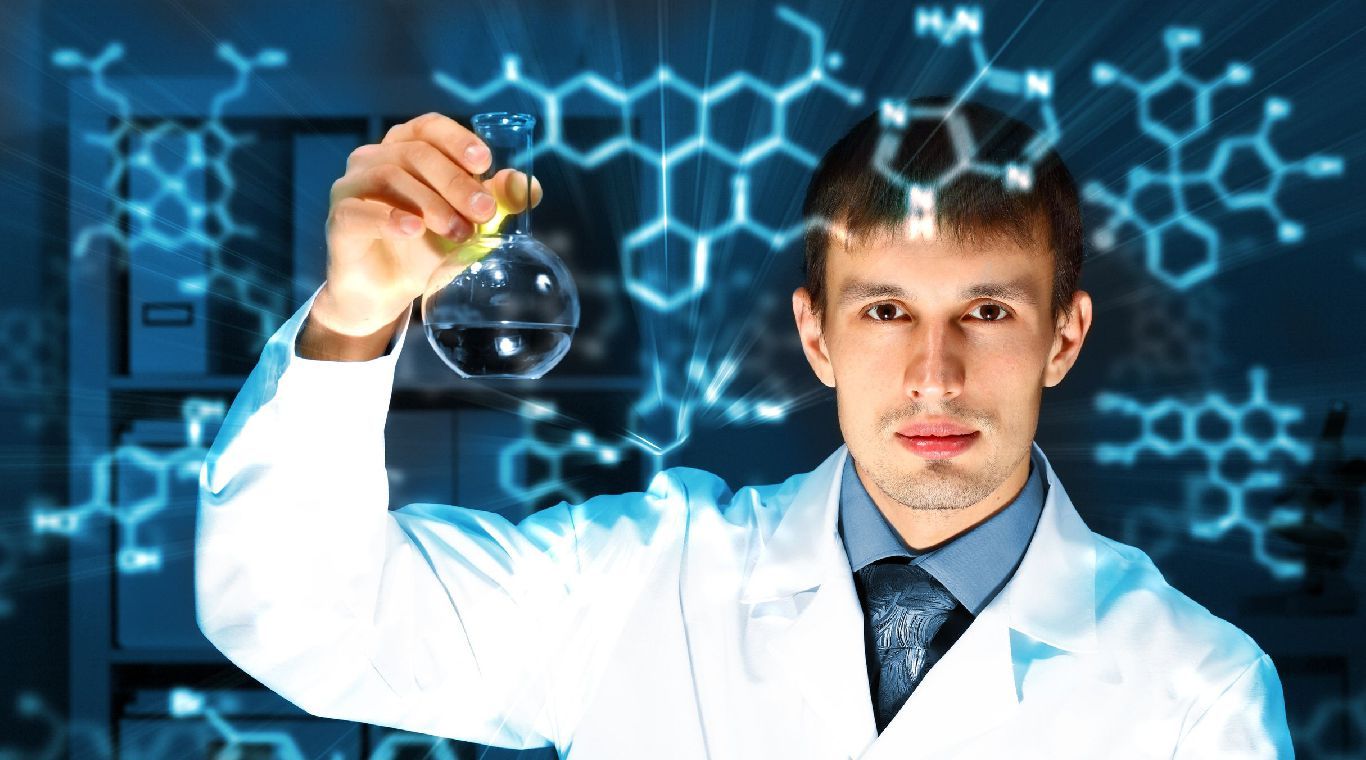 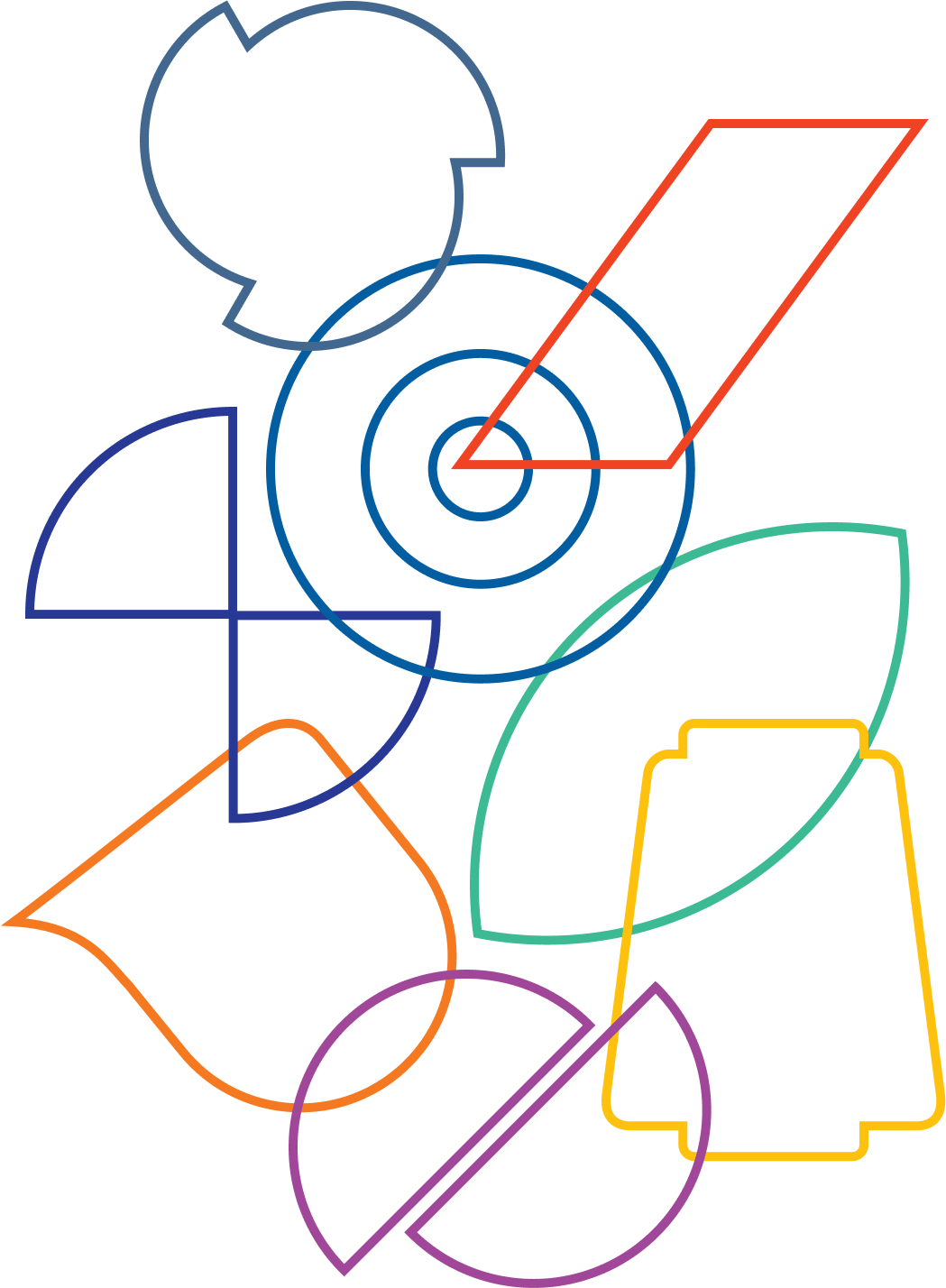 Химическая
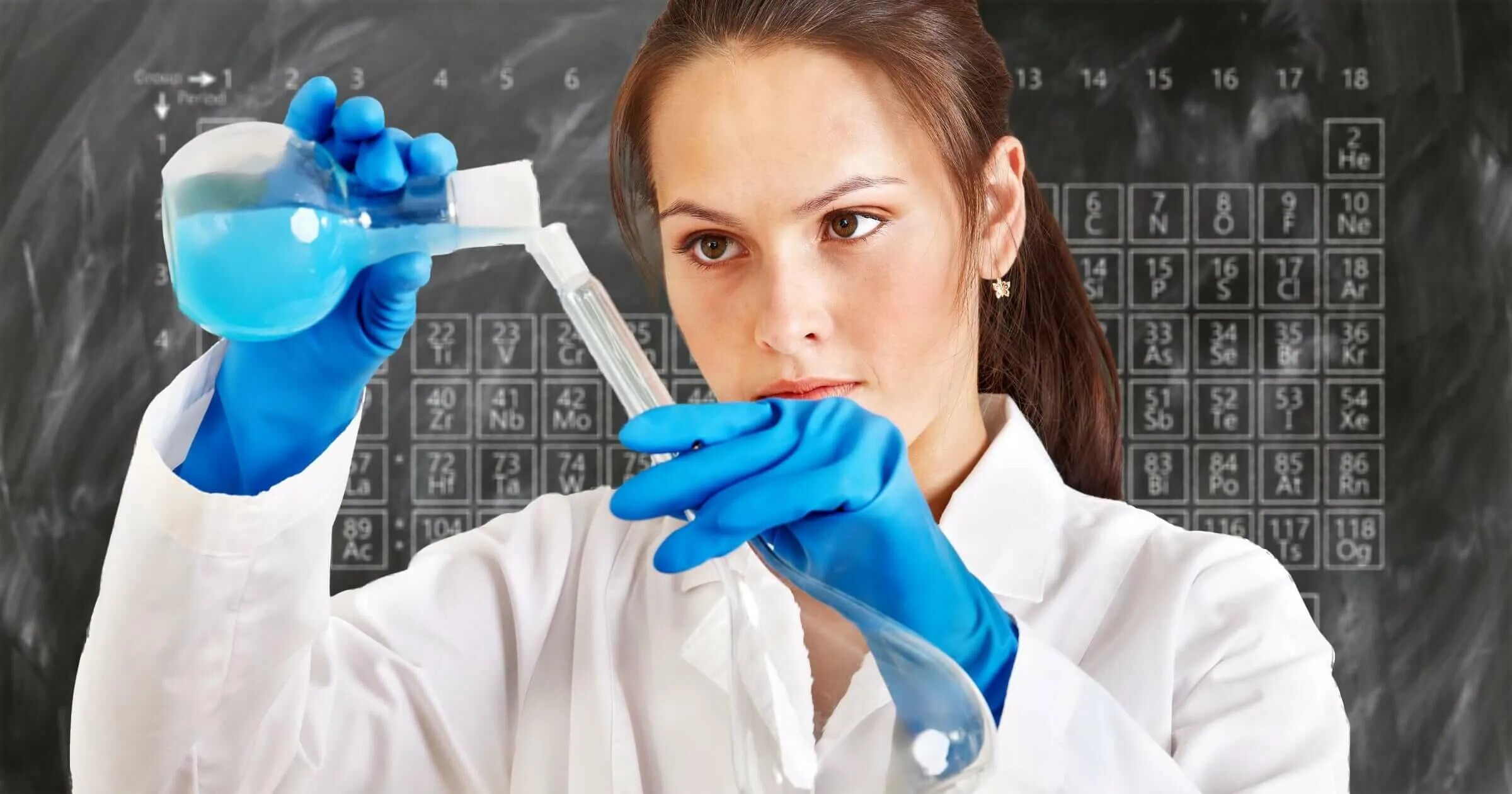 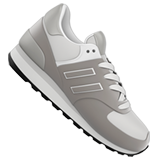 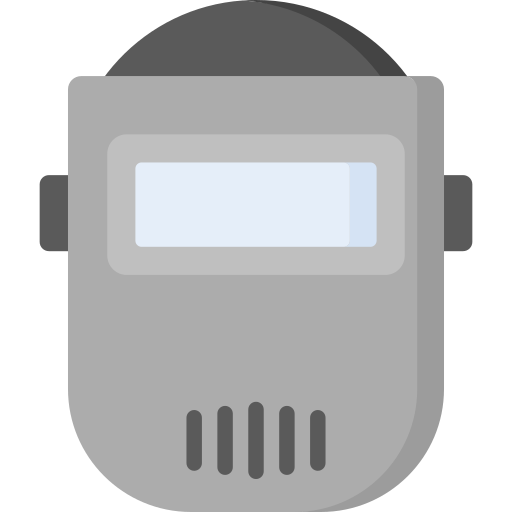 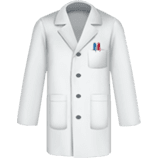 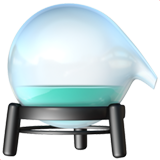 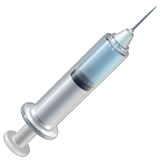 Что связано с профессией фармацевт?
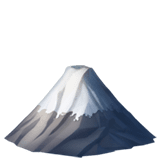 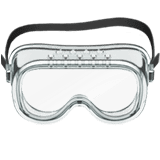 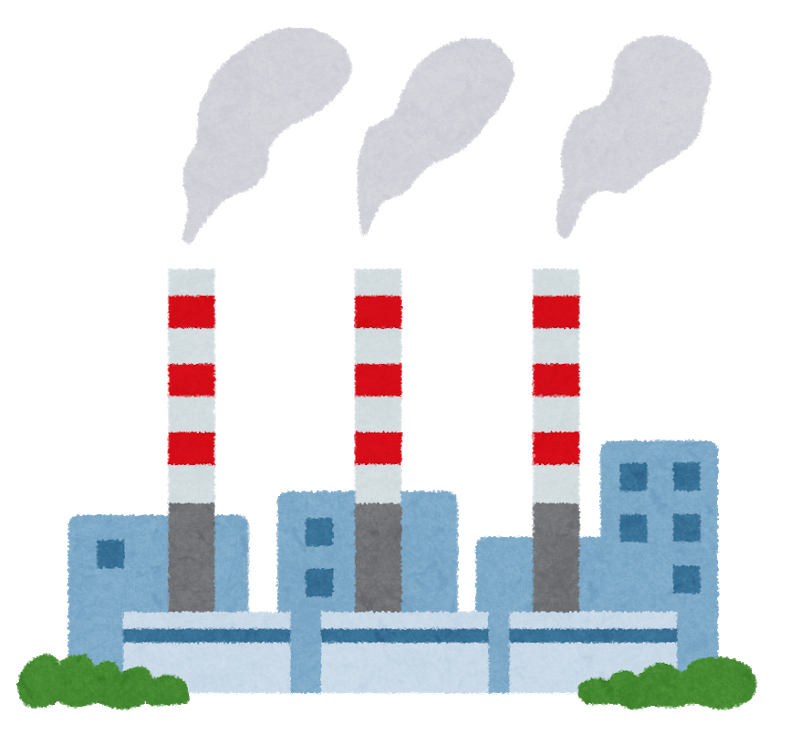 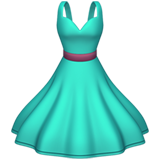 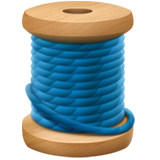 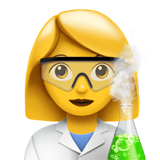 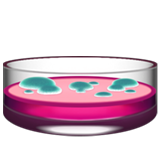 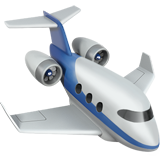 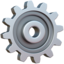 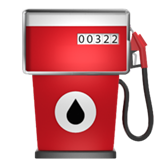 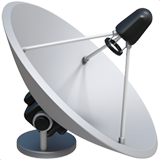 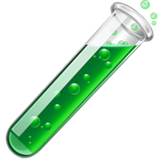 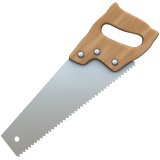 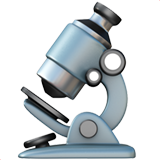 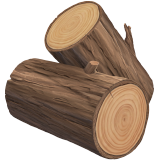 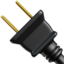 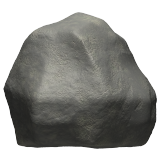 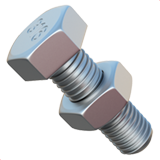 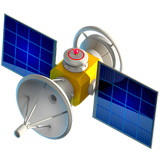 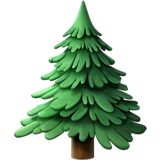 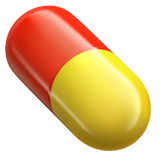 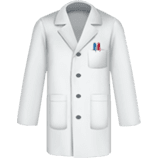 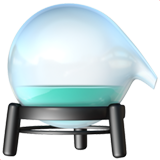 Что связано с профессией фармацевт?
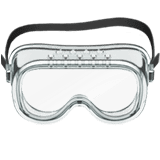 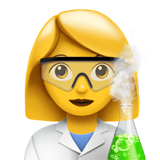 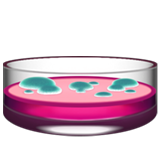 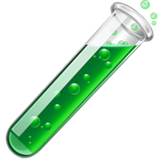 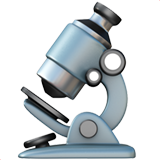 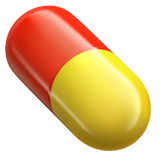 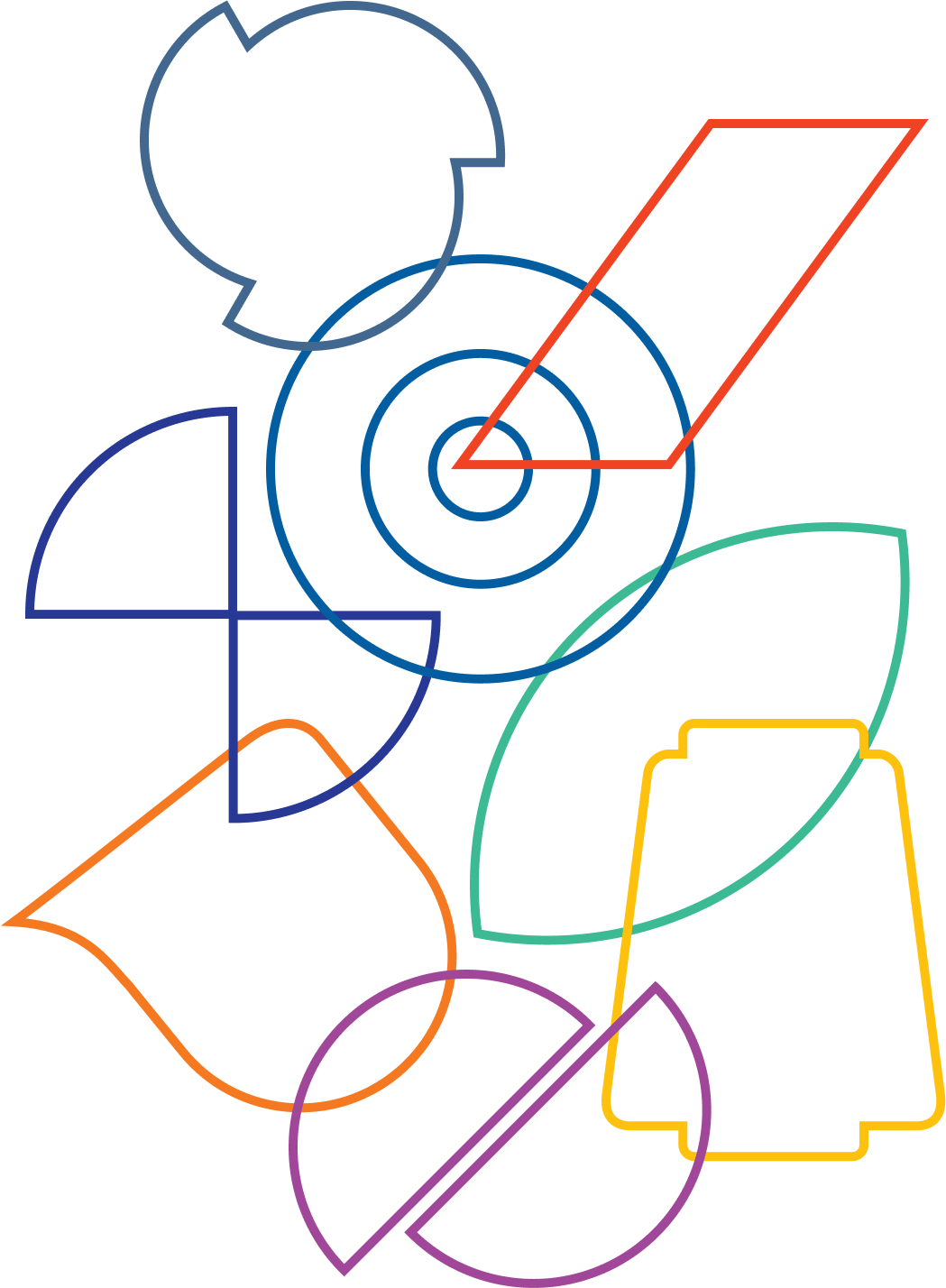 Какая отрасль?
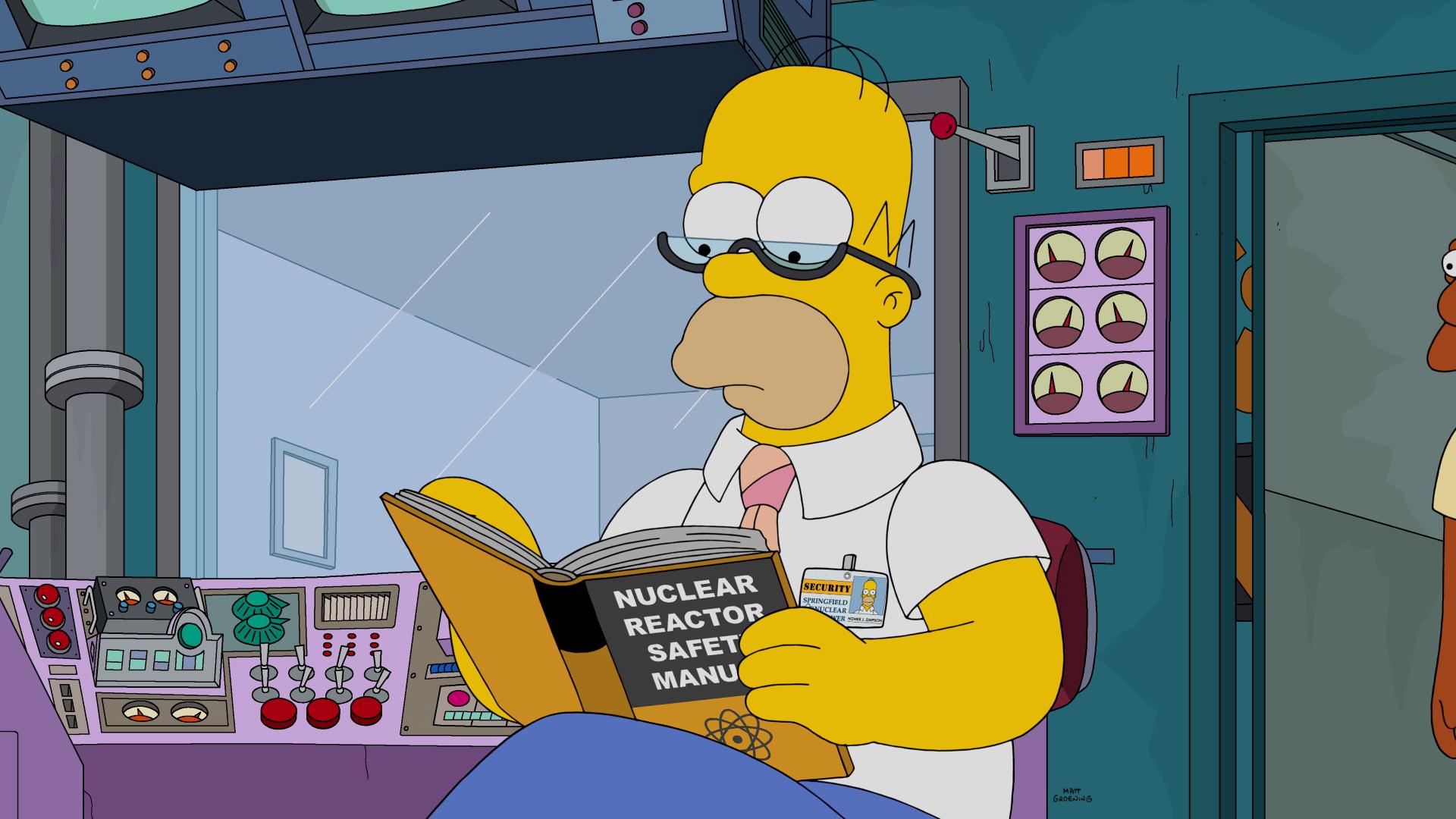 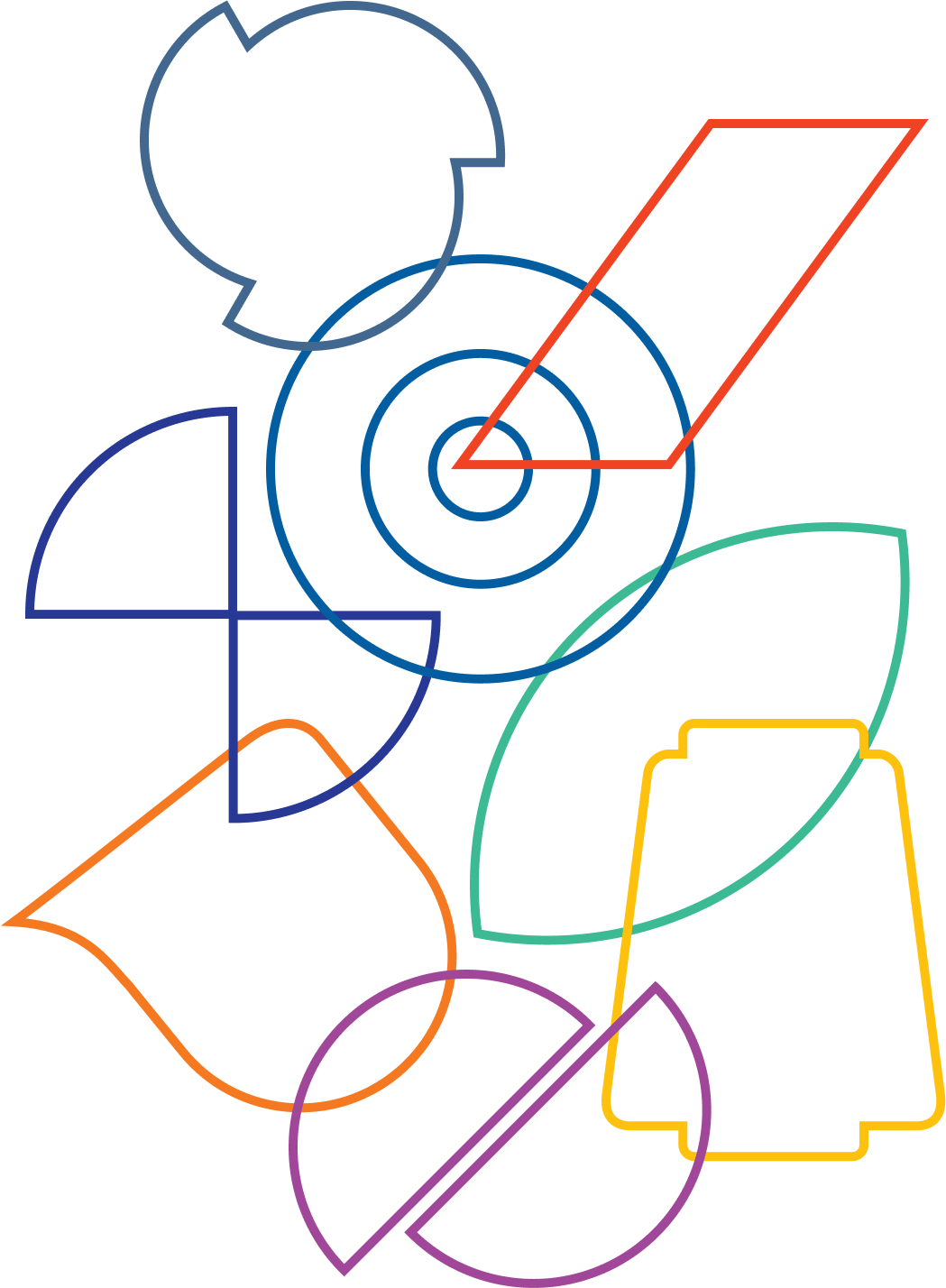 Атомная отрасль
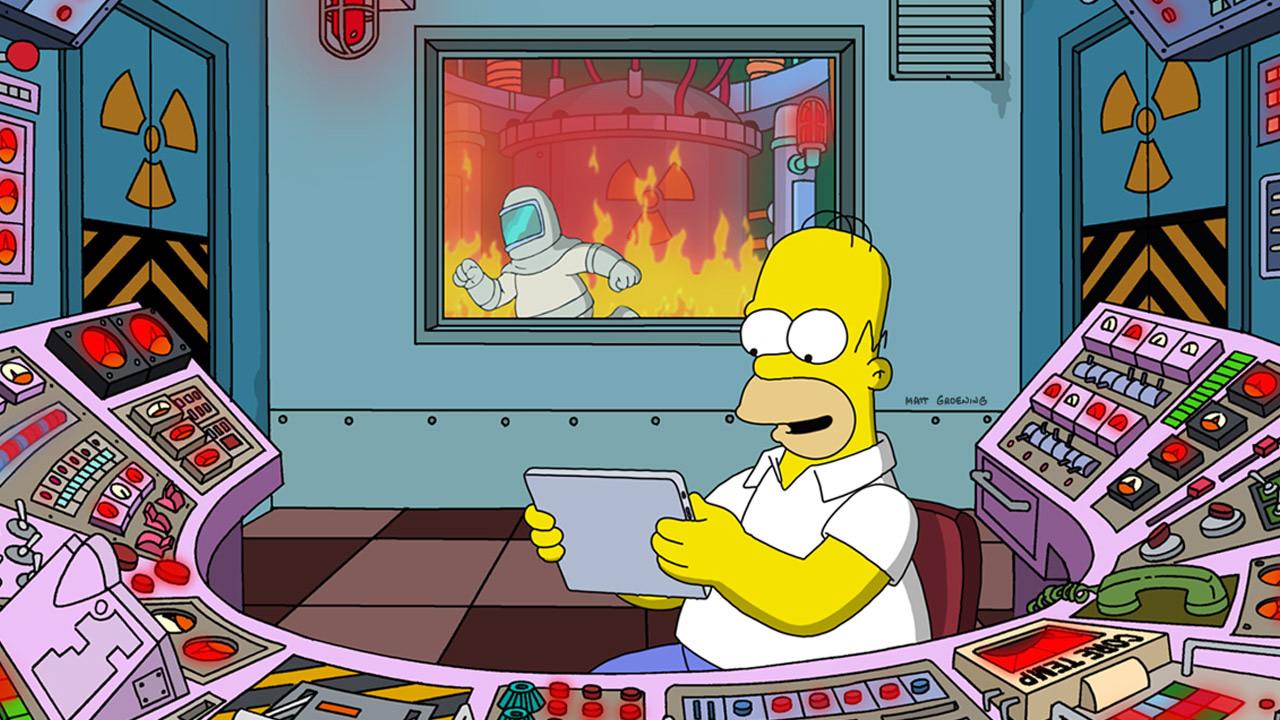 Какая отрасль?
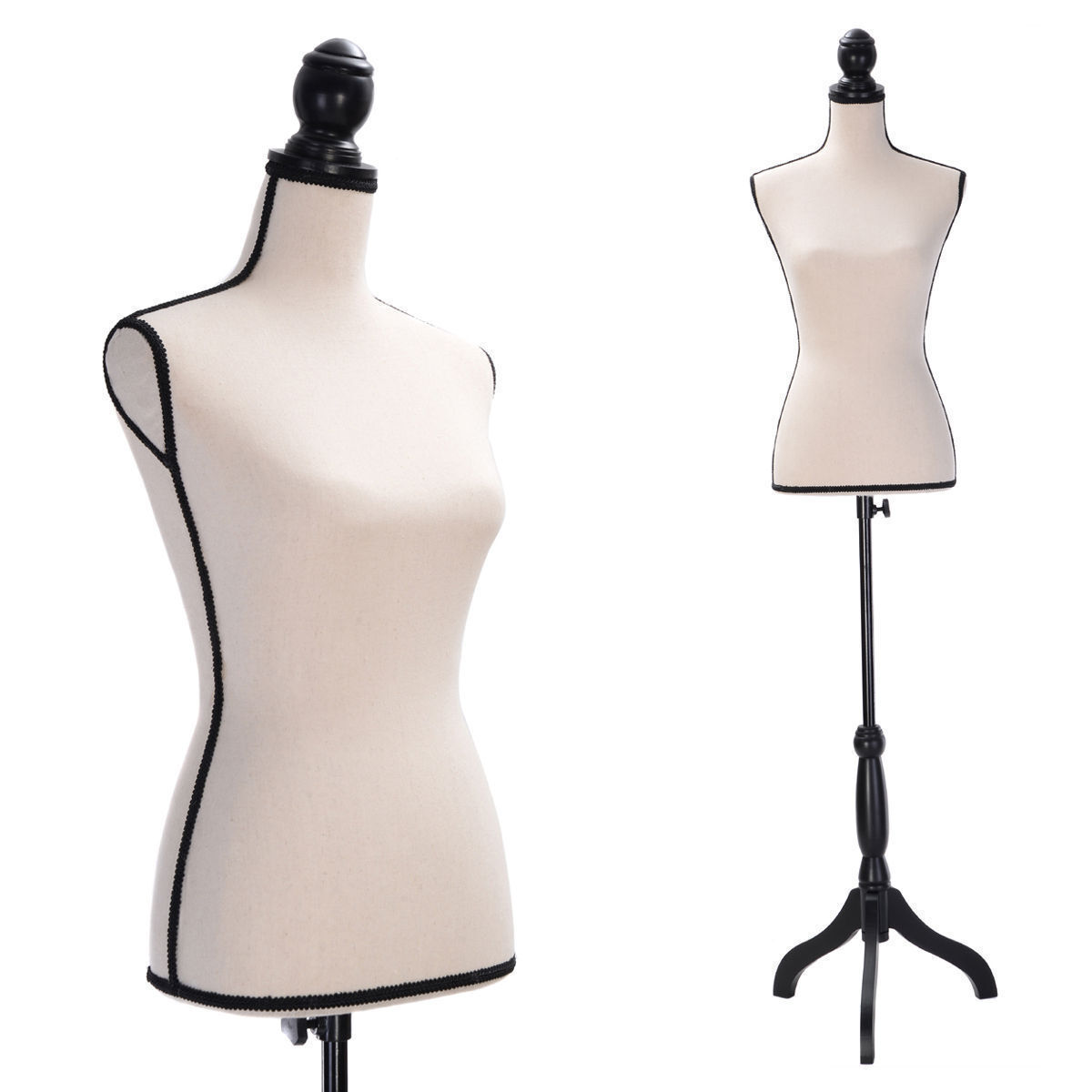 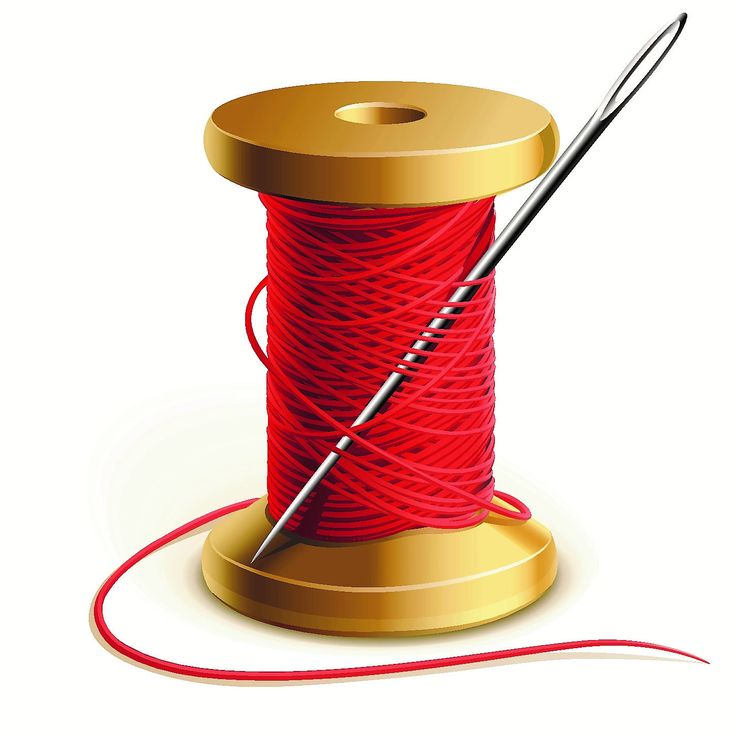 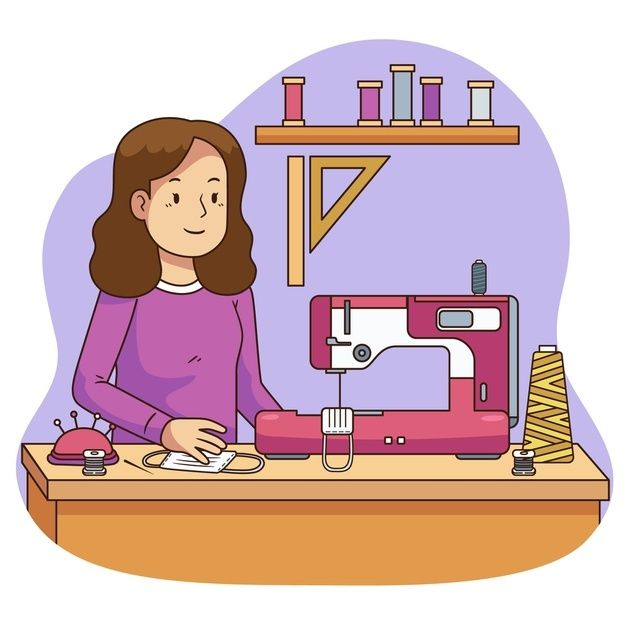 Какая отрасль?
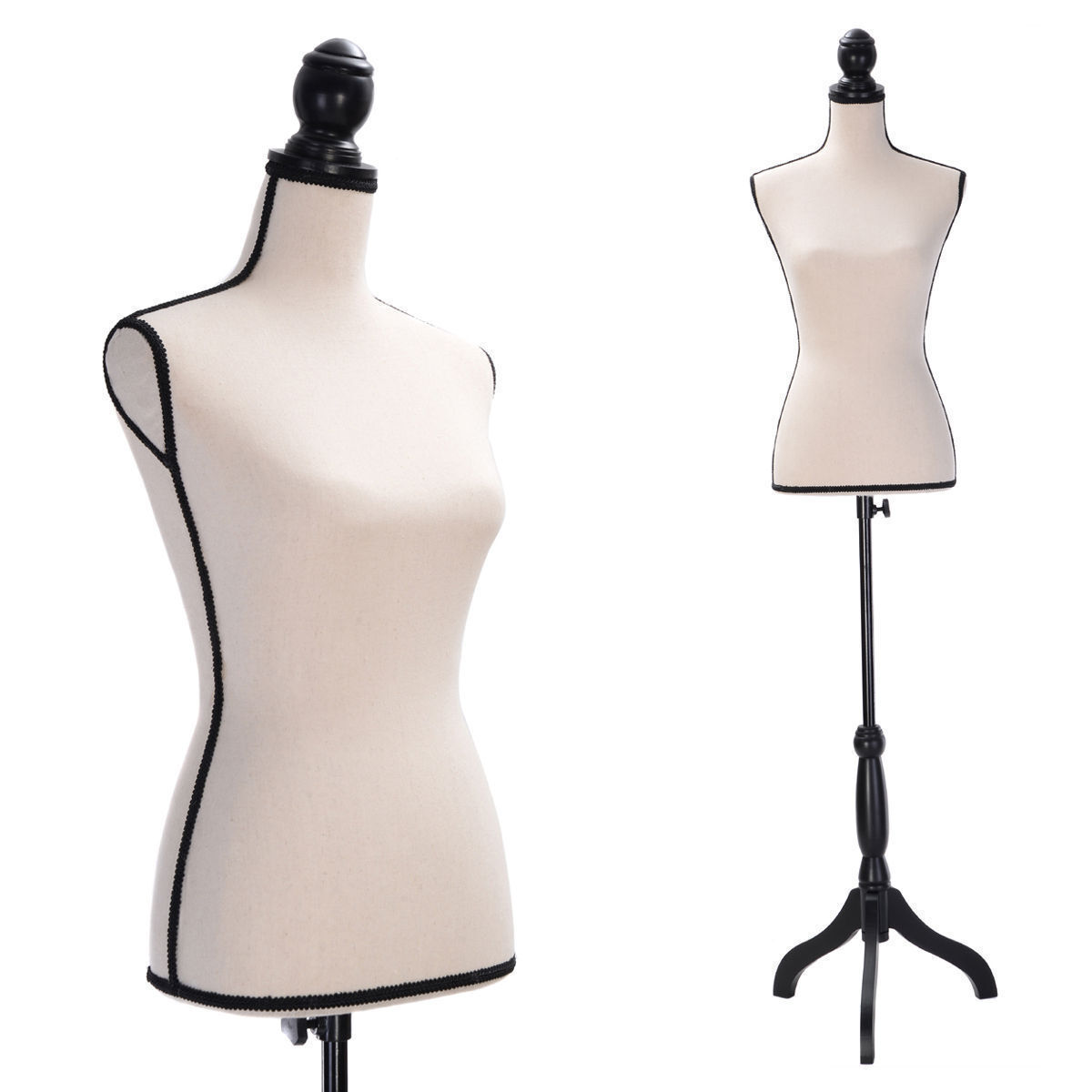 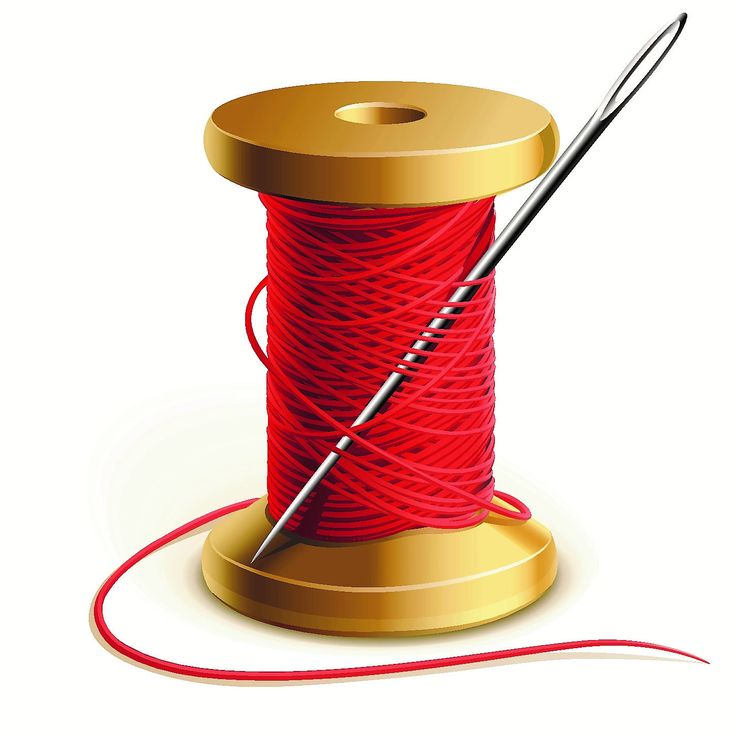 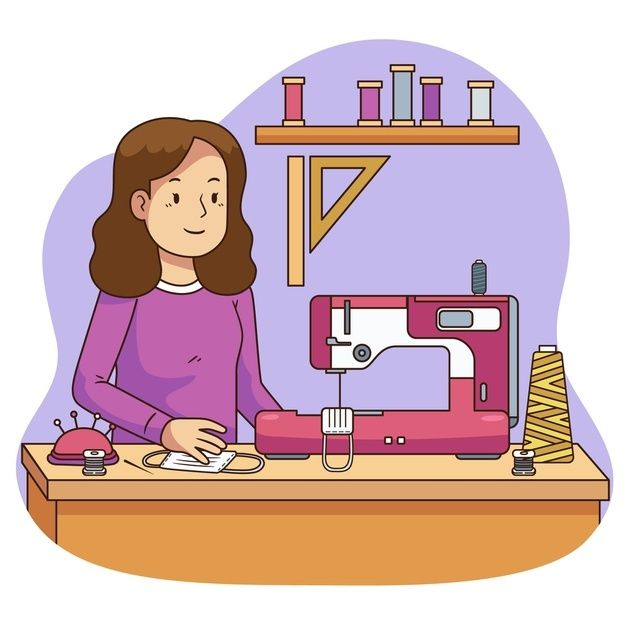 ЛЕГКАЯ ПРОМЫШЛЕННОСТЬ
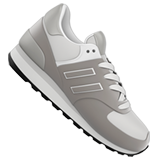 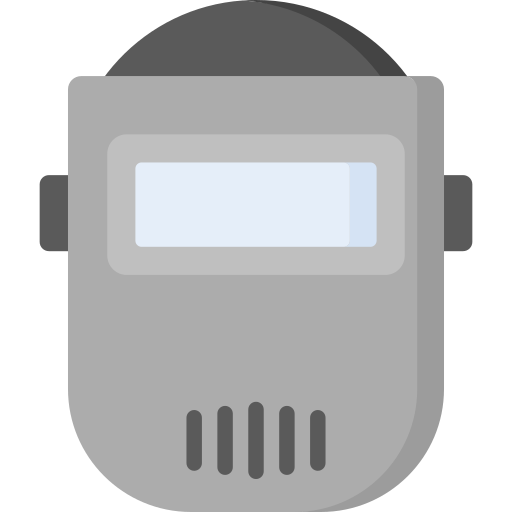 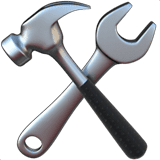 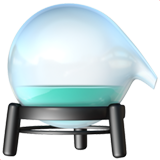 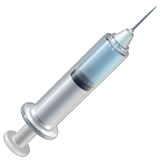 Какие предметы пригодятся автомеханику?
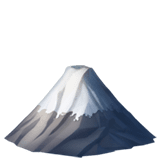 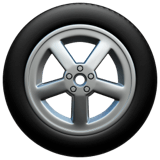 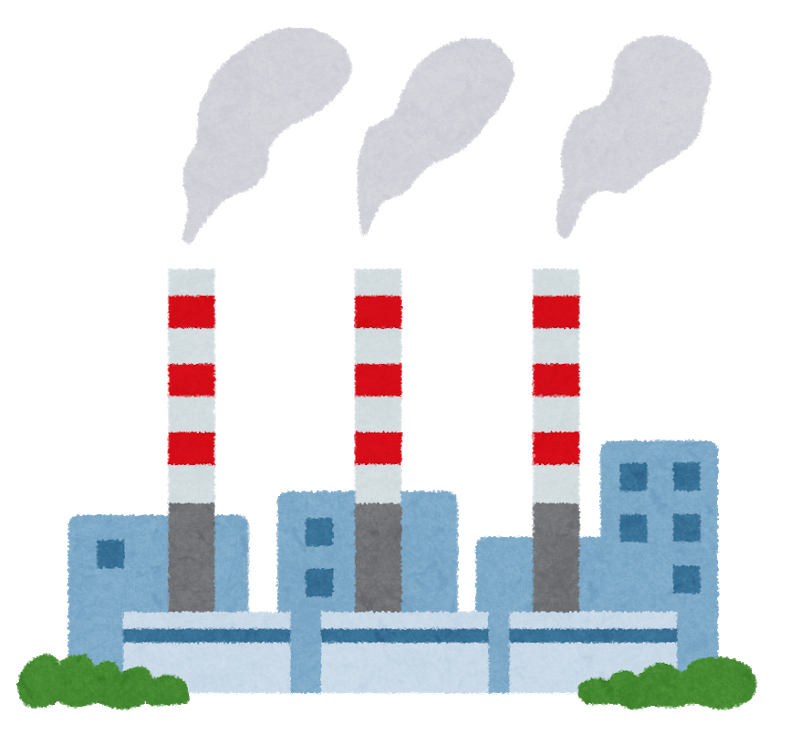 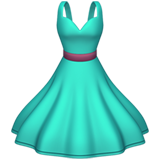 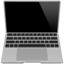 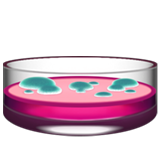 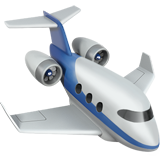 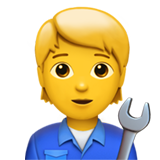 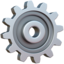 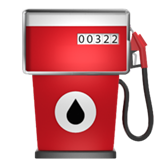 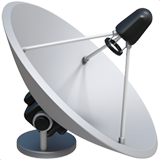 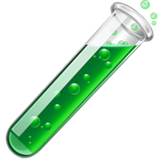 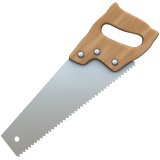 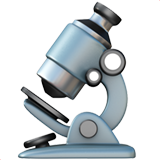 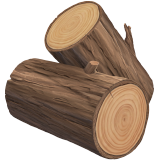 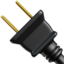 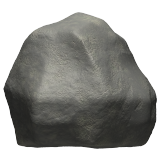 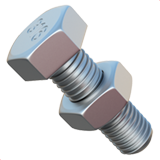 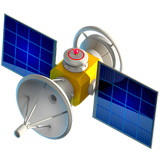 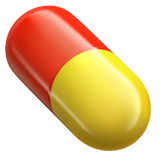 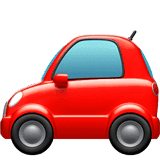 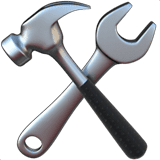 Какие предметы пригодятся автомеханику?
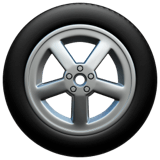 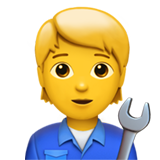 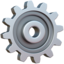 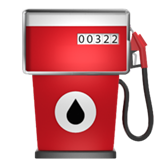 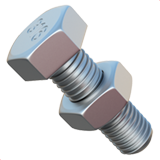 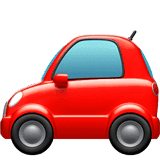 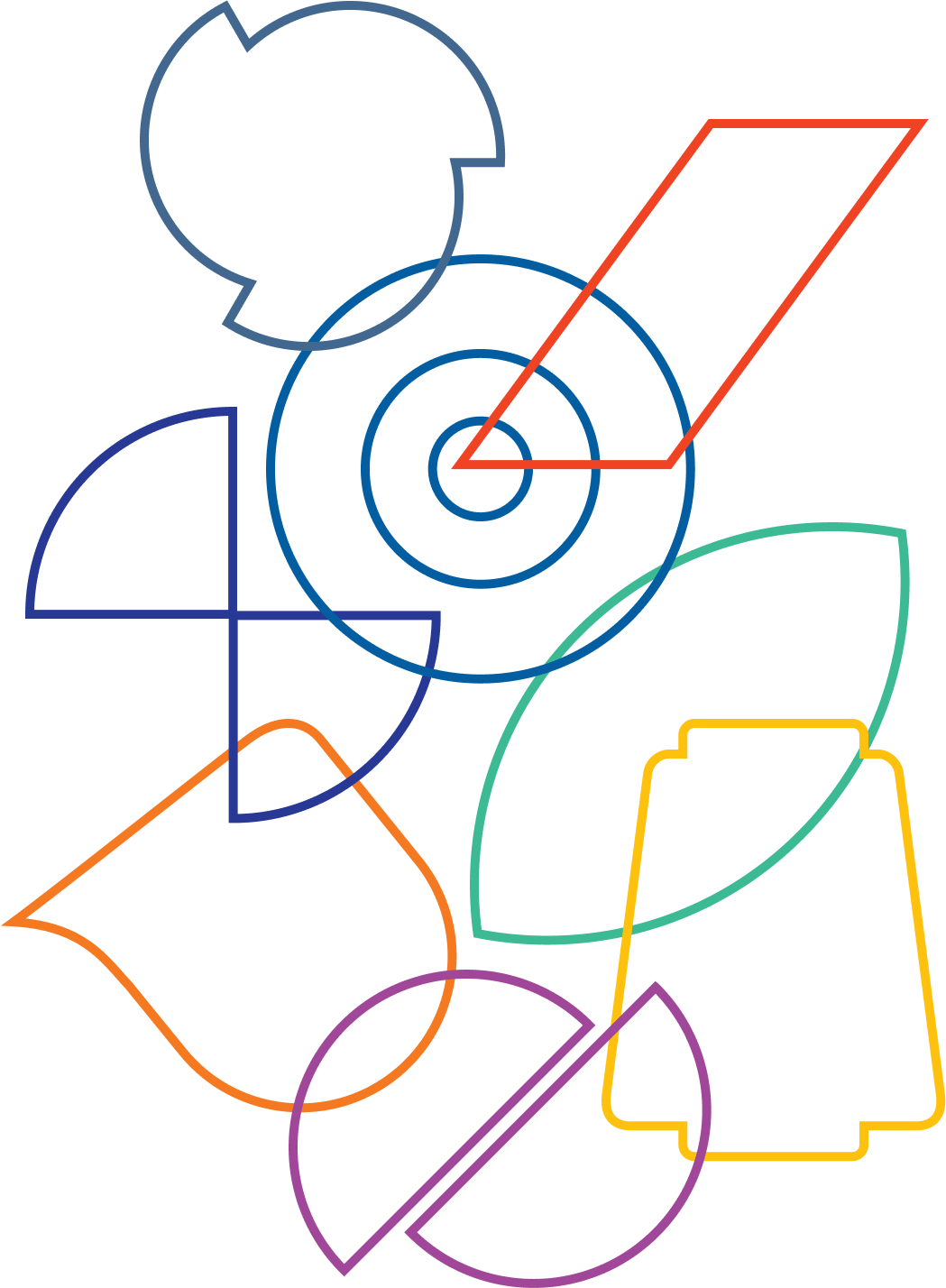 Какая отрасль?
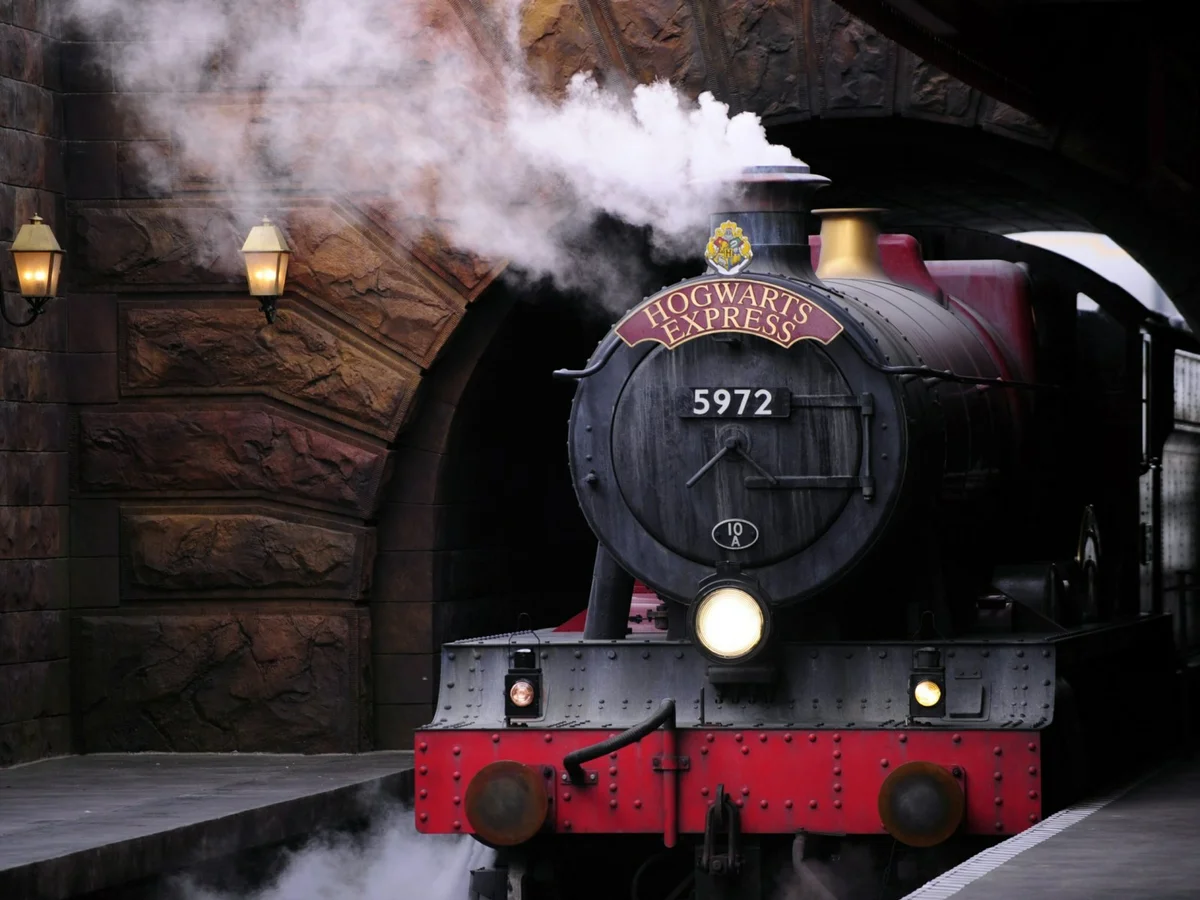 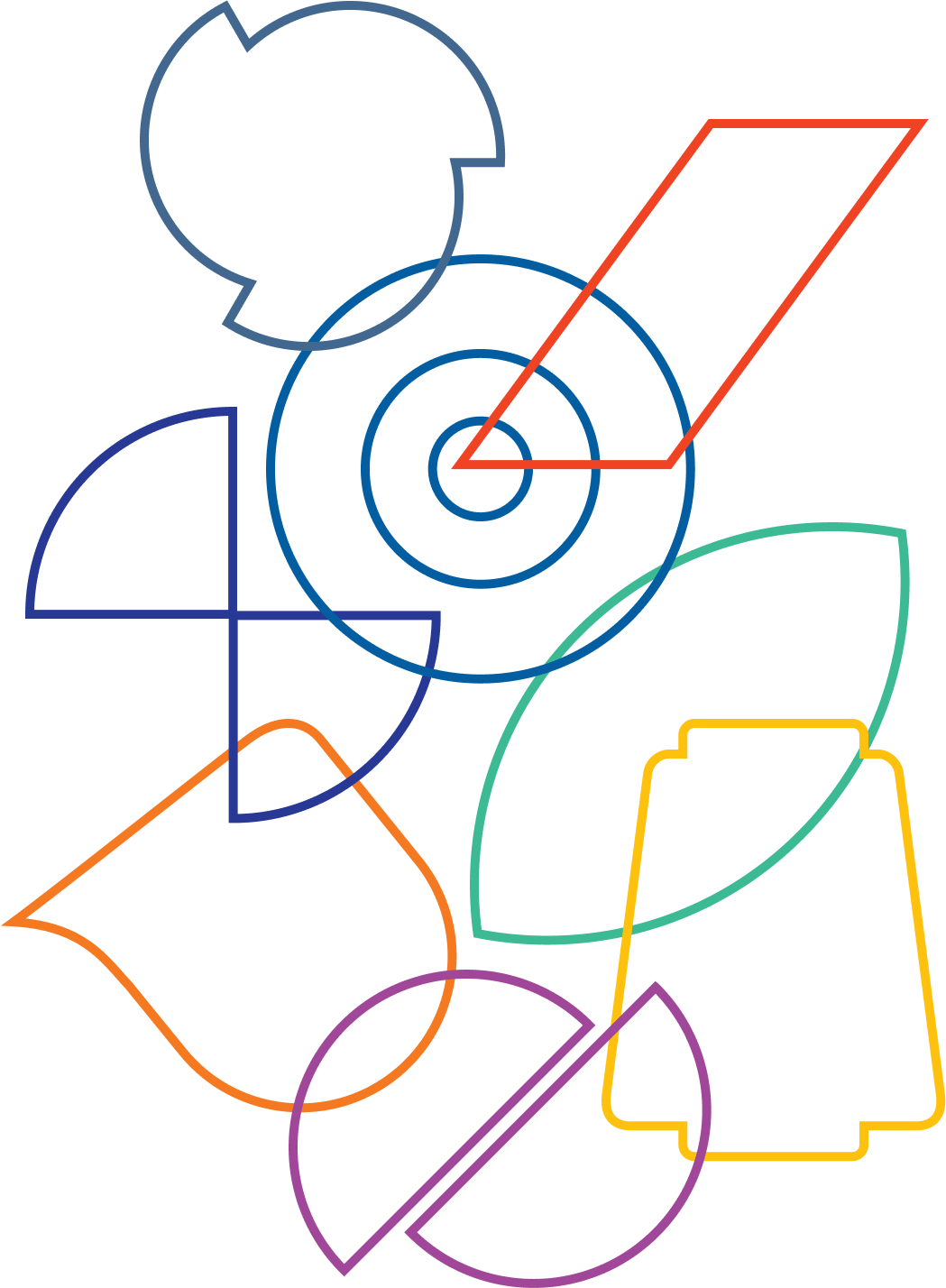 Железнодорожный транспорт
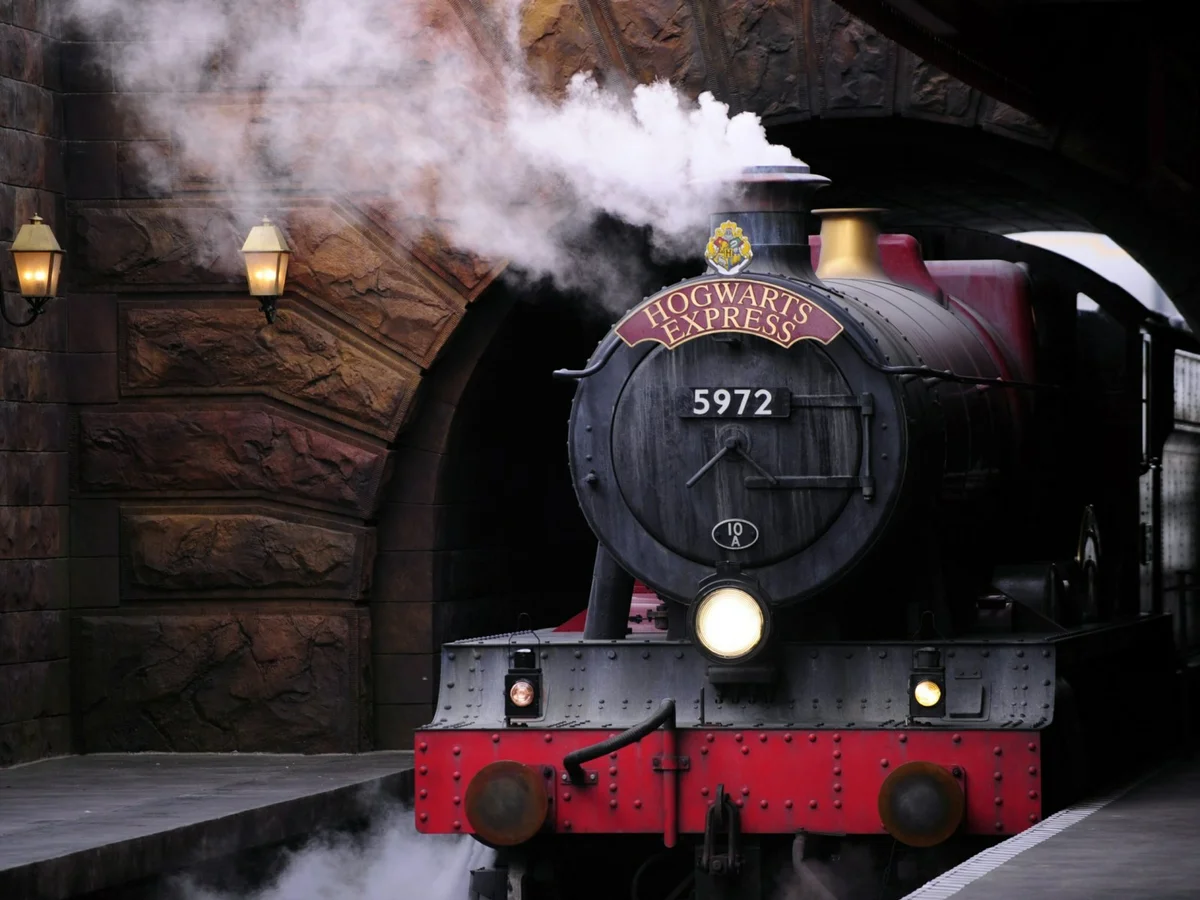 Угадай название профессии
Работает с Питоном
О, П, Р, А, М, Т, М, Р, Г, И, С
П - - - - - - - - - -
Угадай название профессии
Работает с Питоном
ПРОГРАММИСТ
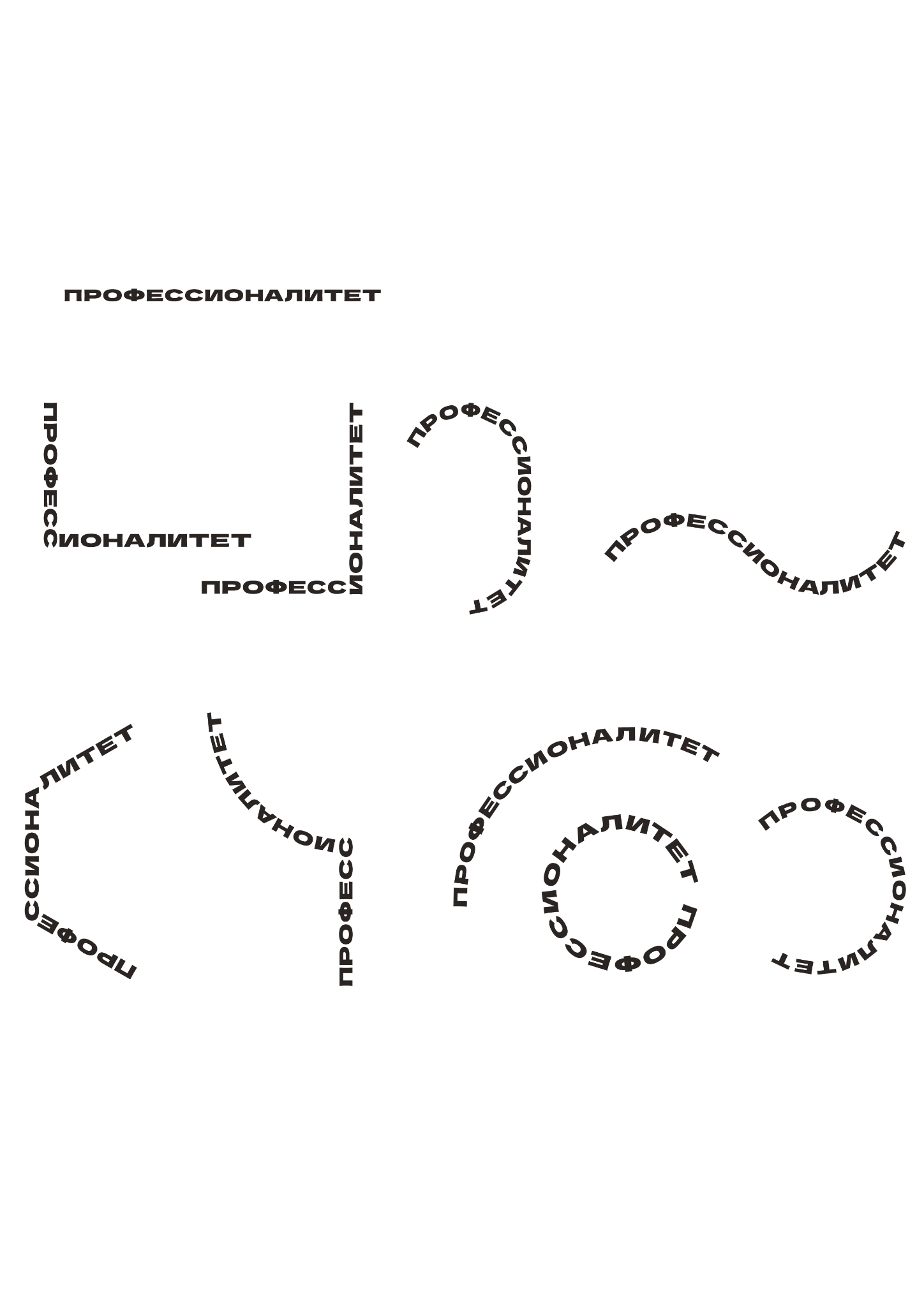 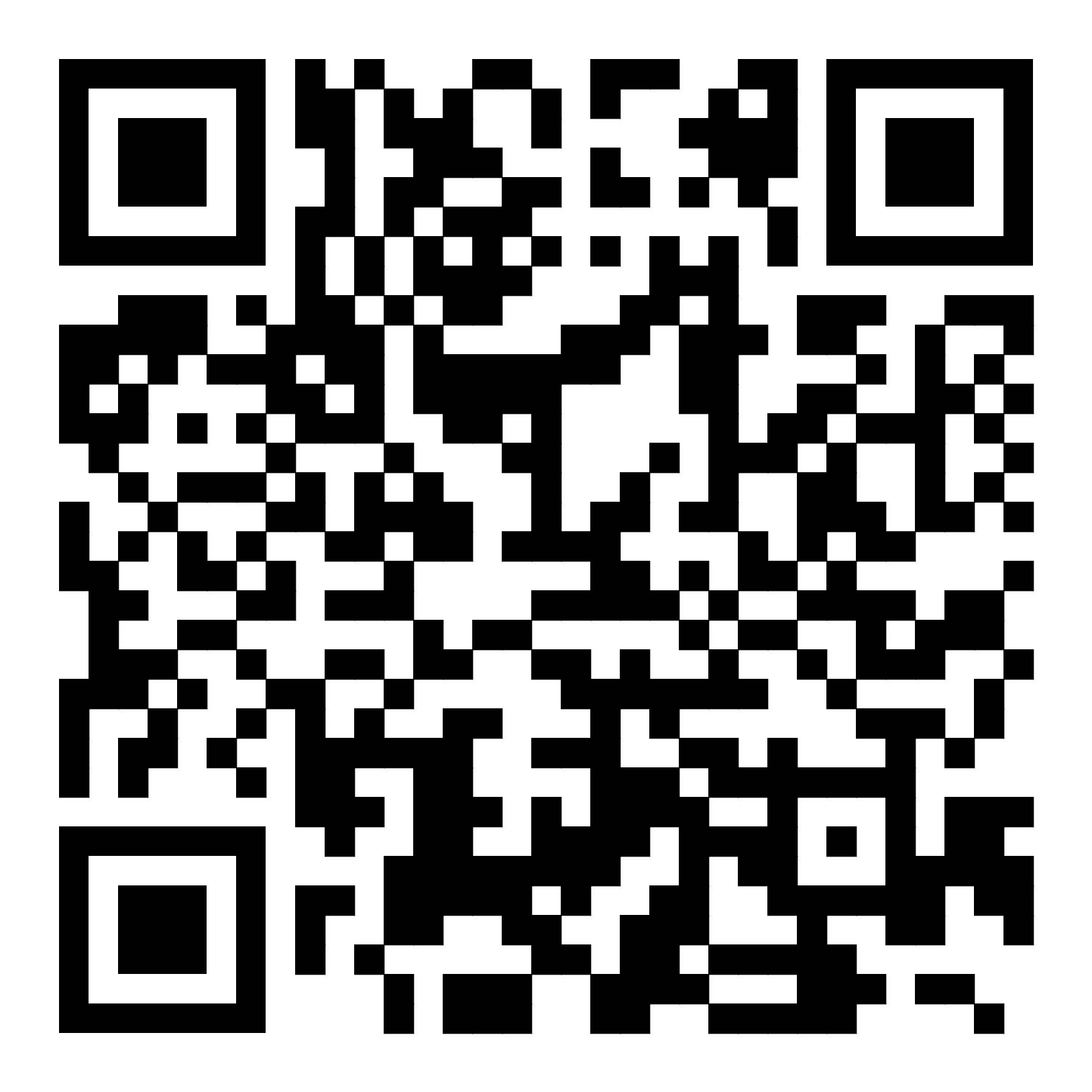 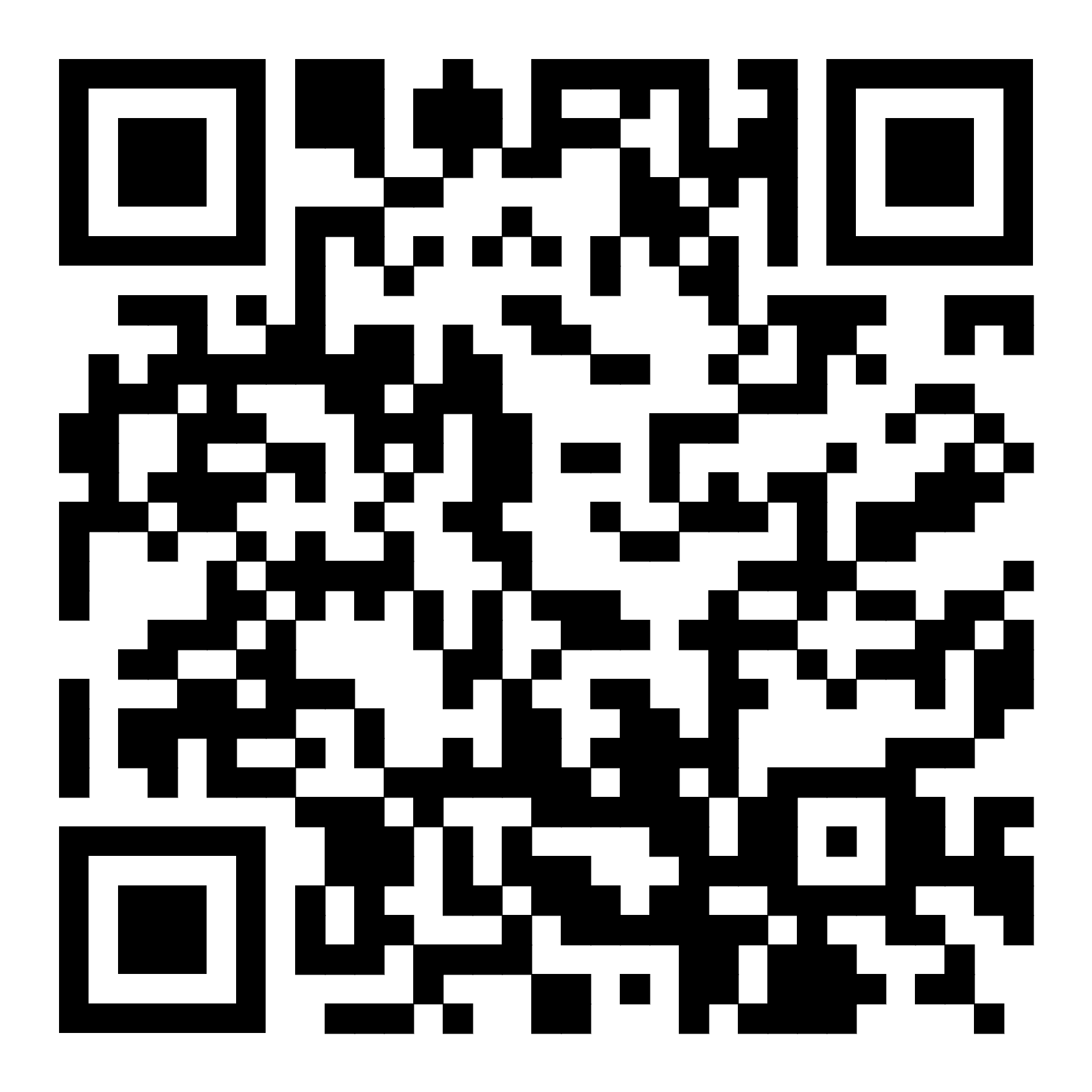 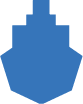 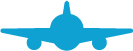 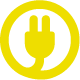 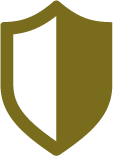 * фото команды амбассадоров или студентов колледжа
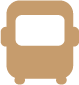 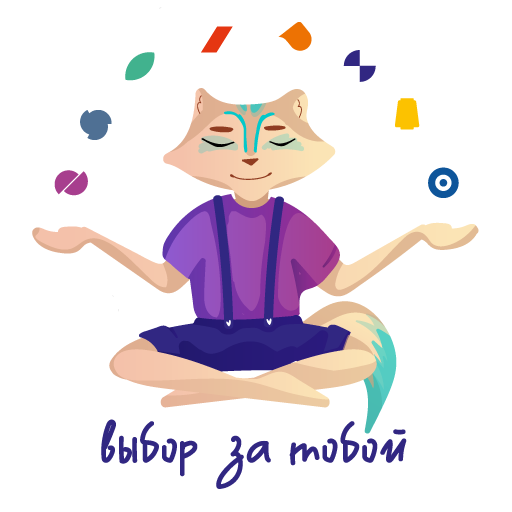 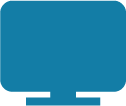 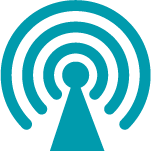 СОЦИАЛЬНЫЕ СЕТИ ФП «ПРОФЕССИОНАЛИТЕТ»
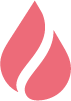 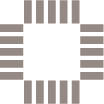 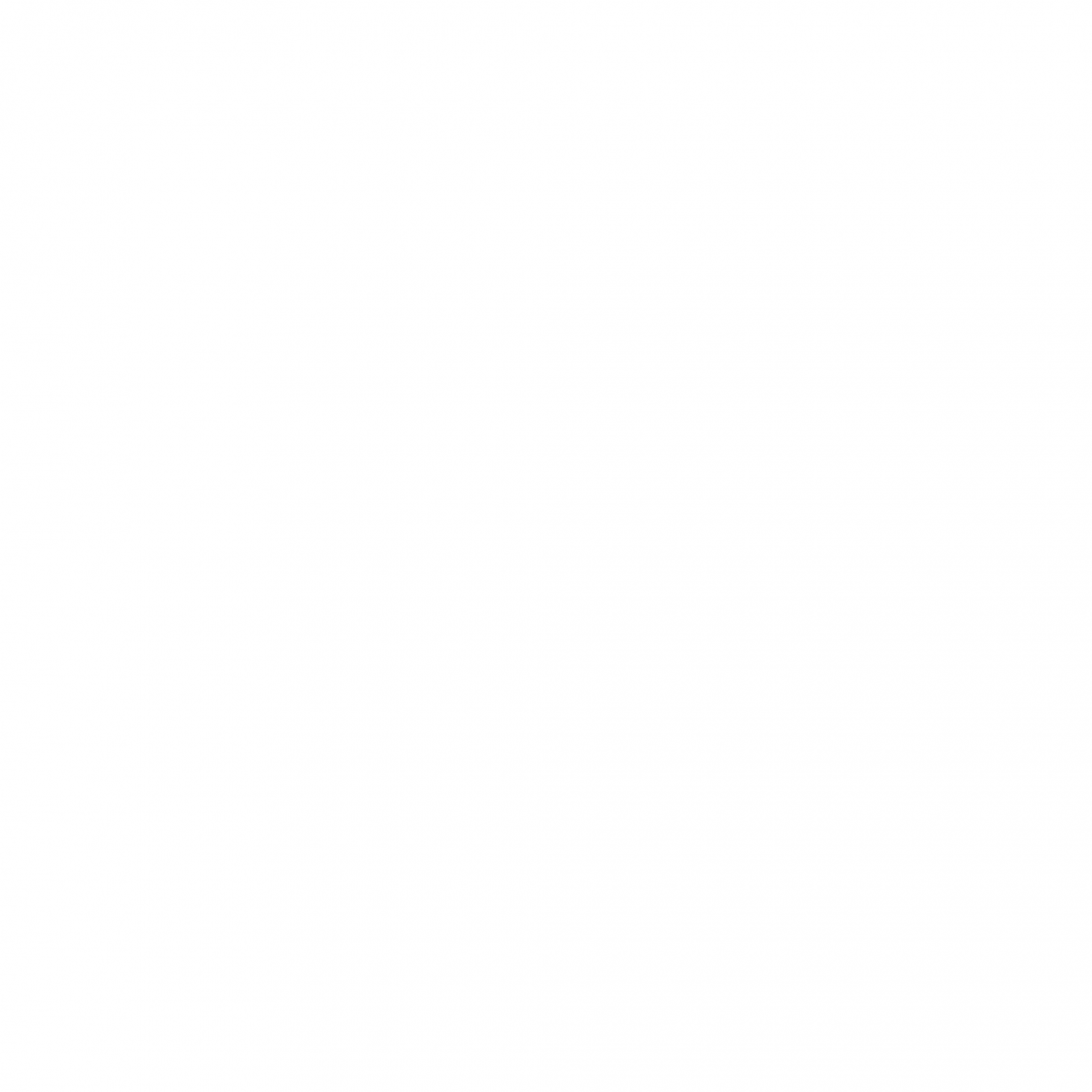 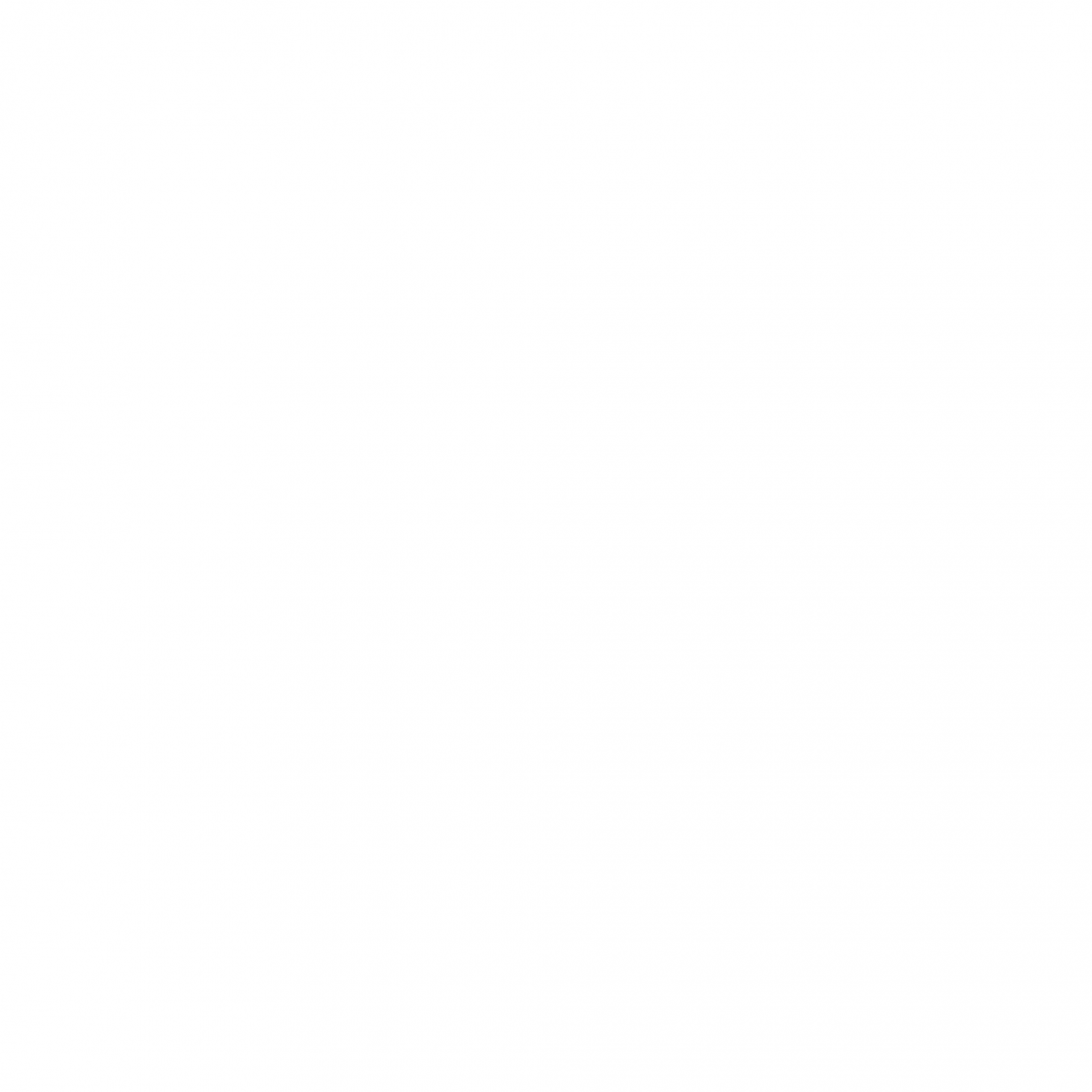 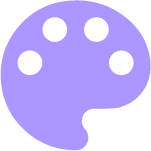 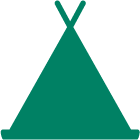 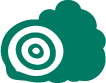 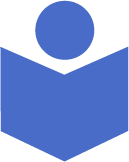 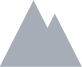 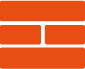 СОЦИАЛЬНЫЕ СЕТИ
КОЛЛЕДЖА/ТЕХНИКУМА
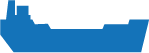 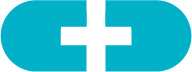 Ты в хорошей компании!
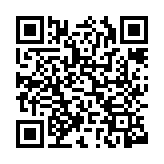 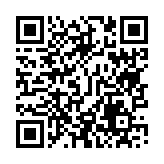 СТИКЕРЫ «ПРОФЕССИОНАЛИТЕТА»
ОПРОС
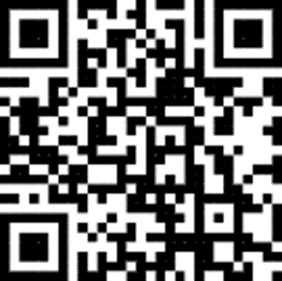